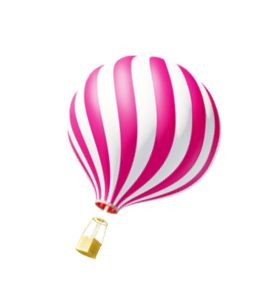 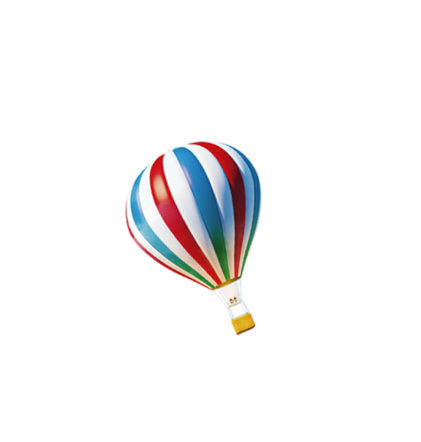 Unit
19
What animal do 
you want to see?
Lesson 1
VOCABULARY
Vocabulary
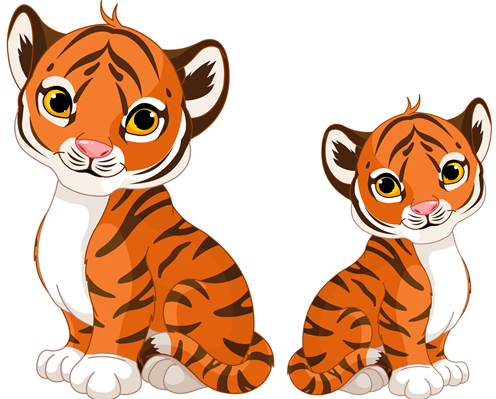 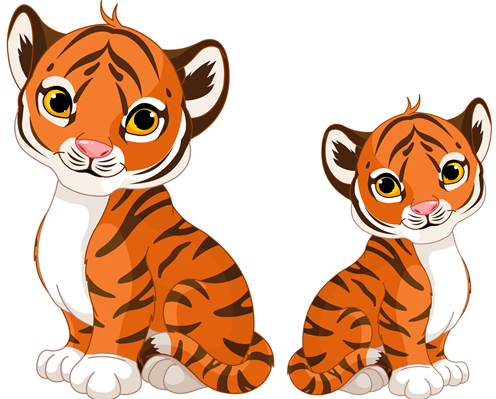 a
tiger
tigers
/ˈtaɪɡər/
/ˈtaɪɡərz/
Vocabulary
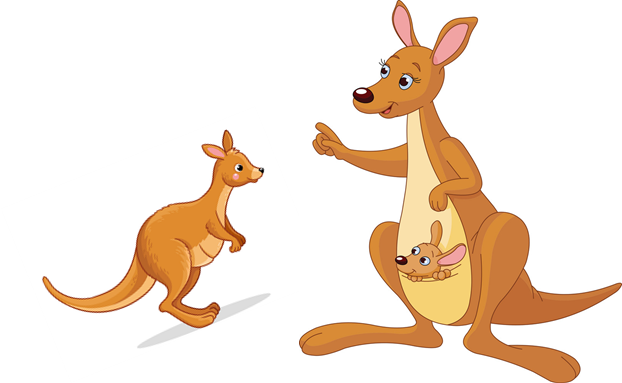 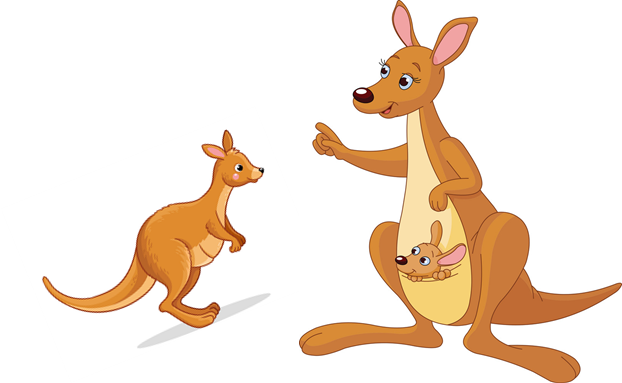 a
kangaroo
kangaroos
/ˌkæŋɡəˈruː/
/ˌkæŋɡəˈruːz/
Vocabulary
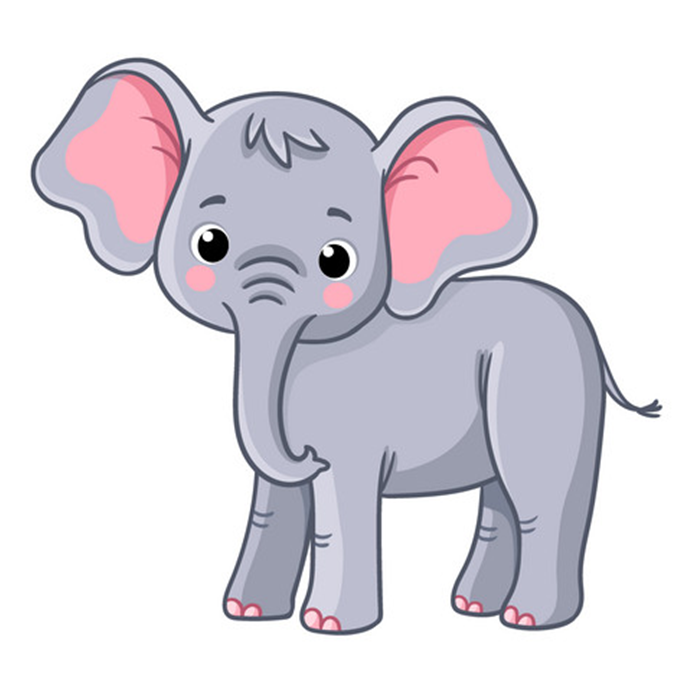 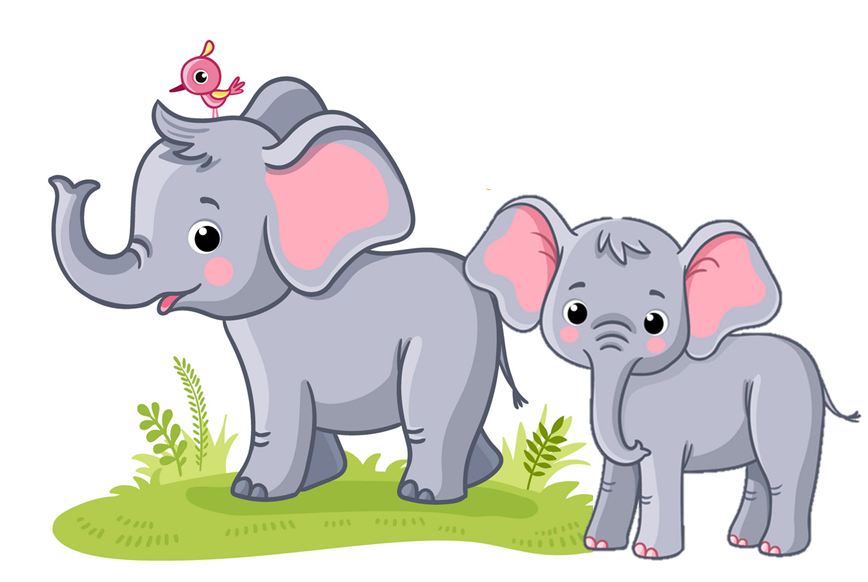 elephant
elephants
an
/ˈelɪfənt/
/ˈelɪfənts/
Vocabulary
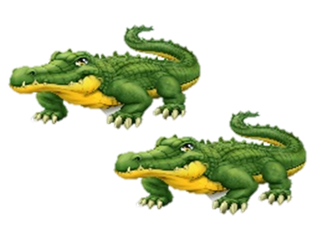 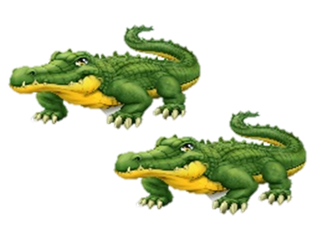 a
crocodile
crocodiles
/ˈkrɑːkədaɪl/
/ˈkrɑːkədaɪlz/
Vocabulary
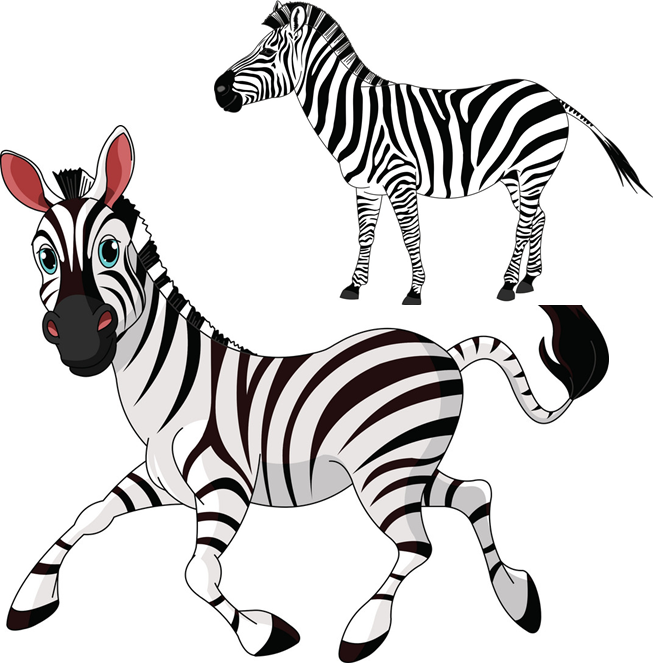 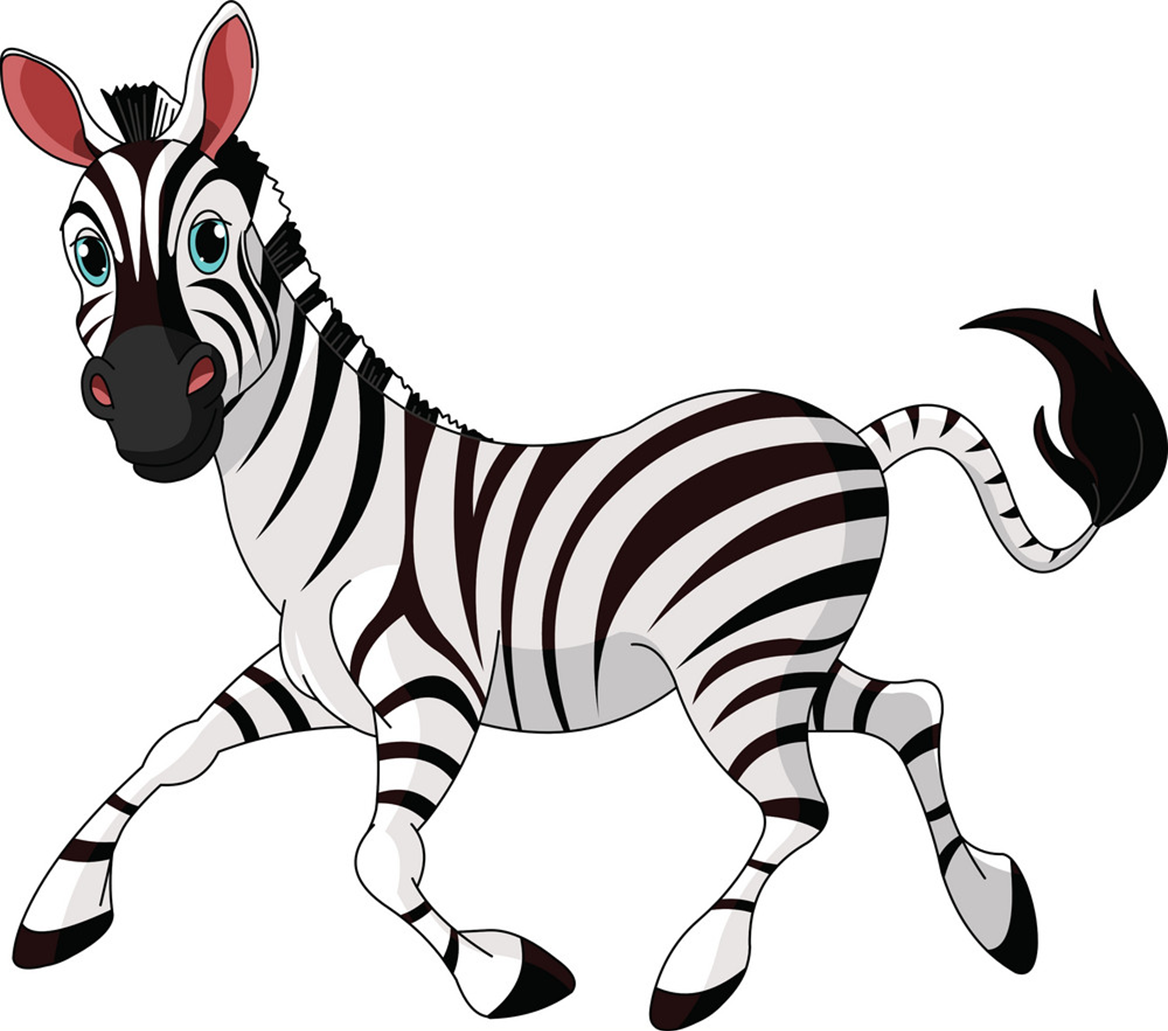 zebra
zebras
a
/ˈziːbrə/
/ˈziːbrəz/
Vocabulary
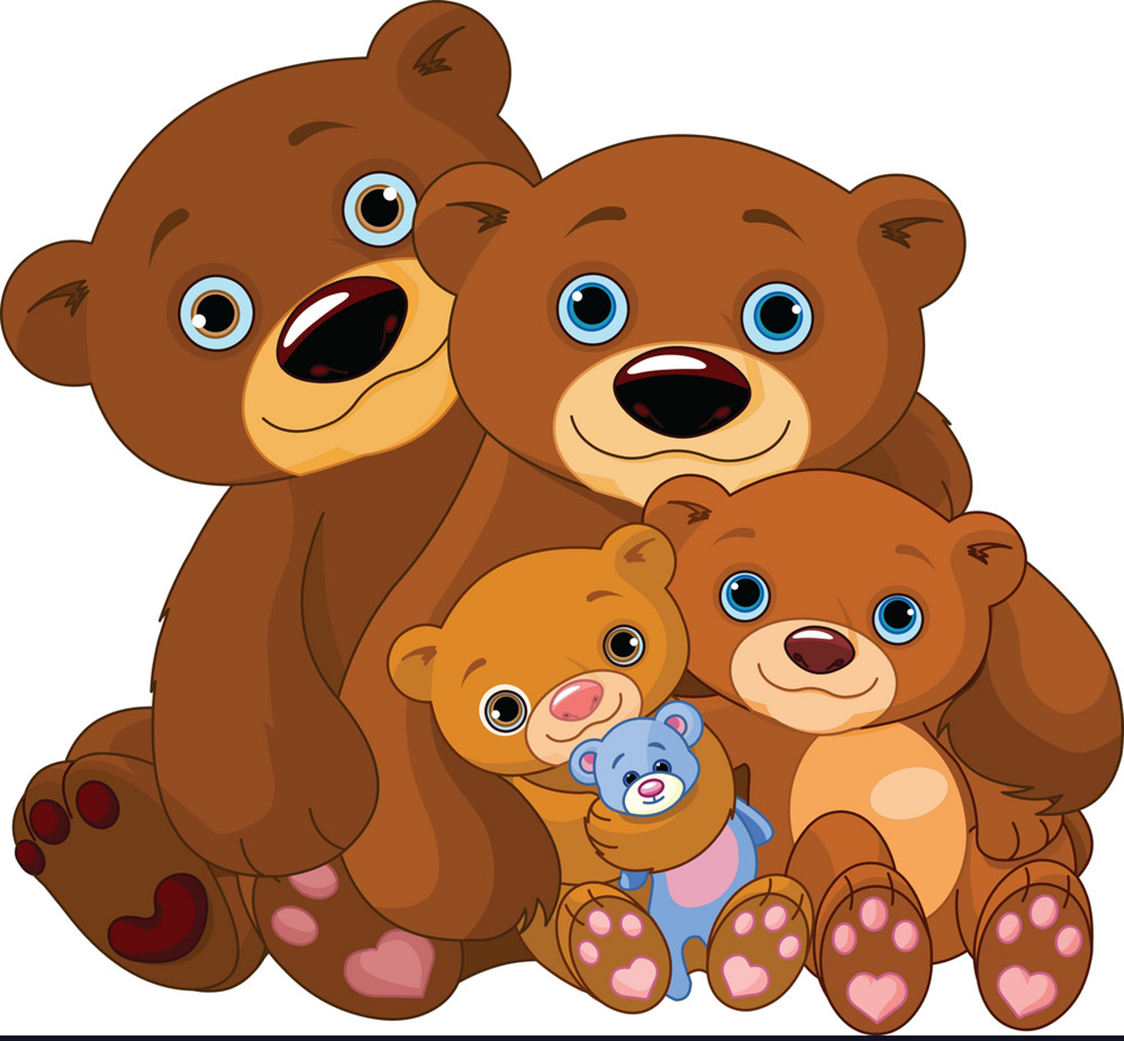 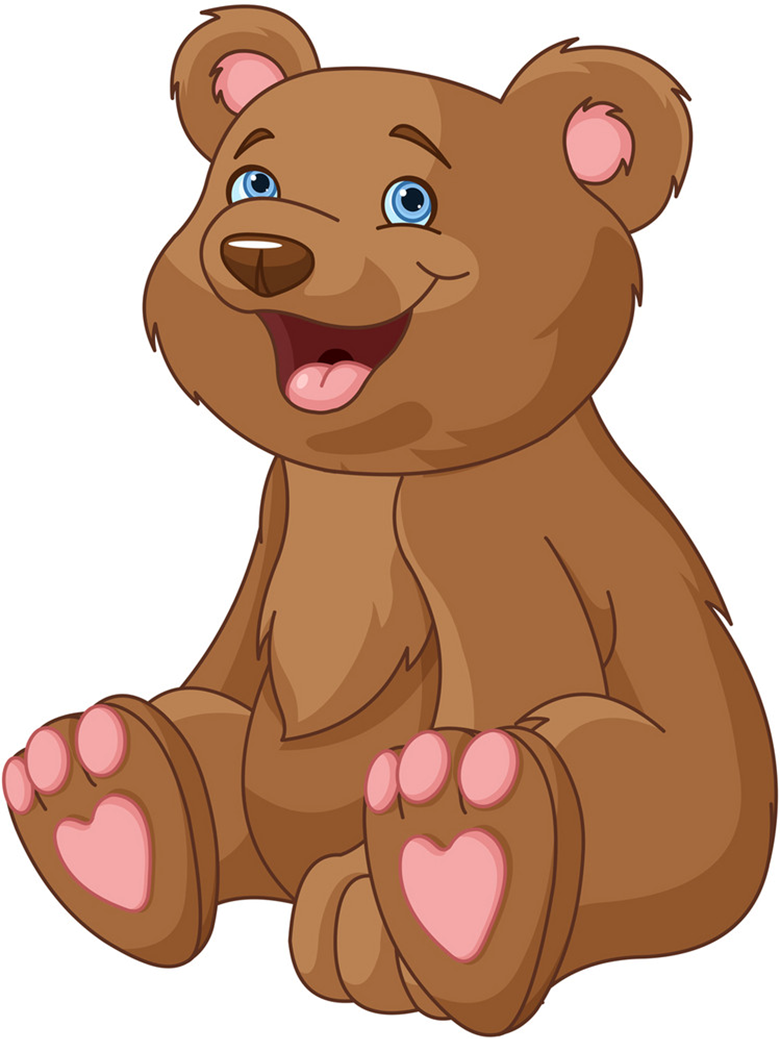 bear
bears
a
/beər/
/beərz/
Vocabulary
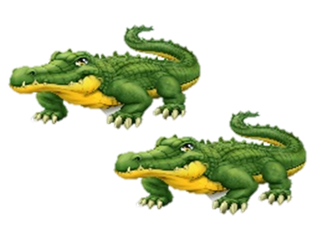 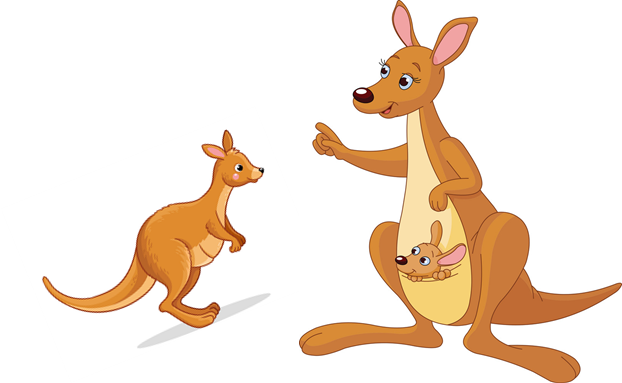 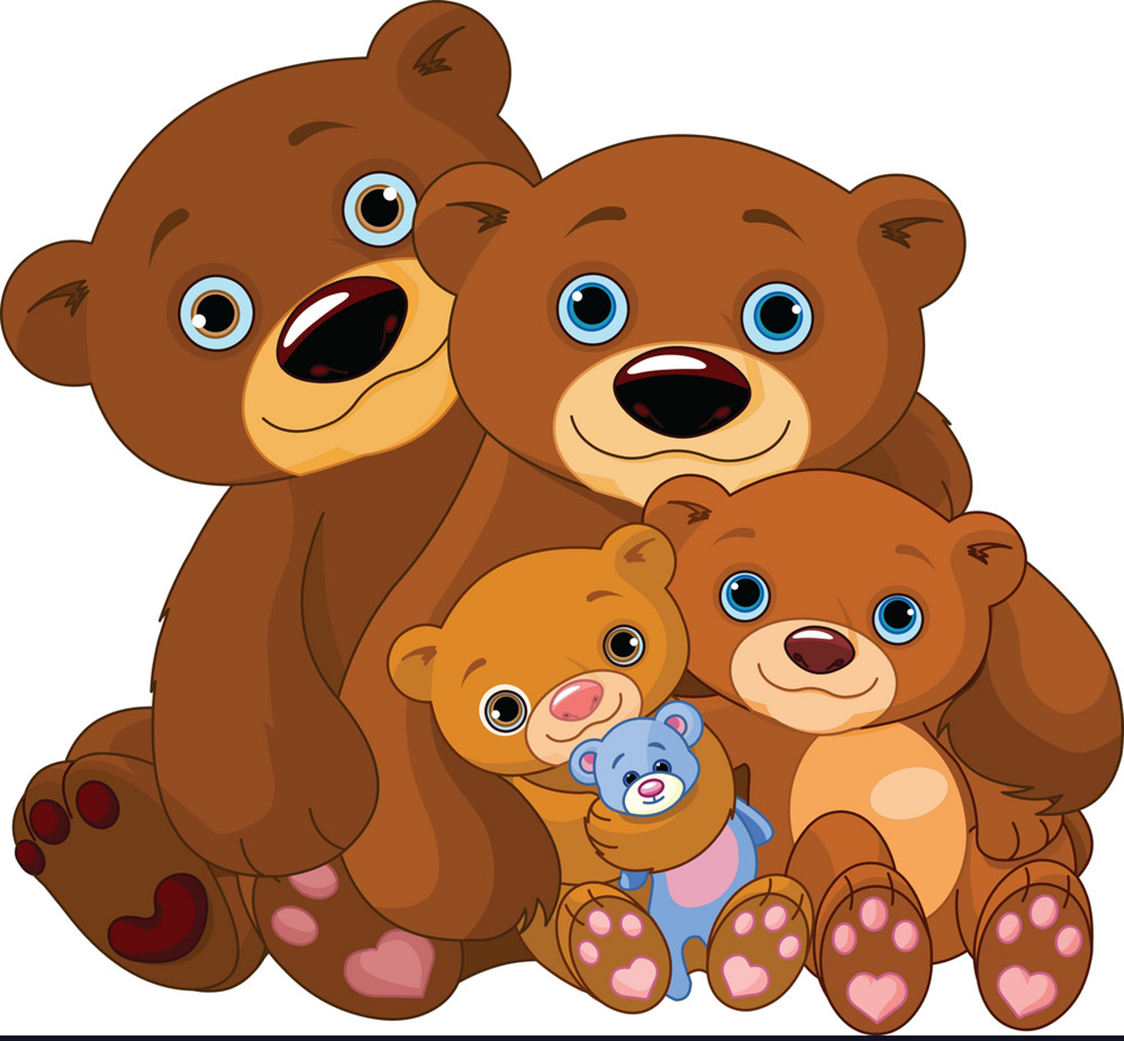 bears
crocodiles
kangaroos
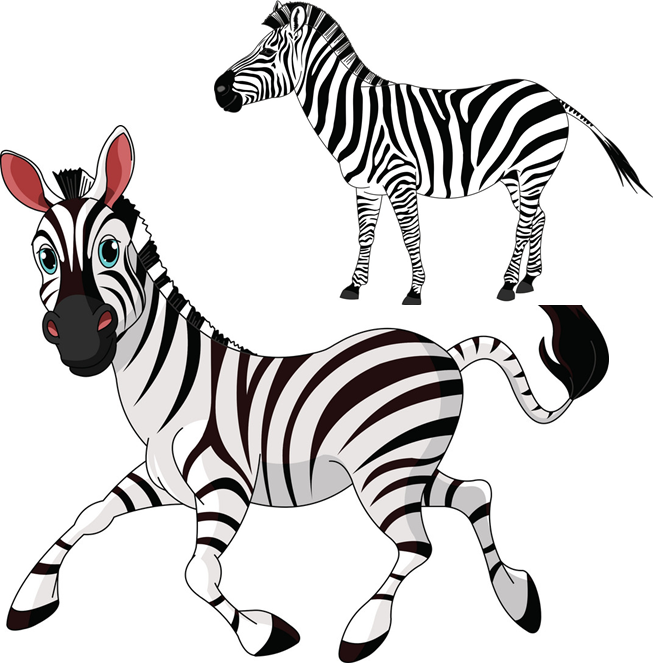 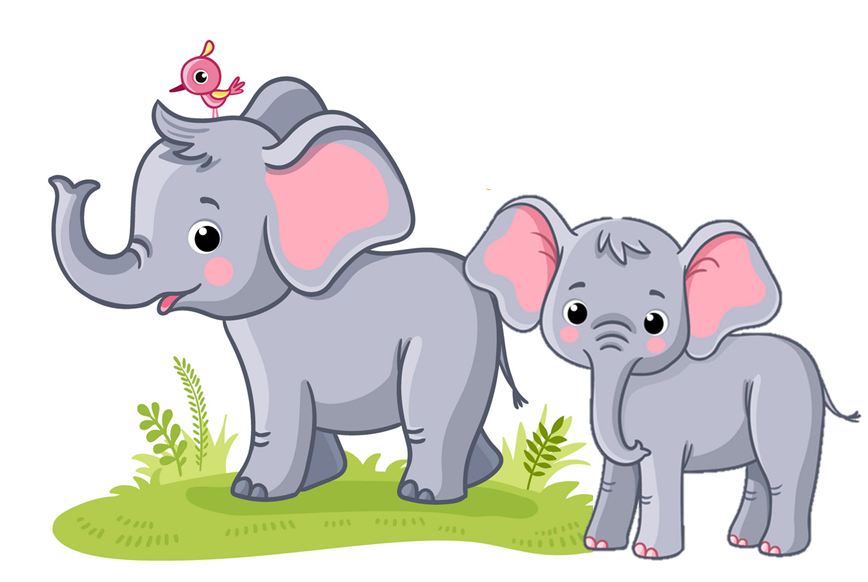 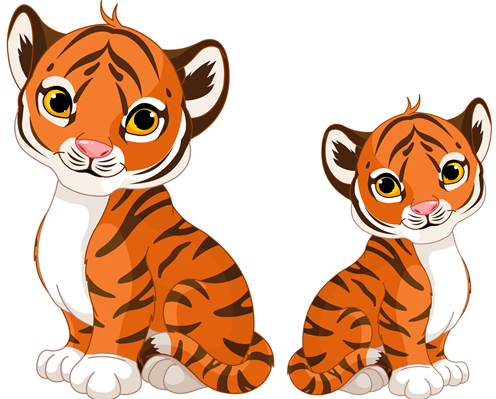 zebras
elephants
tigers
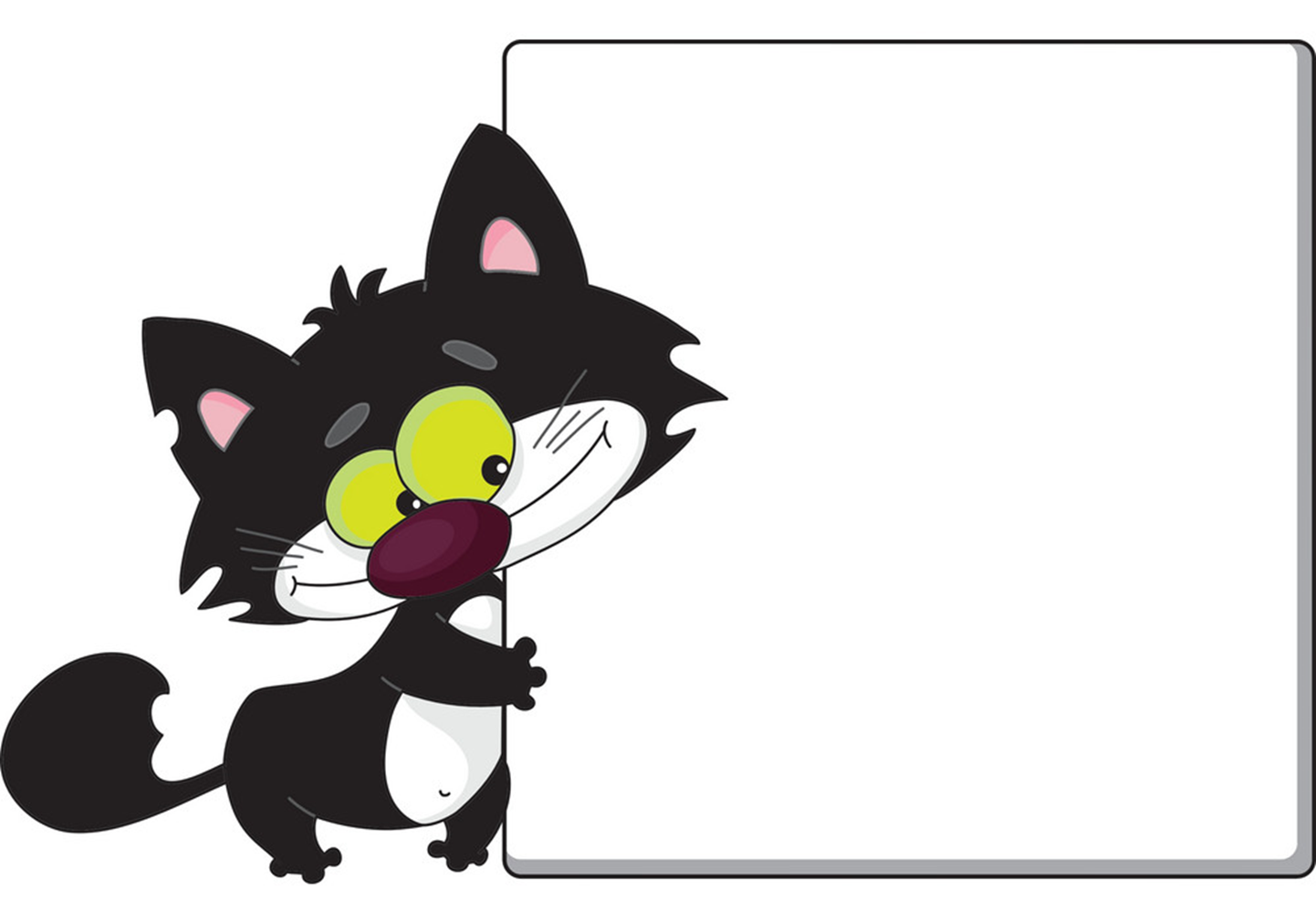 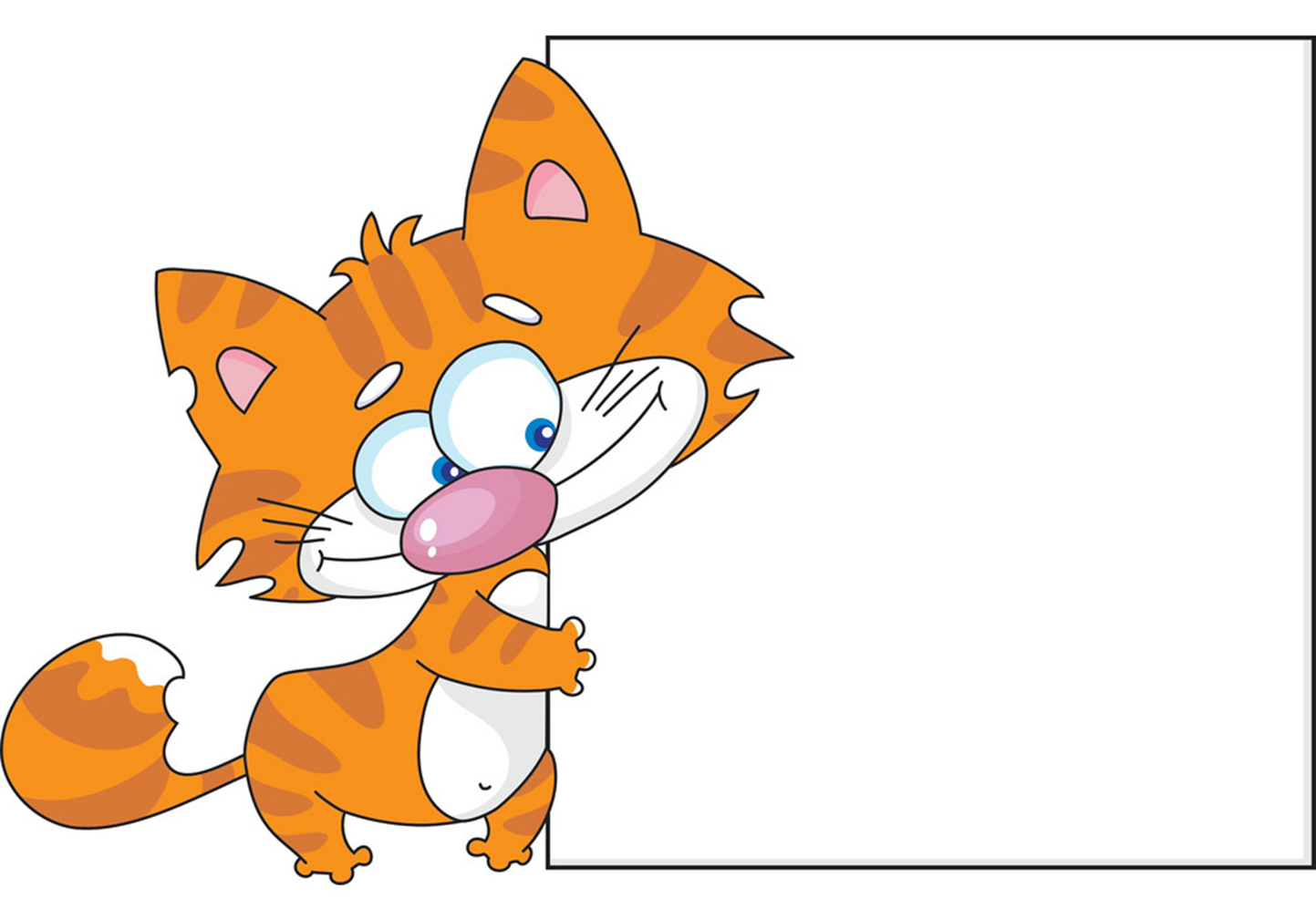 Black 
cat
Yellow
cat
&
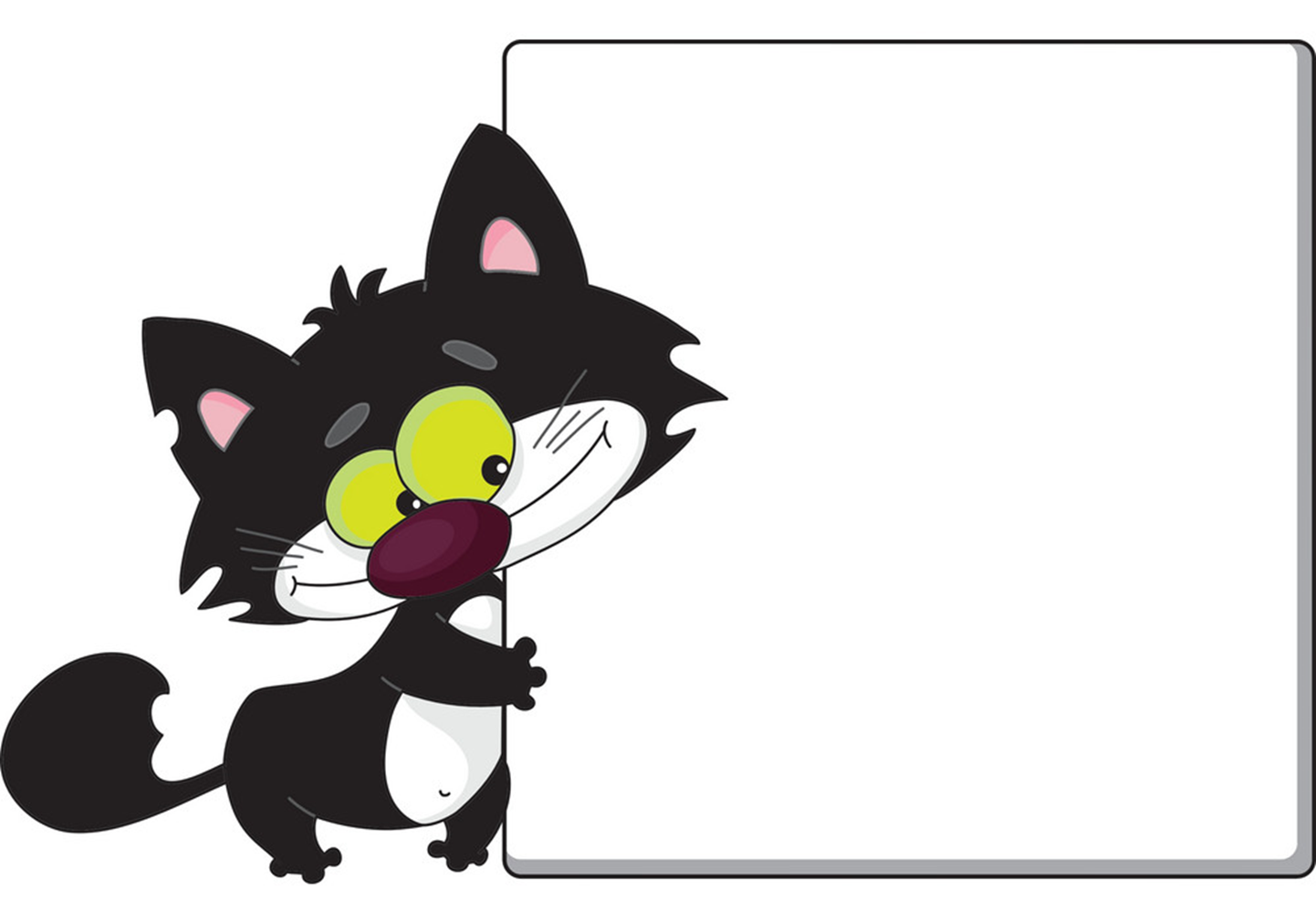 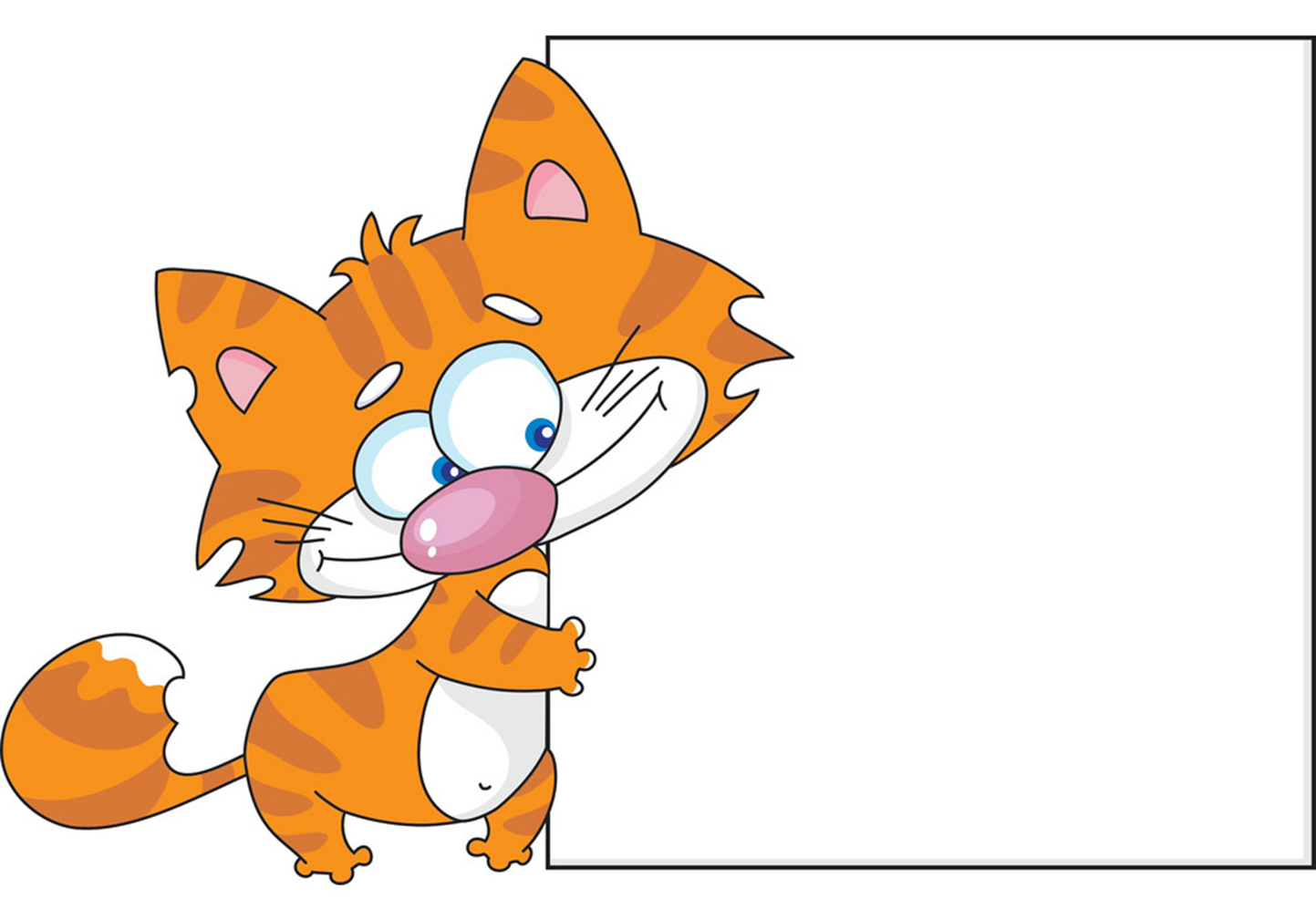 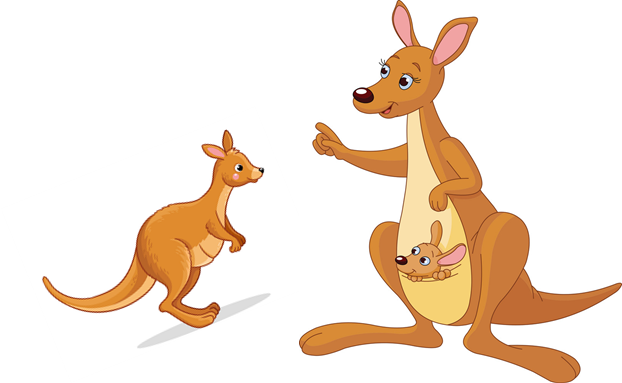 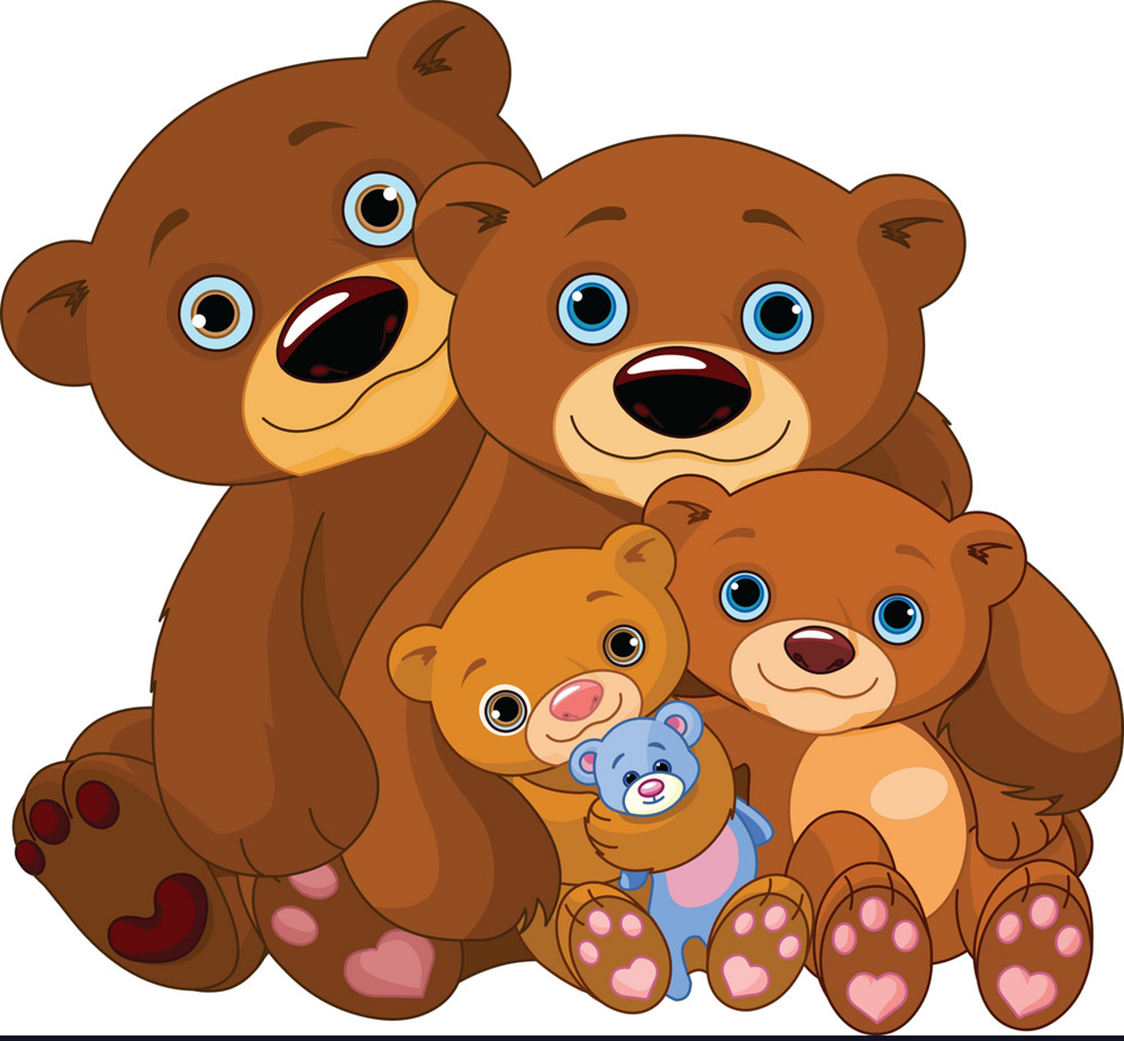 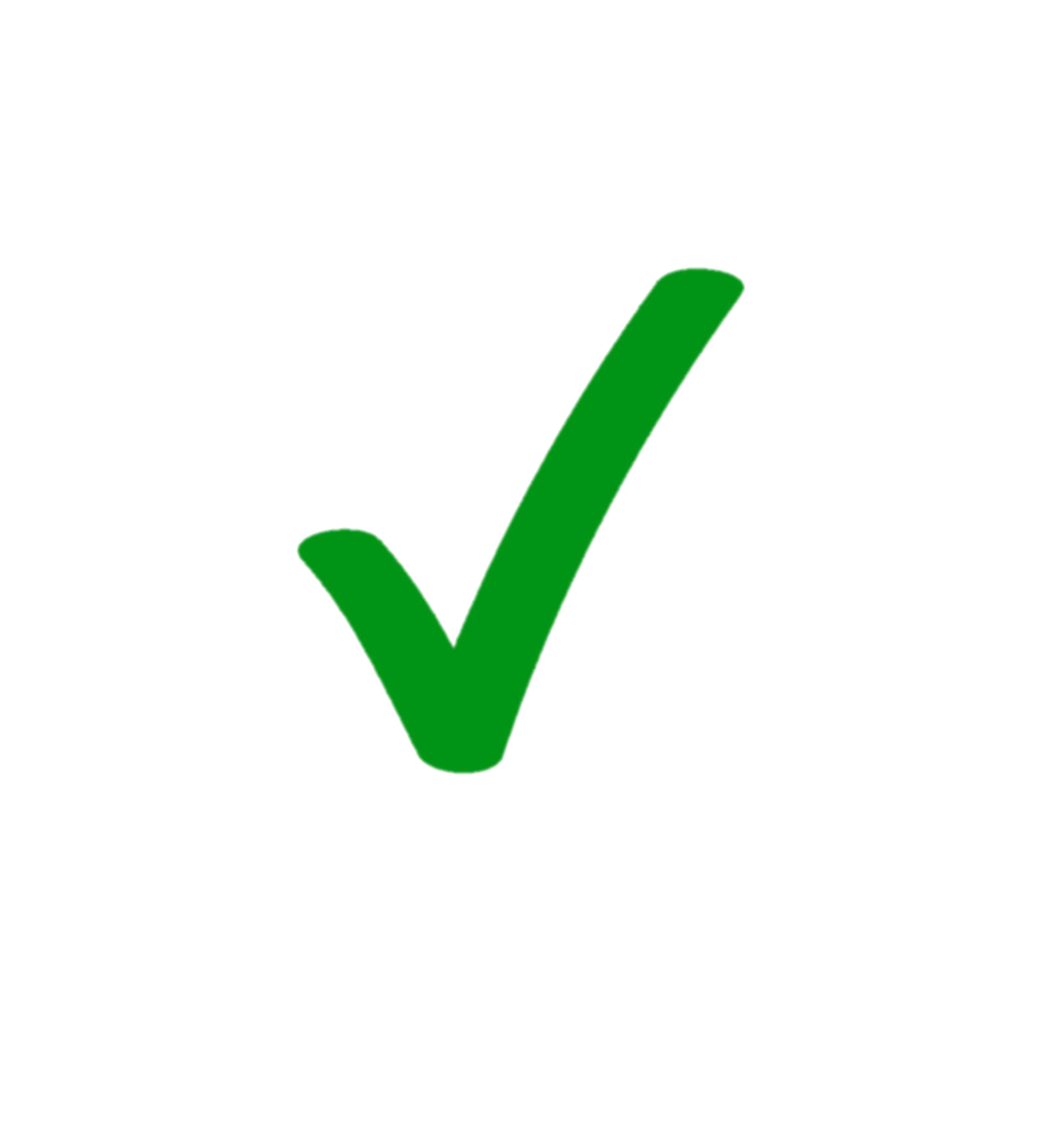 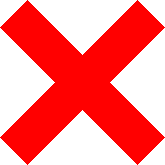 kangaroos
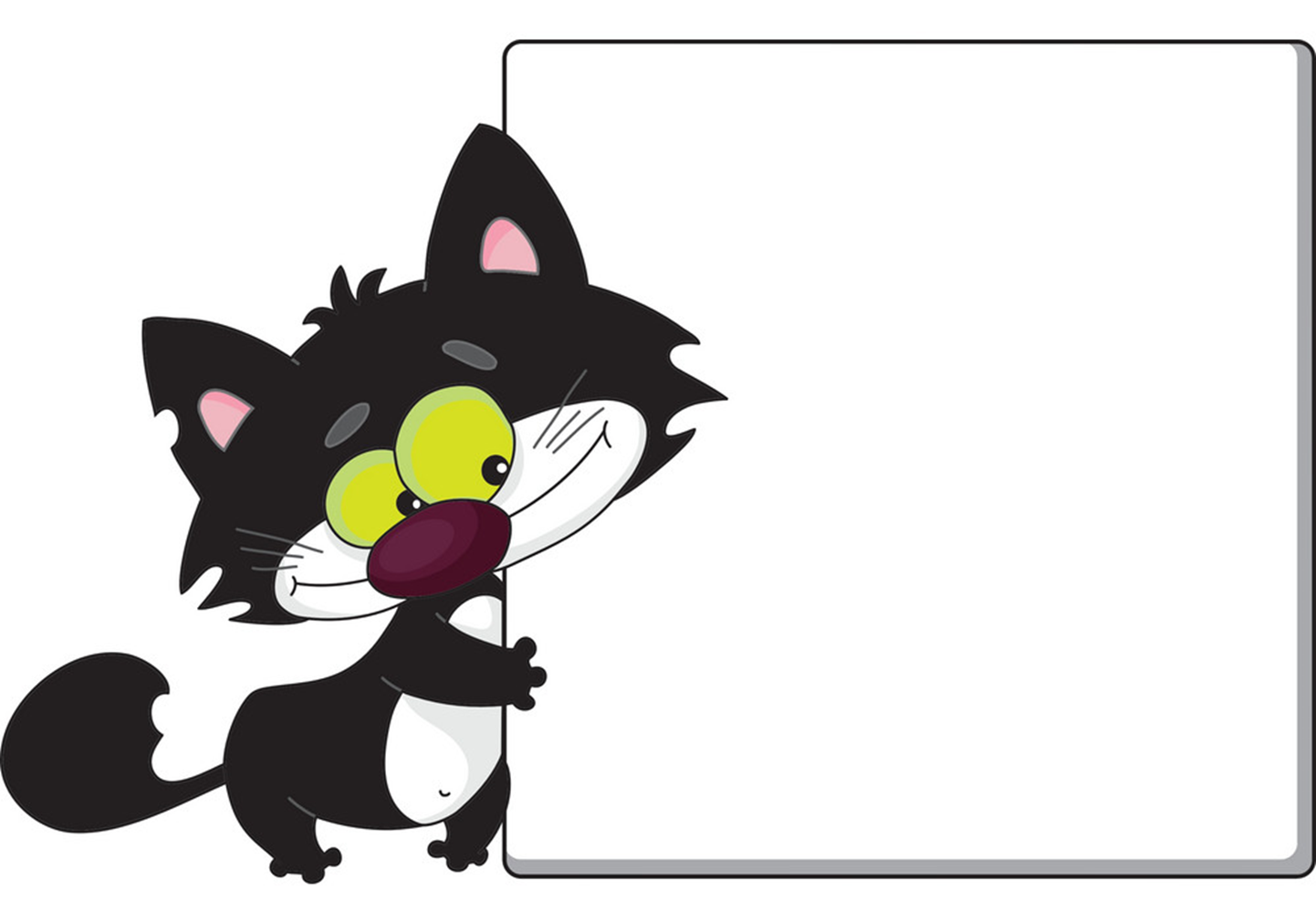 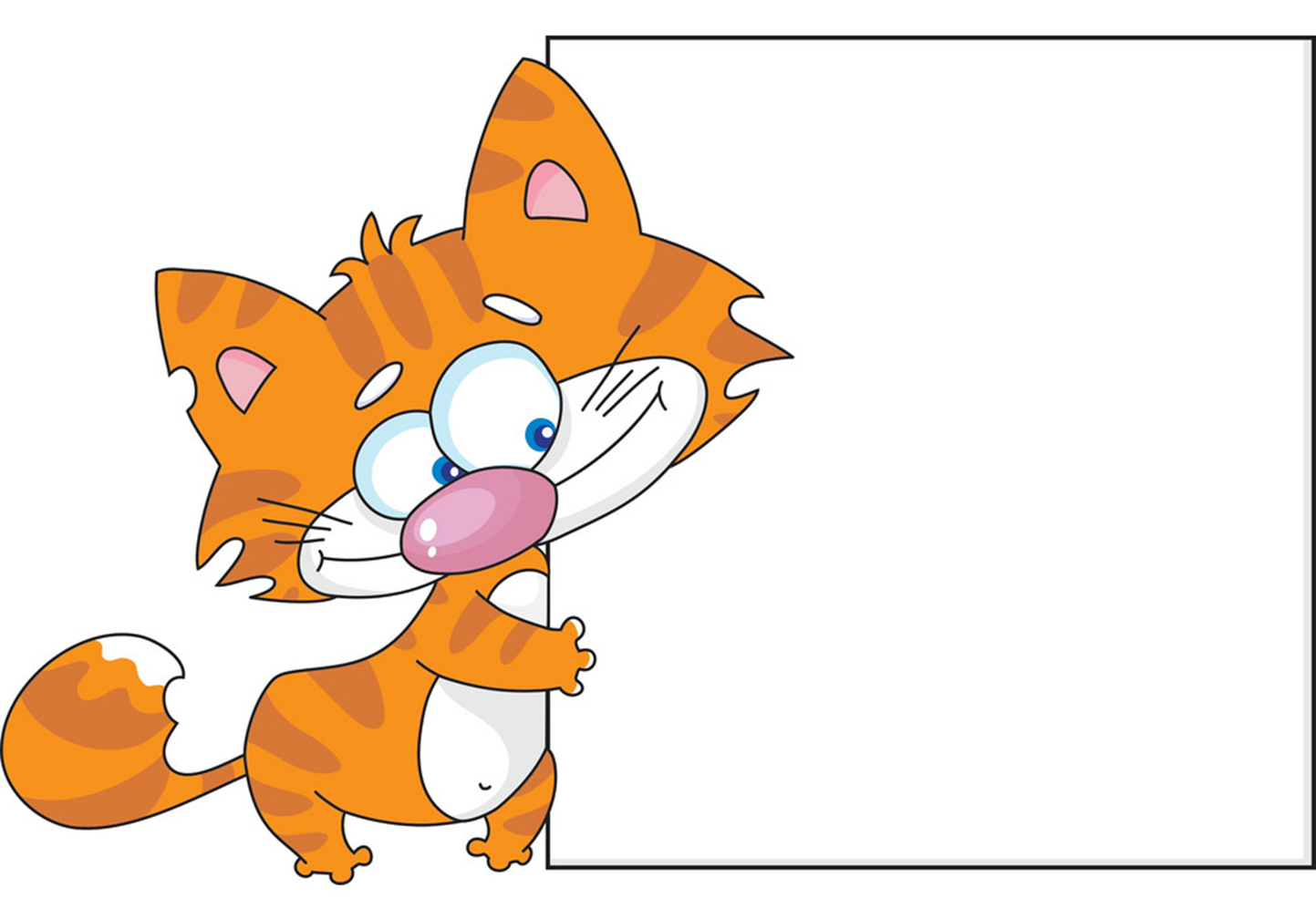 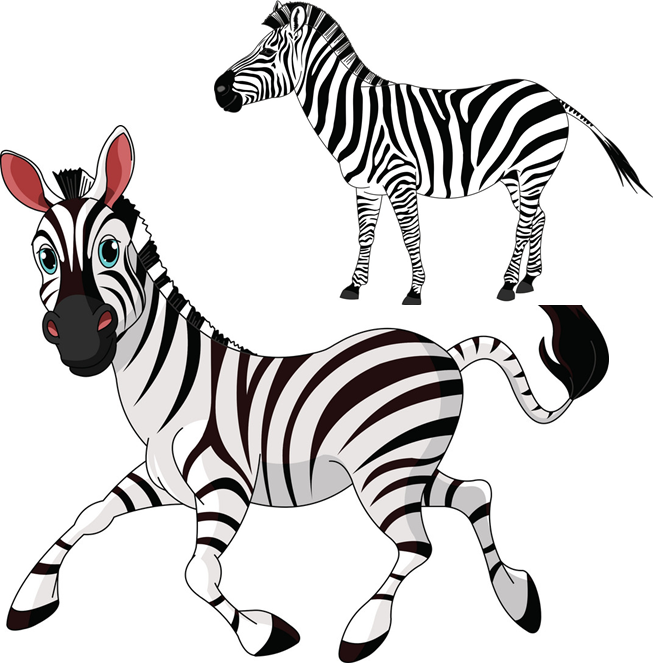 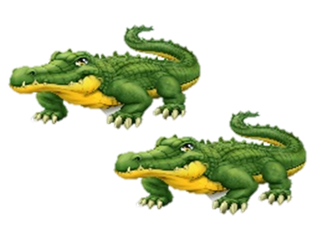 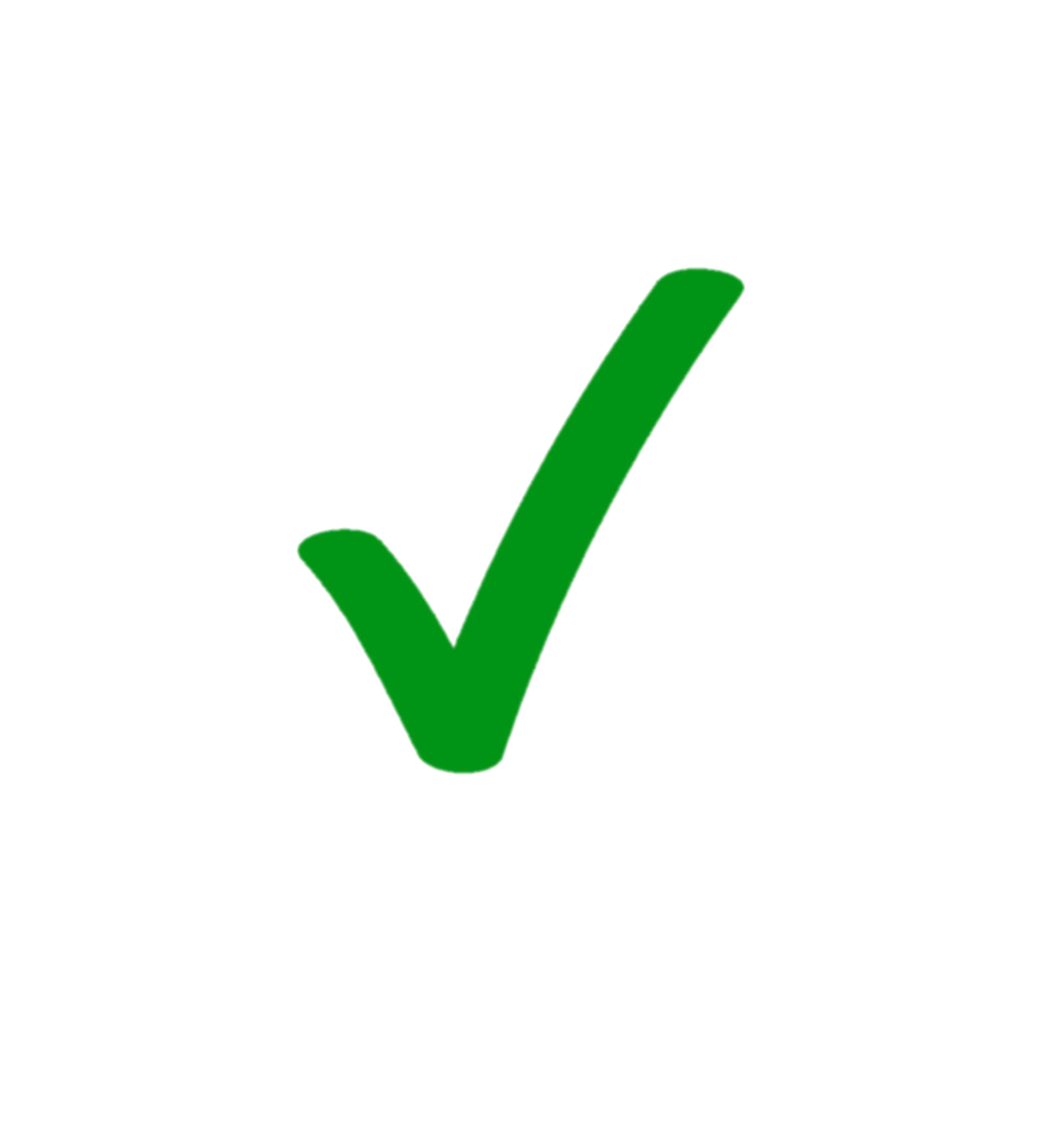 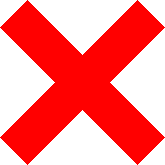 Crocodiles
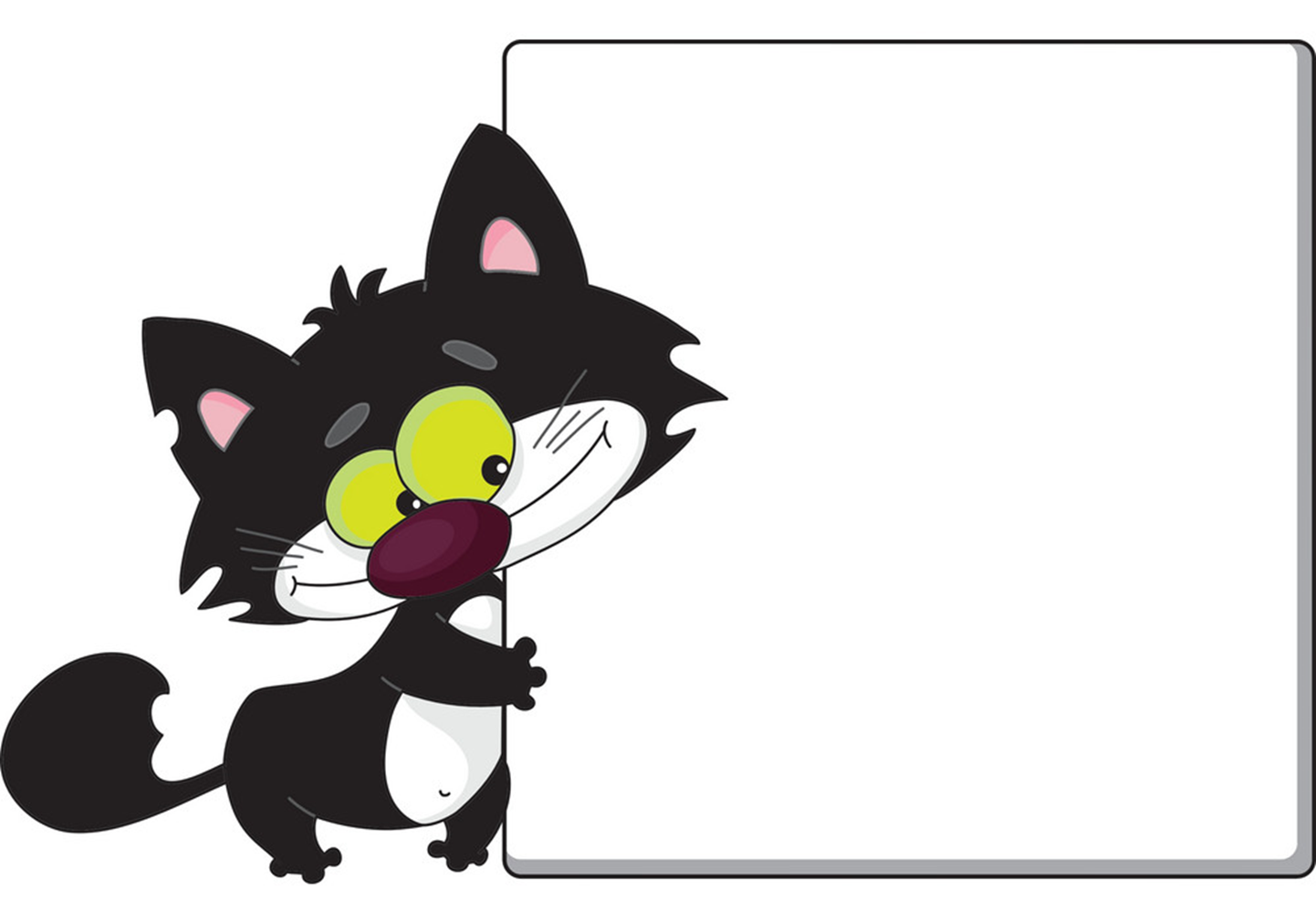 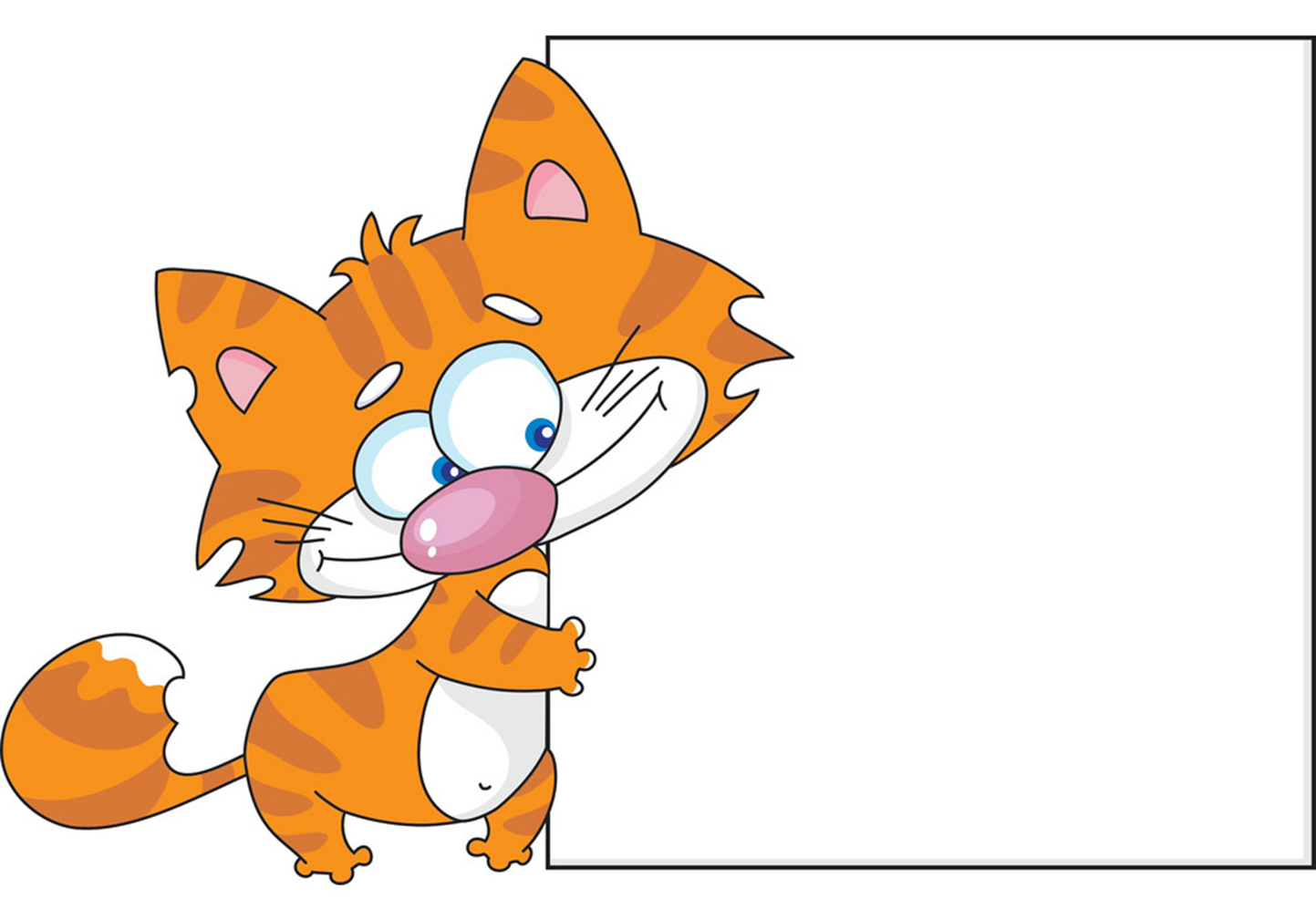 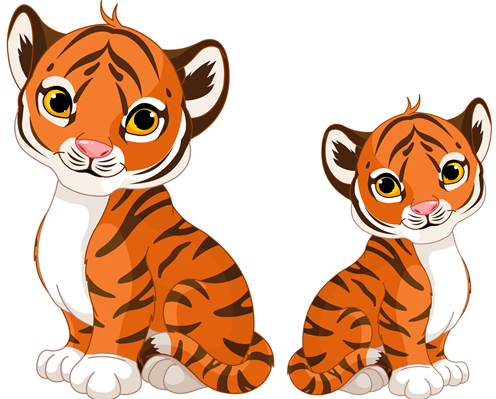 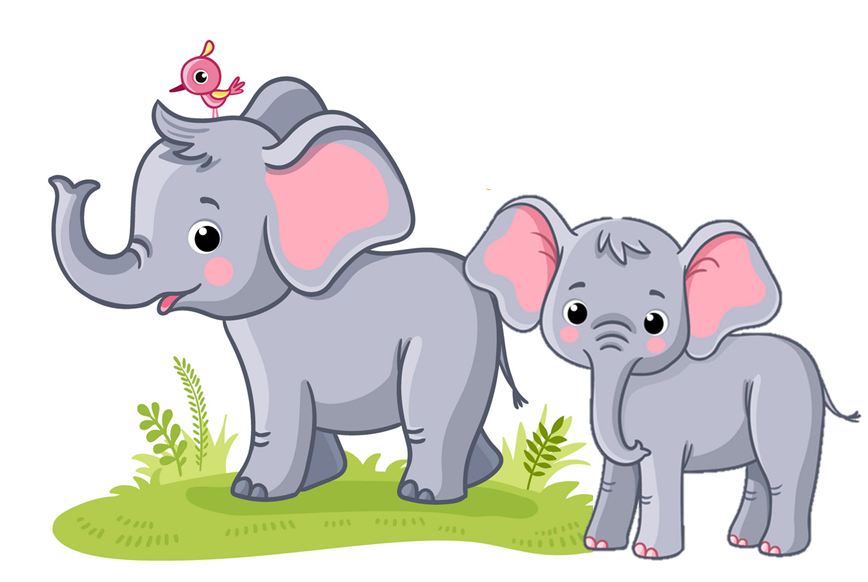 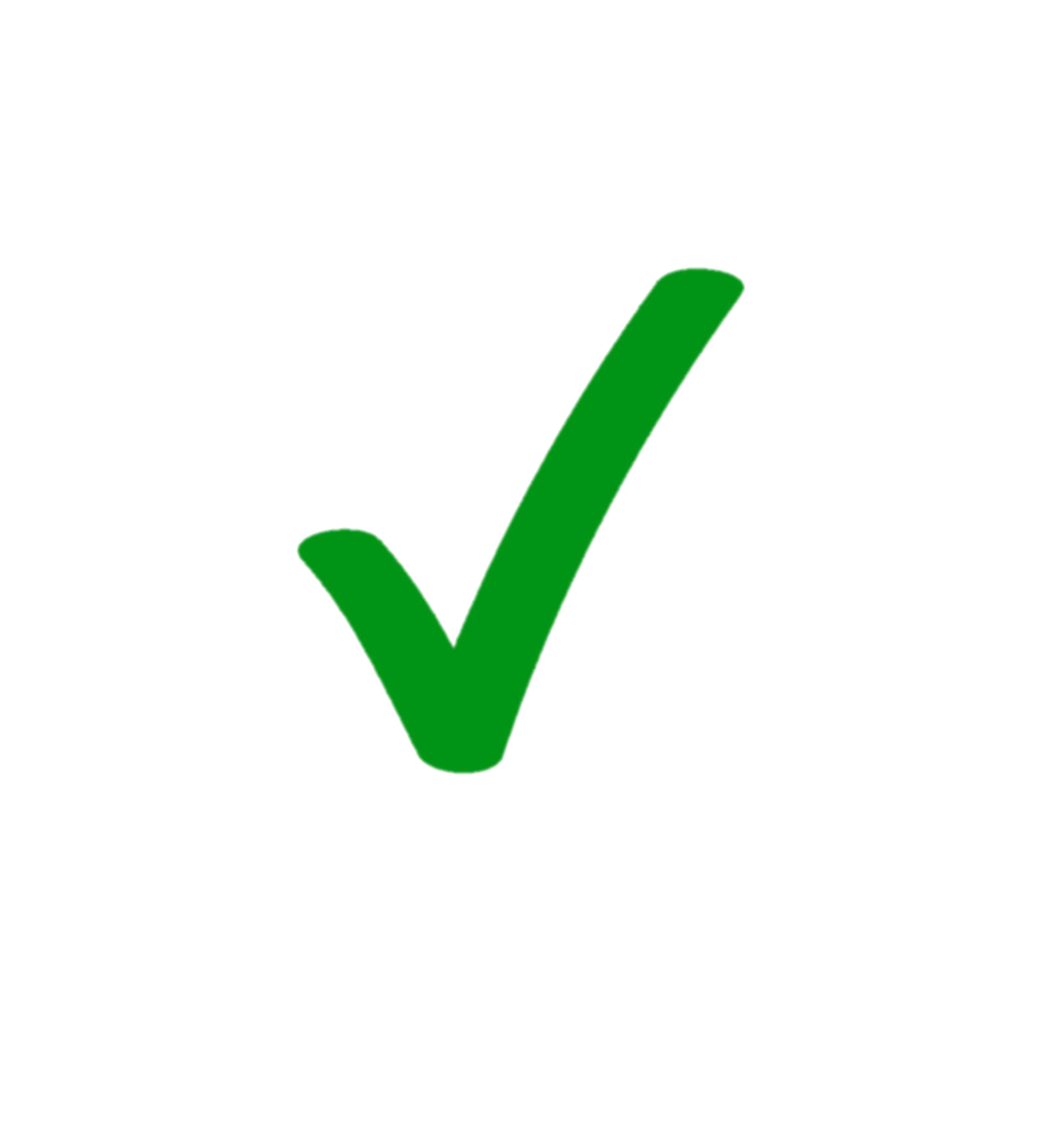 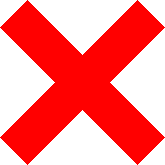 Elephants
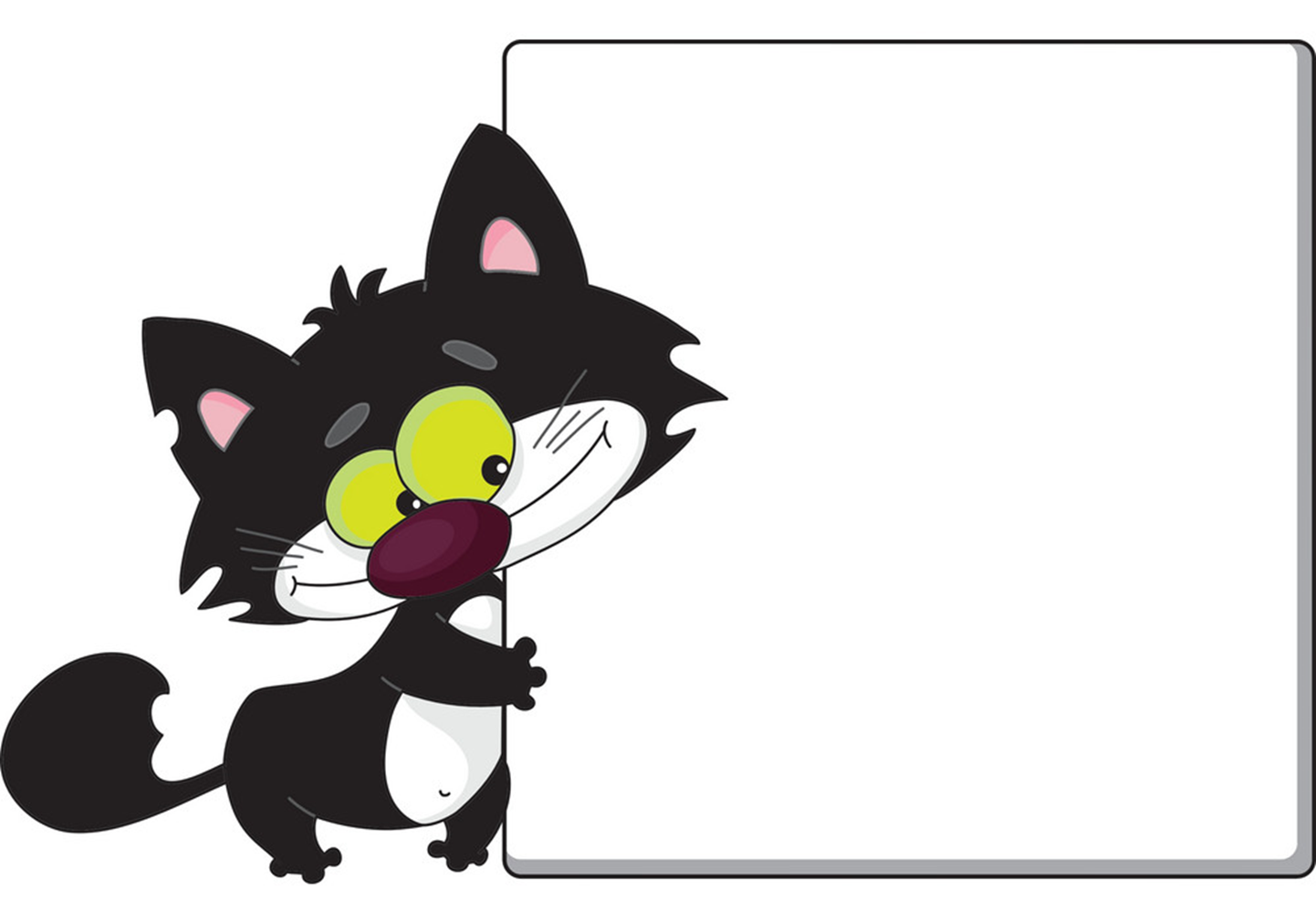 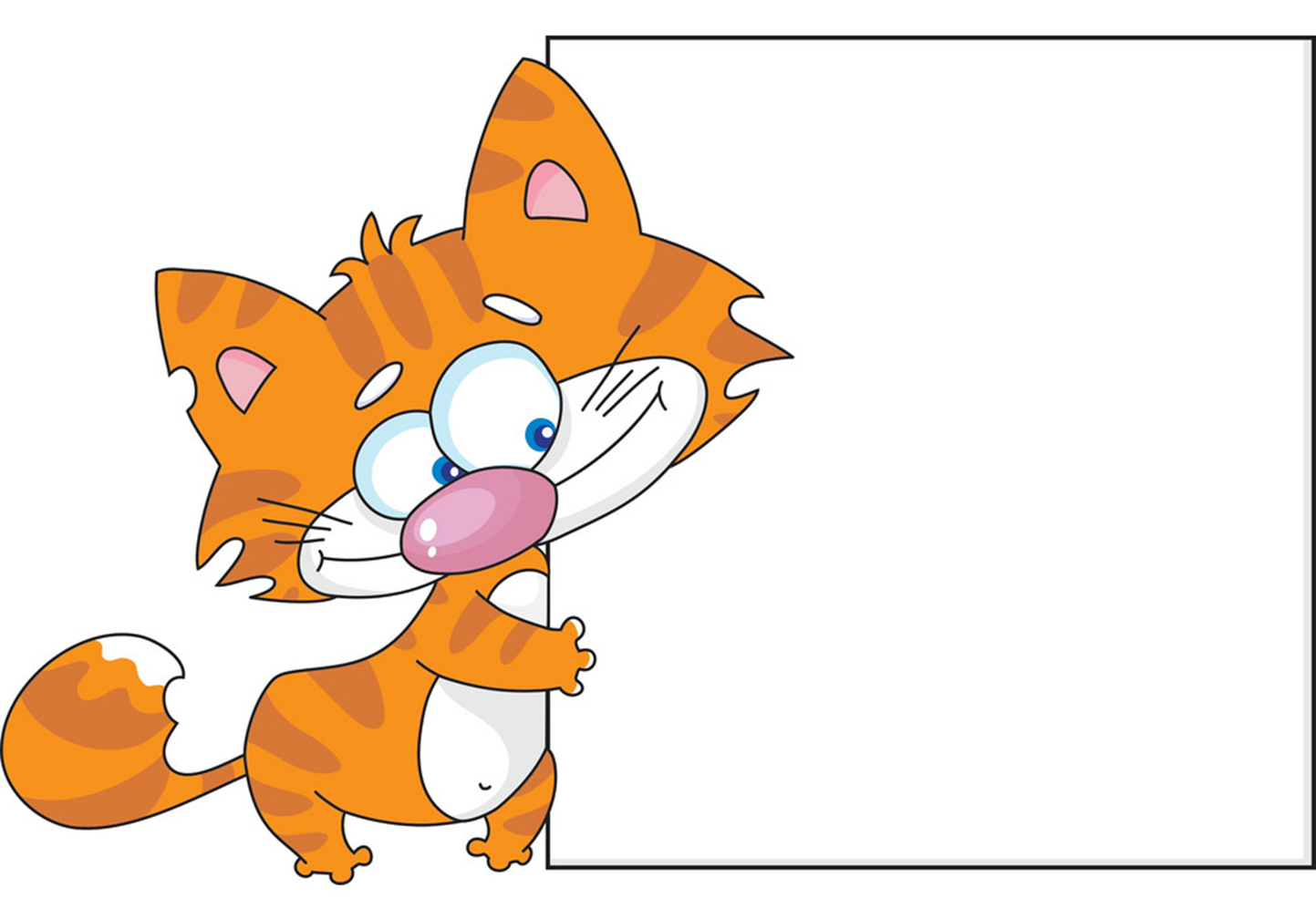 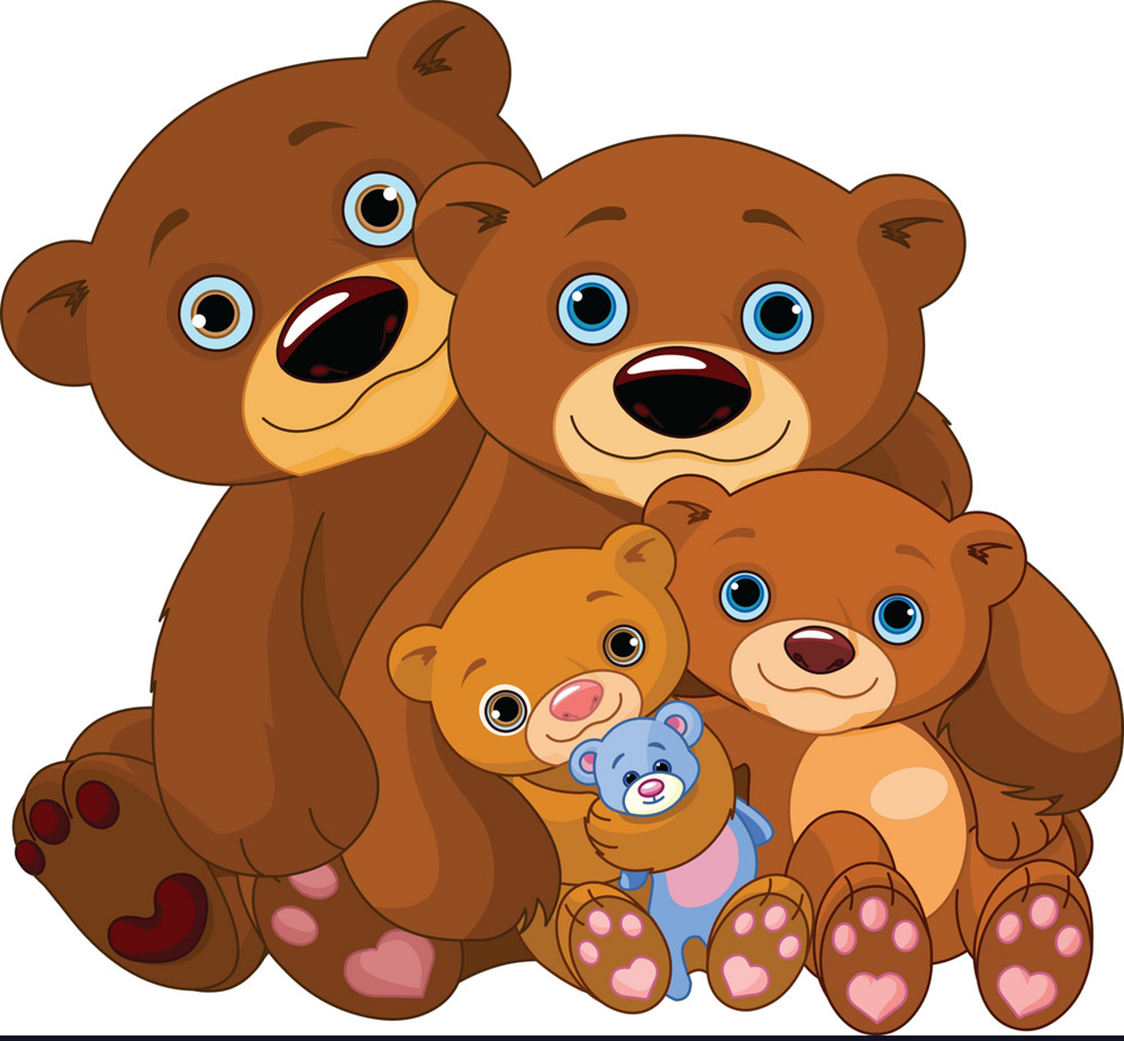 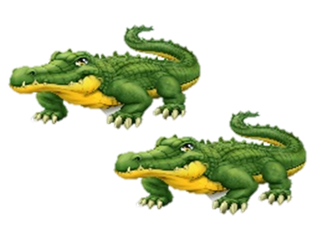 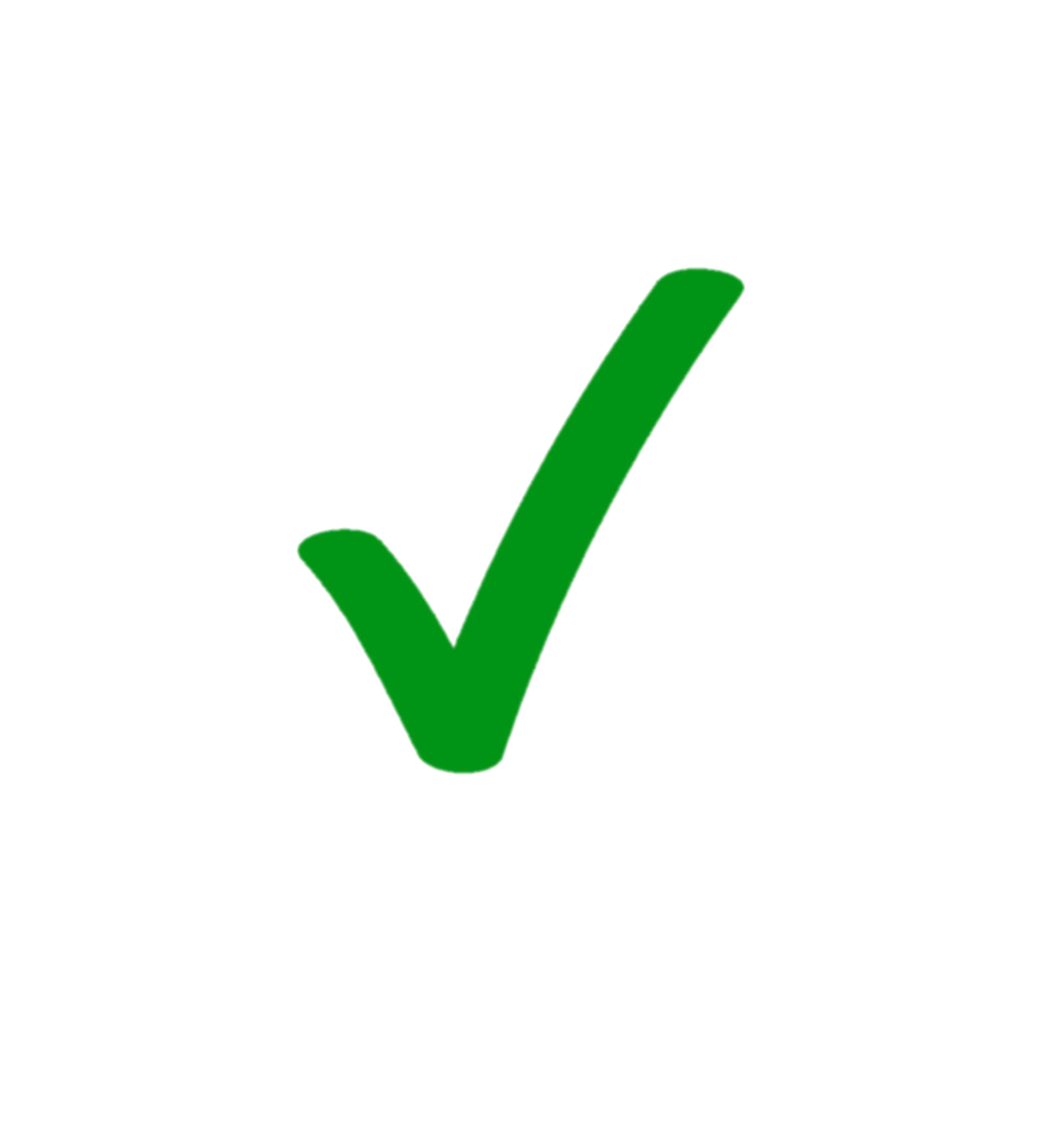 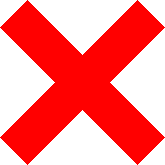 Bears
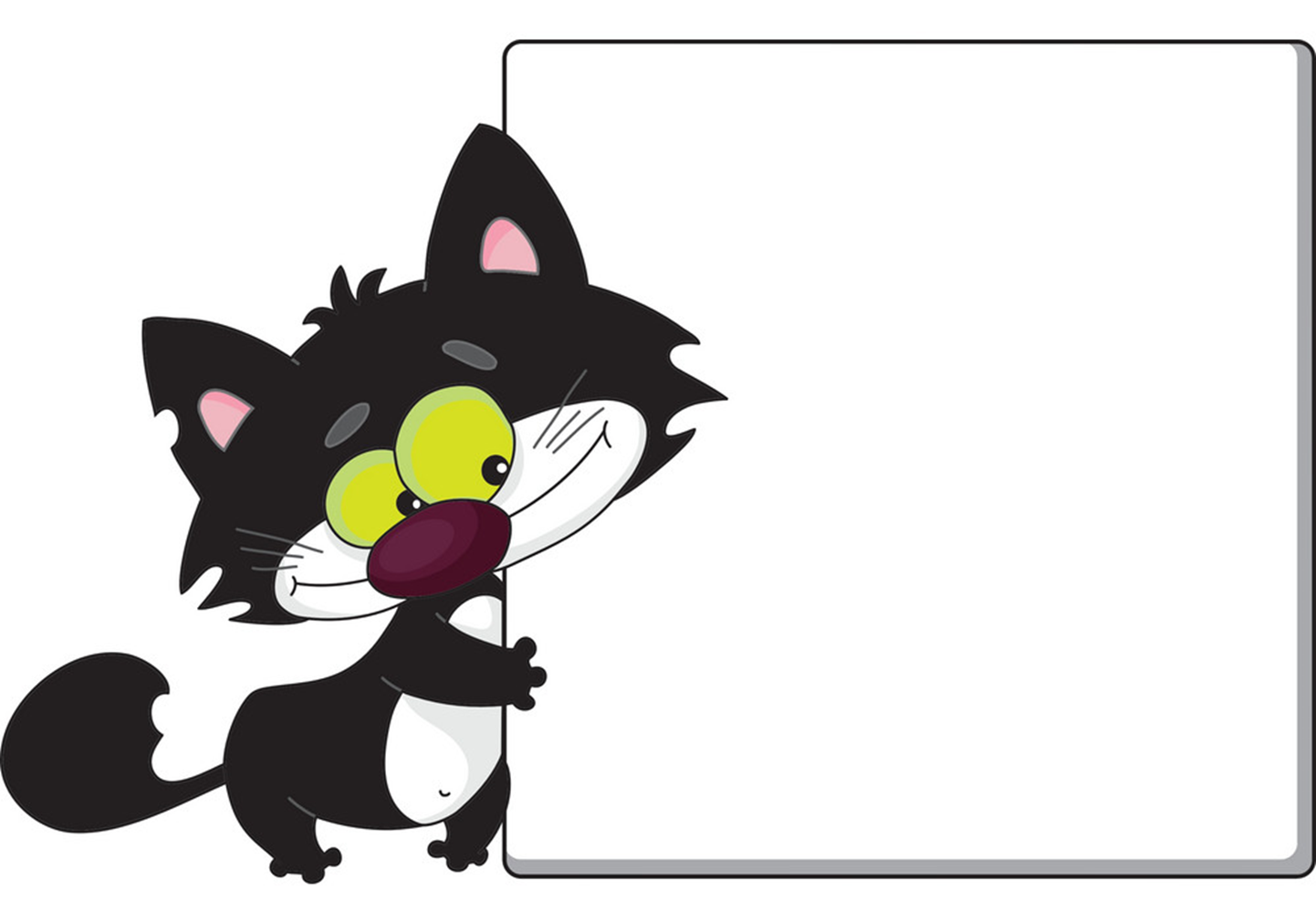 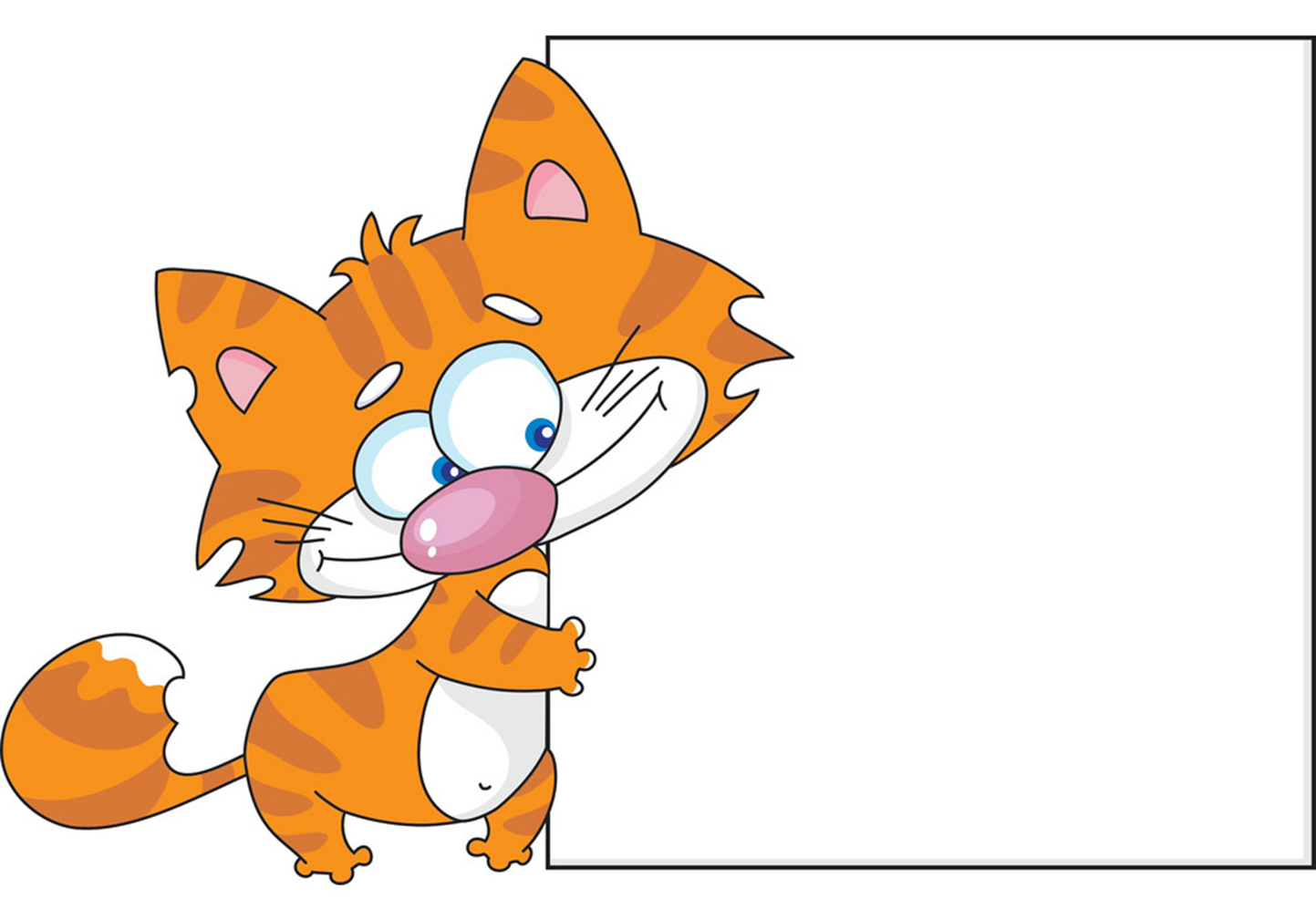 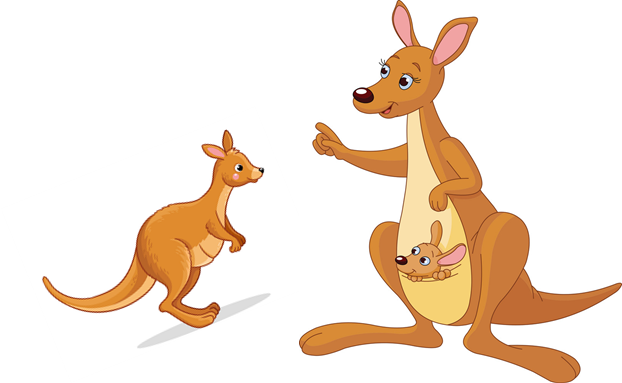 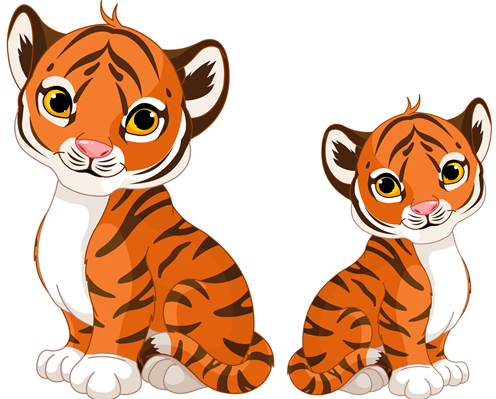 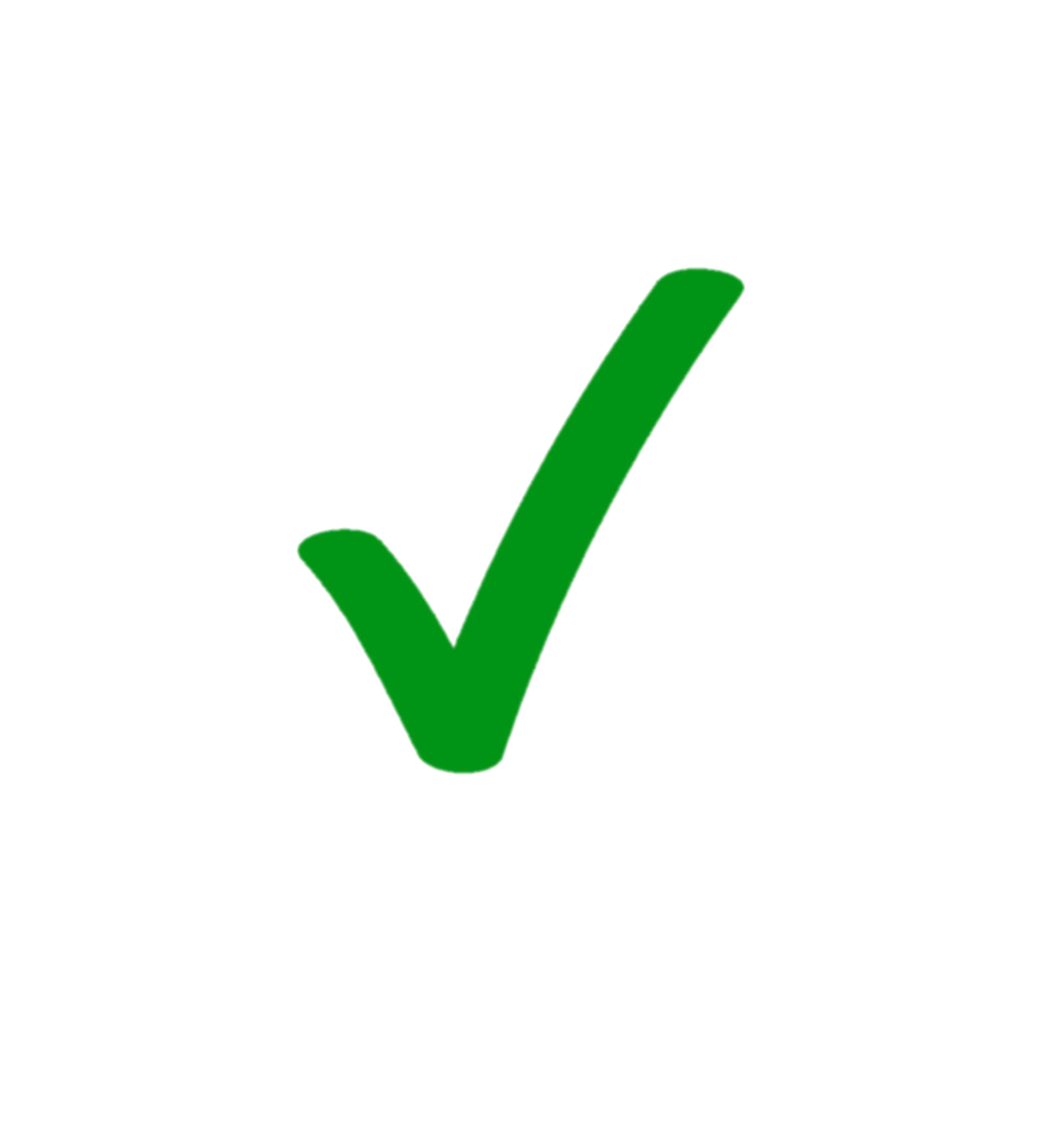 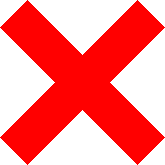 Tigers
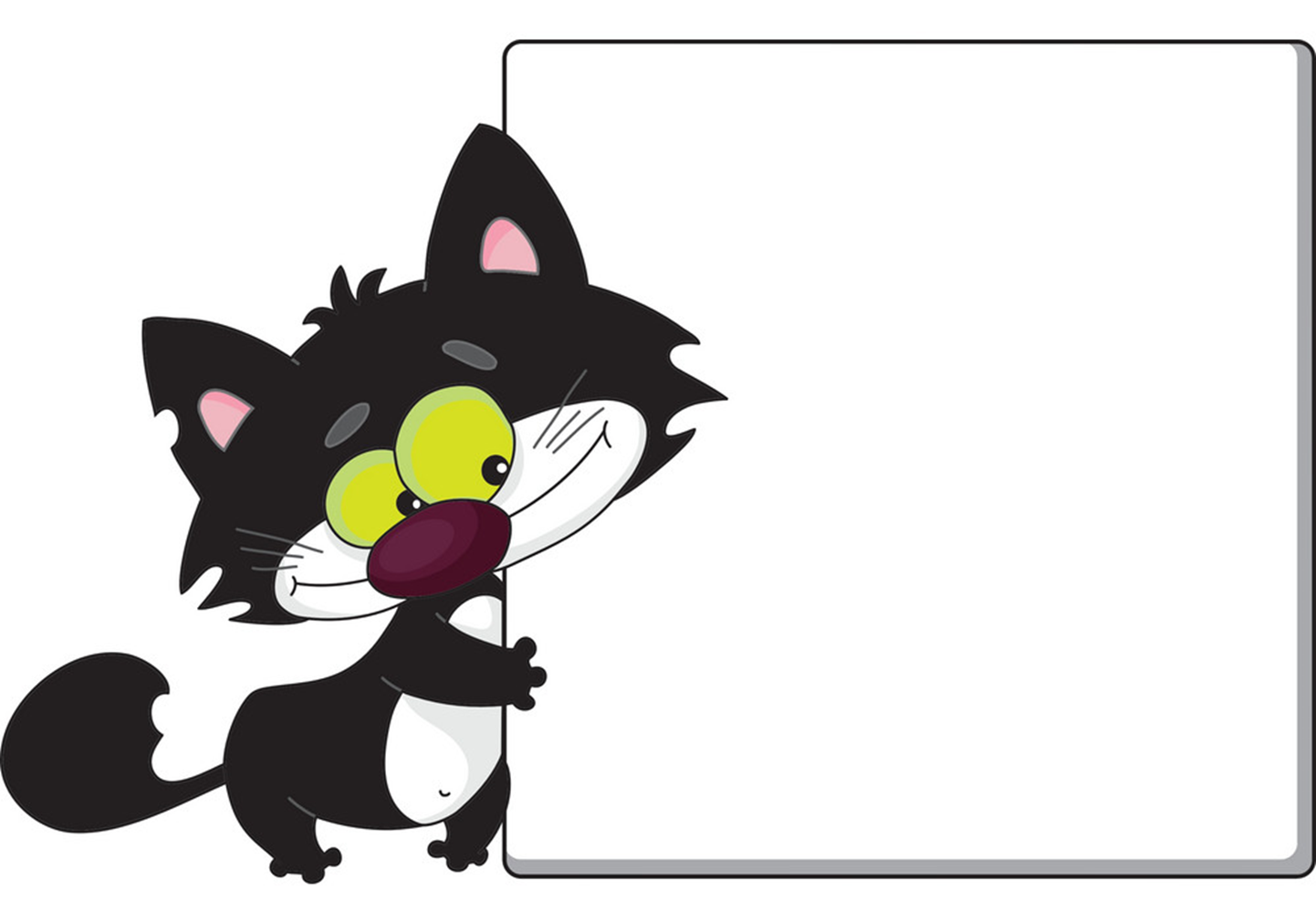 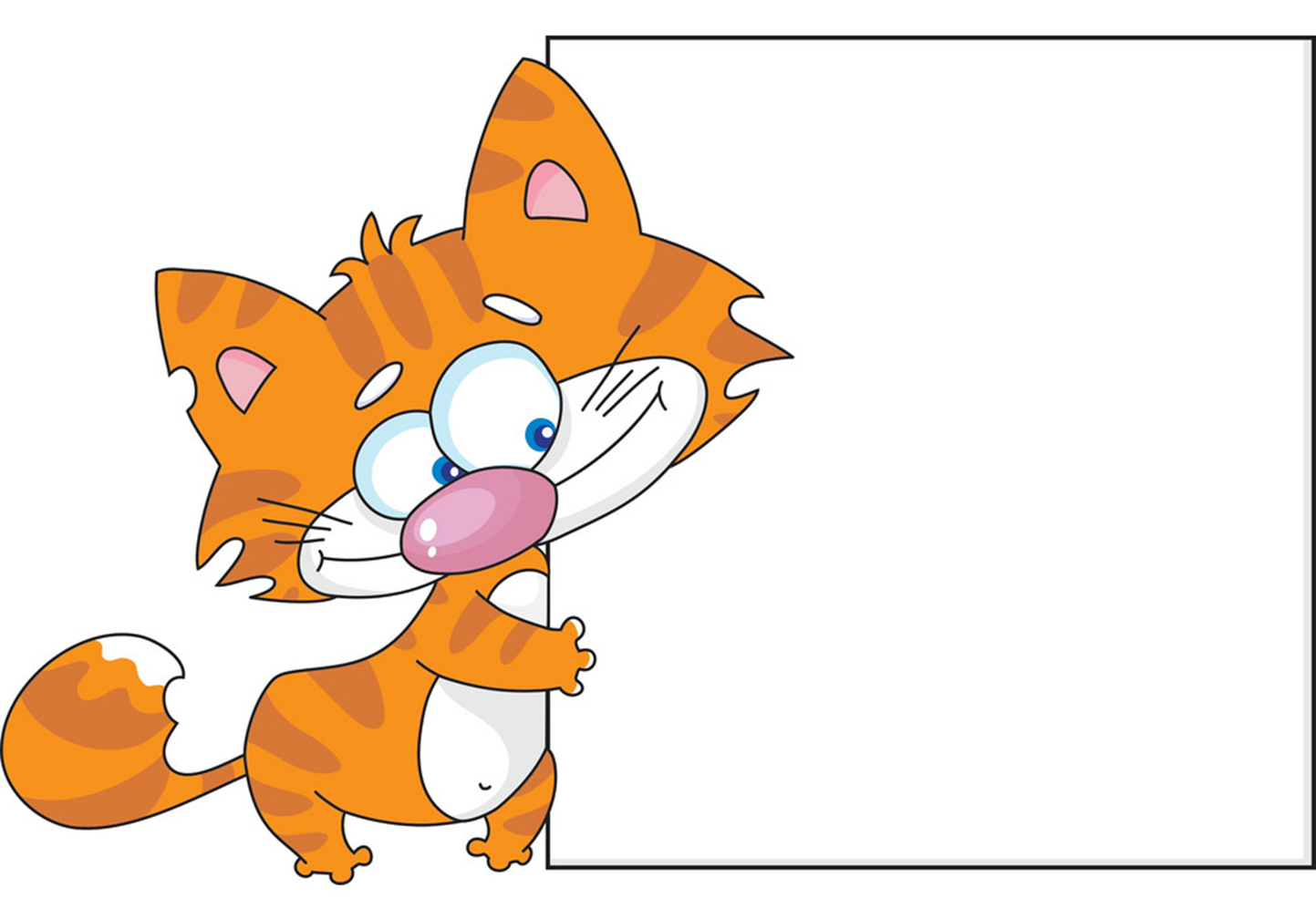 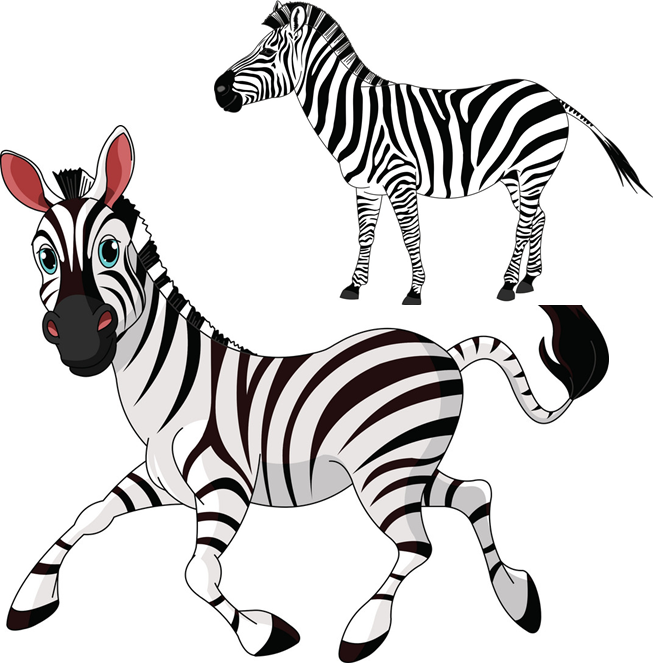 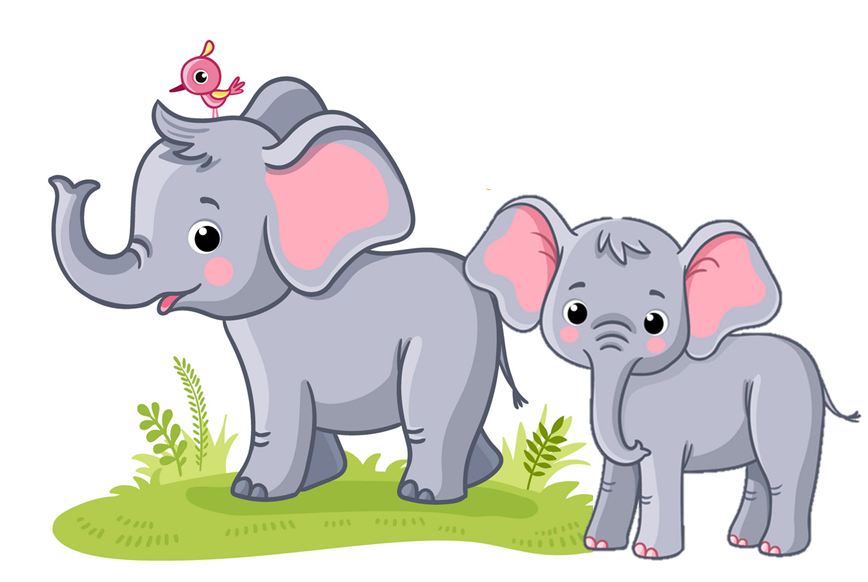 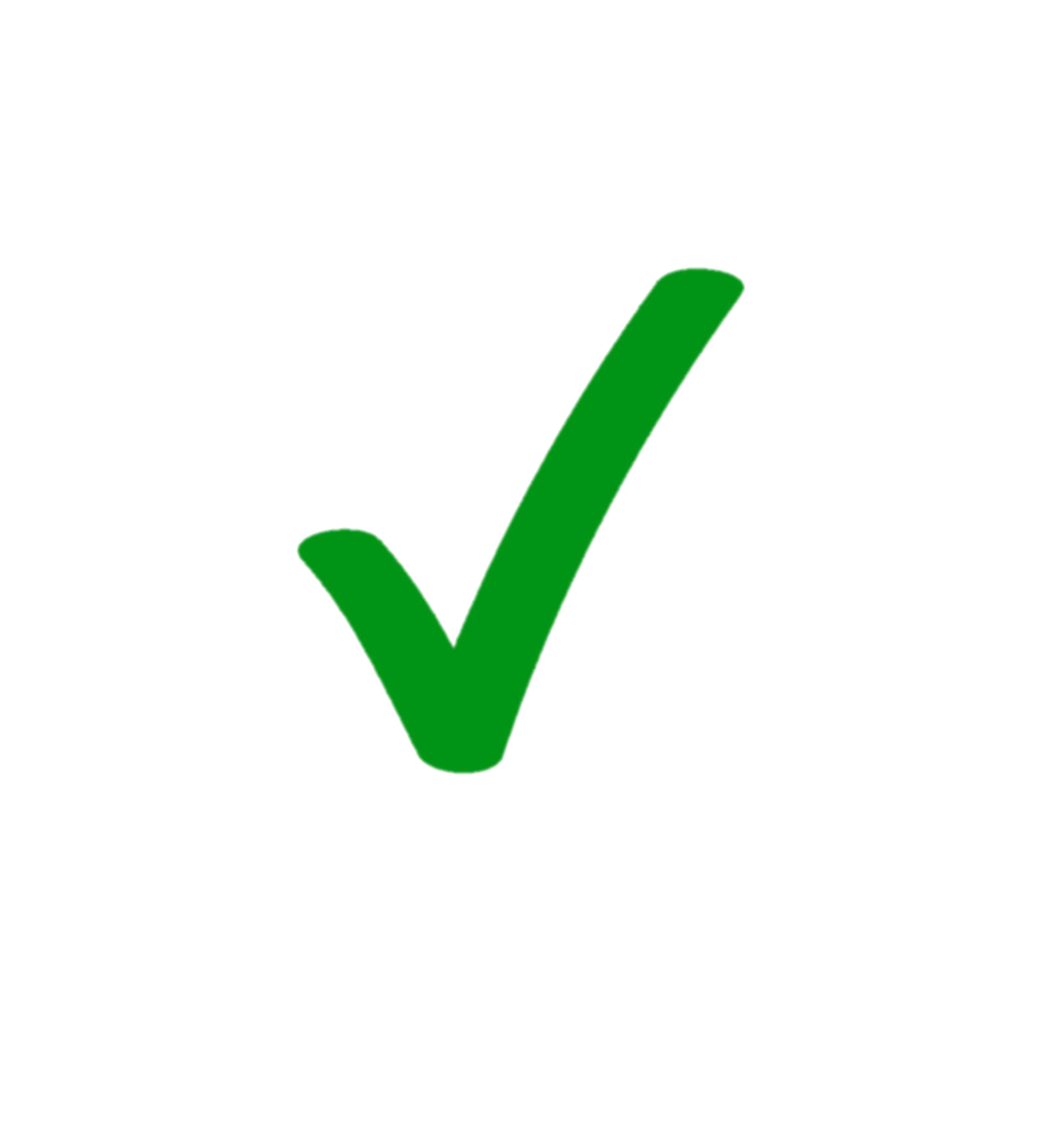 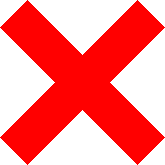 Zebras
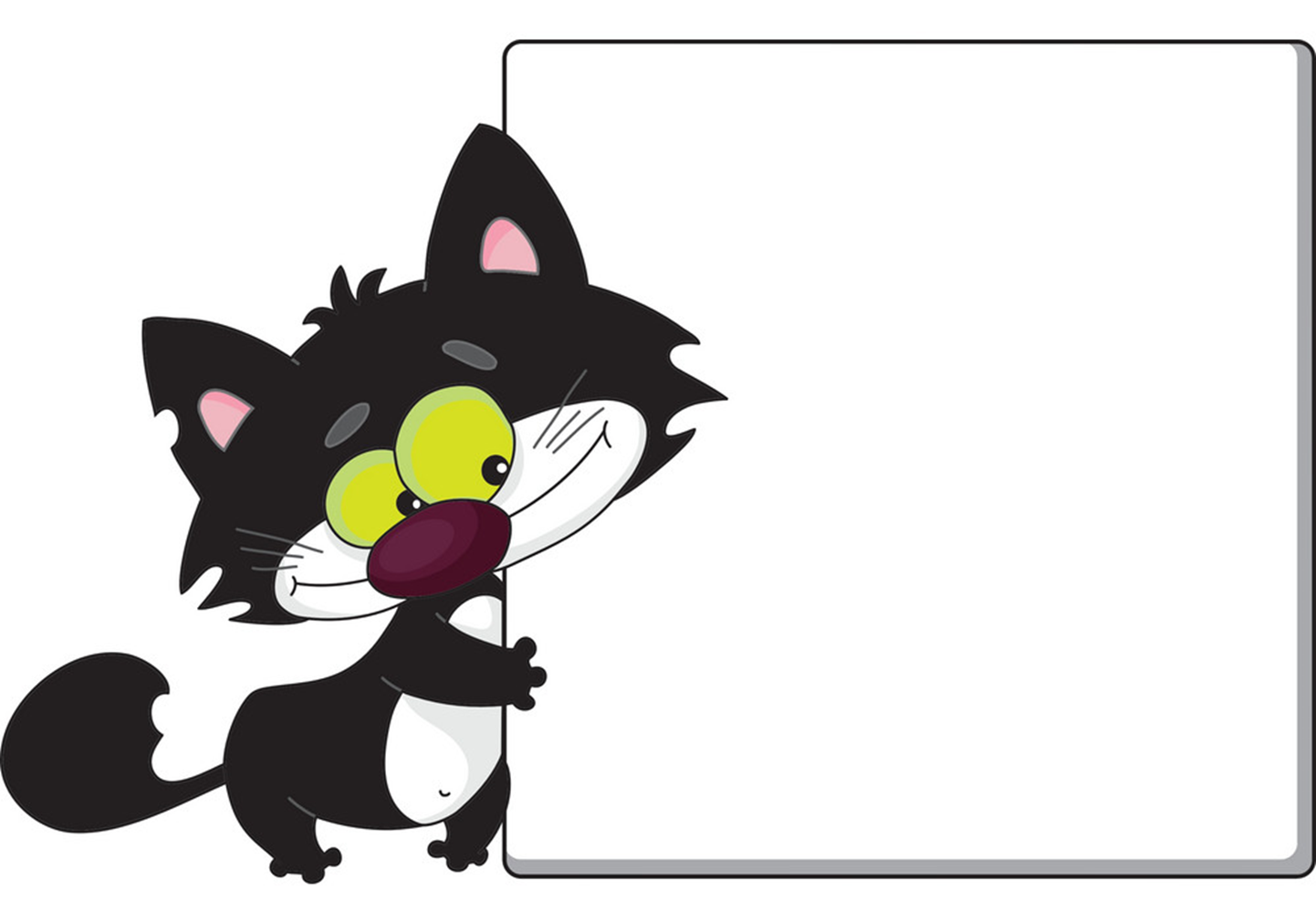 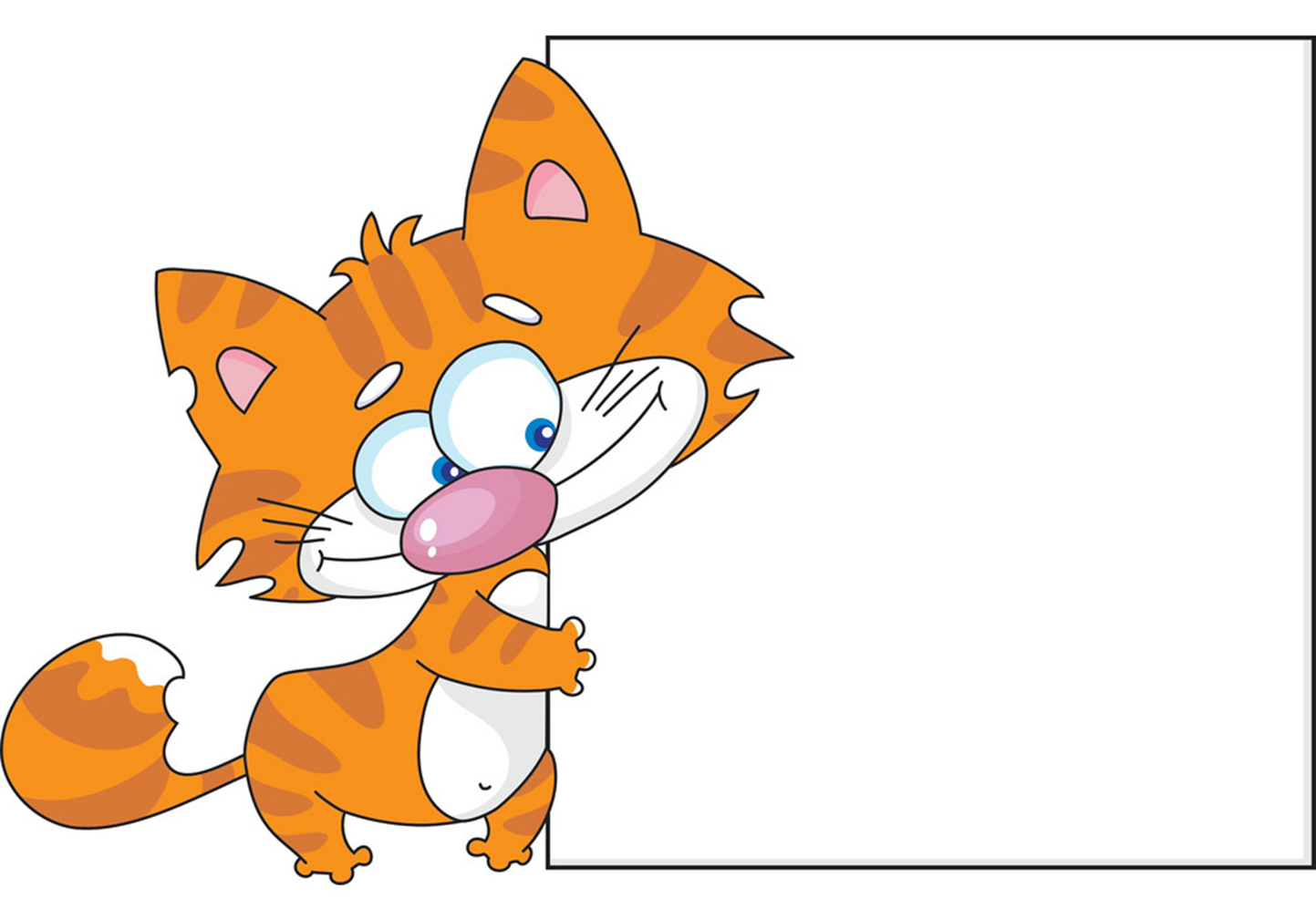 Well
Done
GRAMMAR
1. Look, listen and repeat.
What animal do you want to see?
The weather's wonderful. Let's go to the zoo.
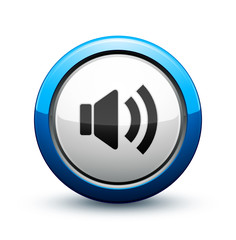 I want to see monkeys.
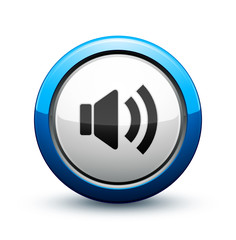 Great idea!
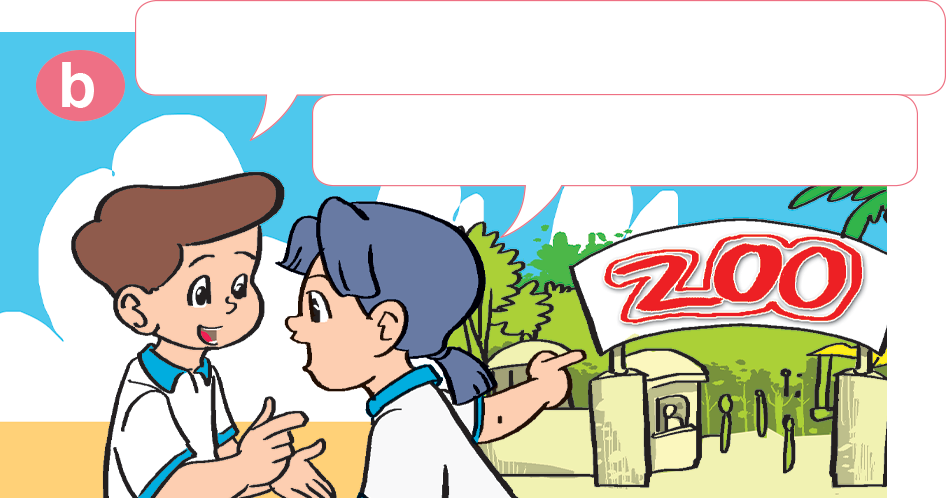 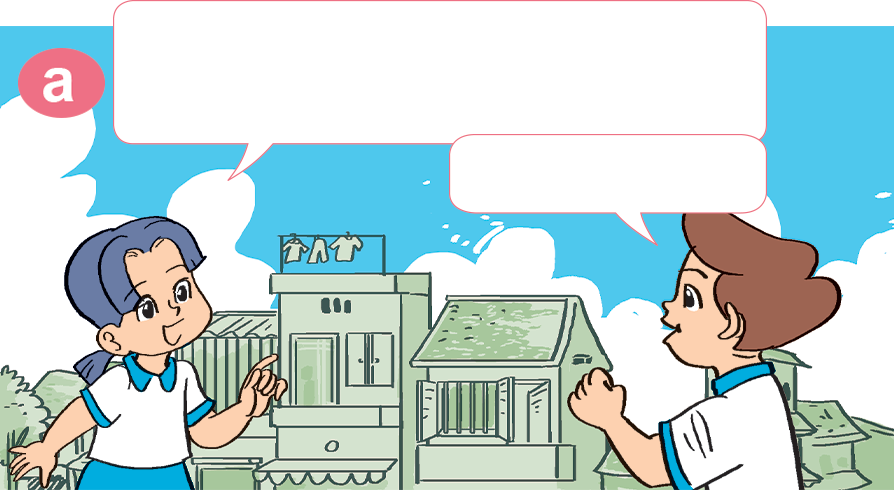 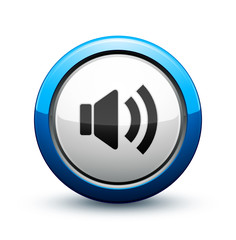 Me too. I like monkeys.
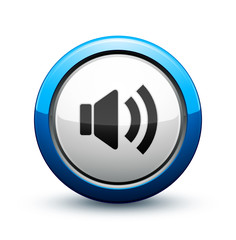 OK. Let's go over there.
Oh! Now I don't like them.
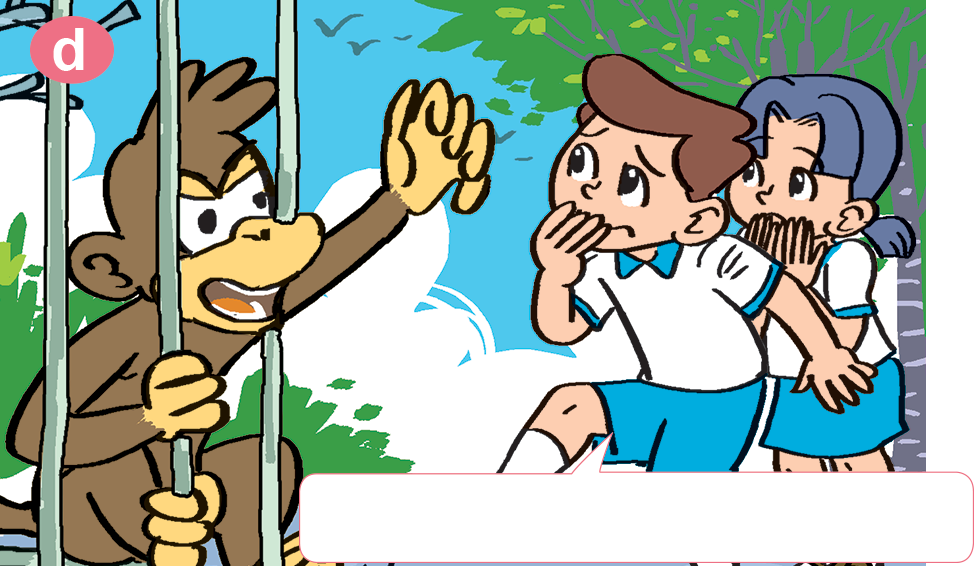 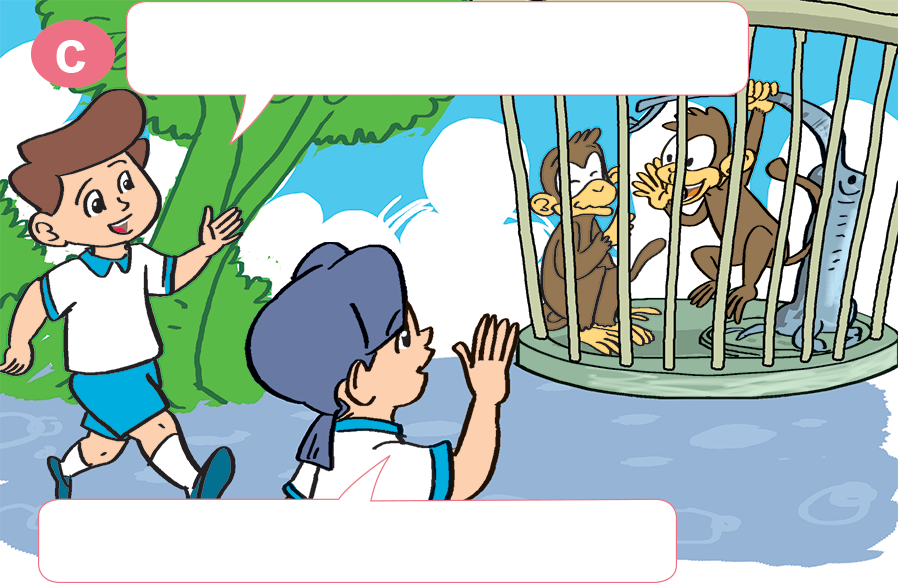 2. Point and say.
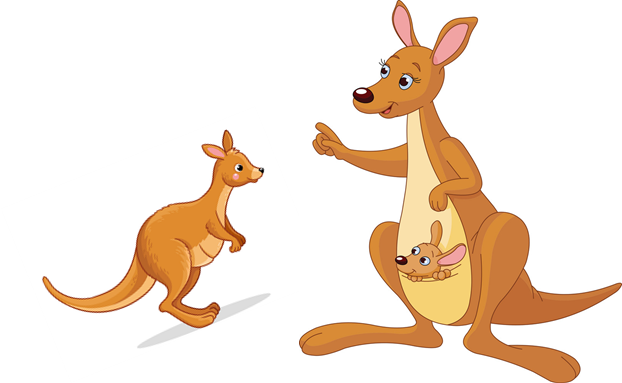 What animal do you want to see?
I want to see _____________.
kangaroos
2. Point and say.
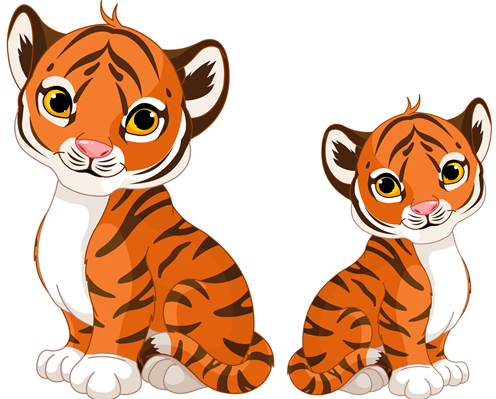 What animal do you want to see?
I want to see _____________.
kangaroos
2. Point and say.
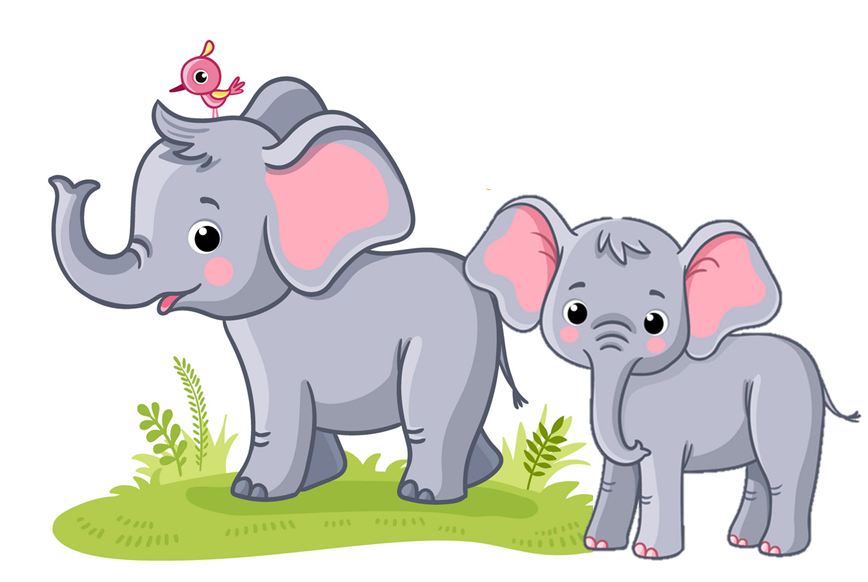 What animal do you want to see?
I want to see _____________.
kangaroos
2. Point and say.
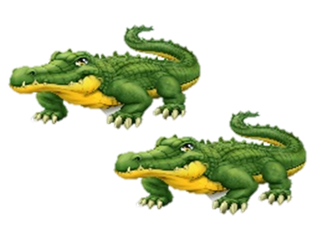 What animal do you want to see?
I want to see _____________.
kangaroos
Unit 19
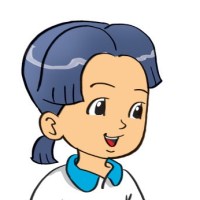 What animal do you/they want to see?
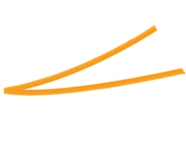 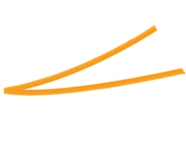 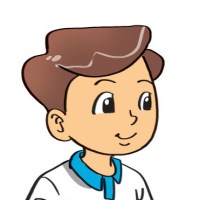 I/they want to see ______.
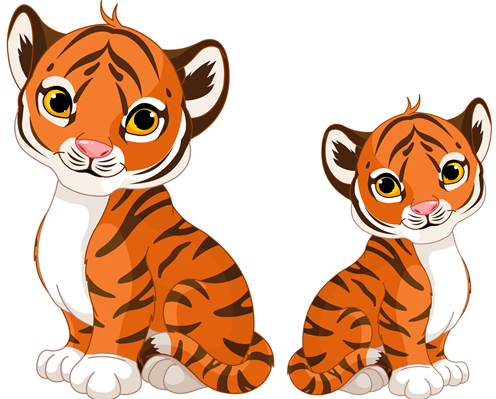 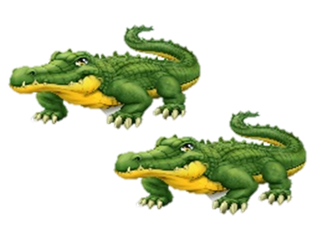 crocodiles
tigers
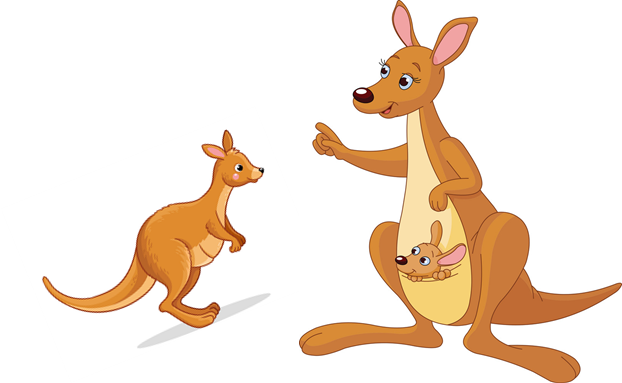 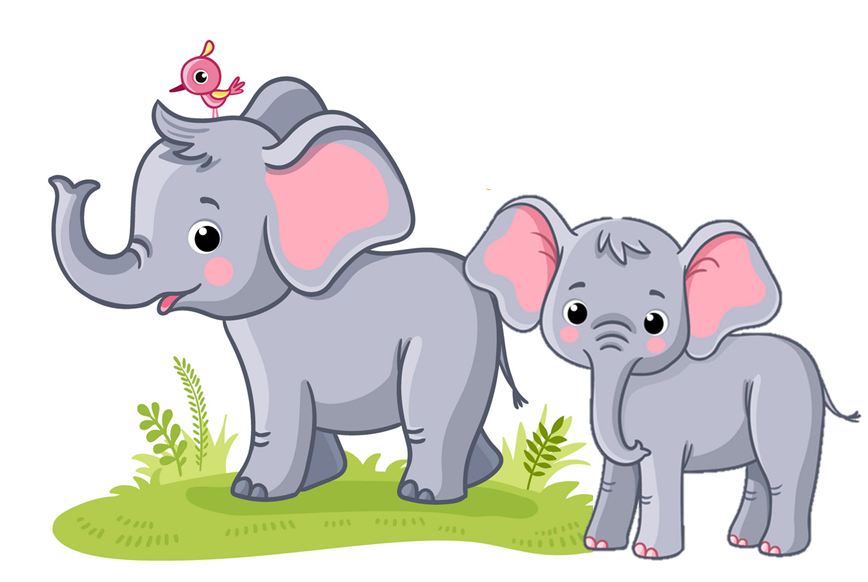 elephants
kangaroos
Ms. Huyền Phạm
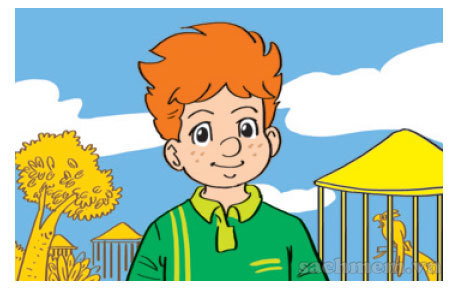 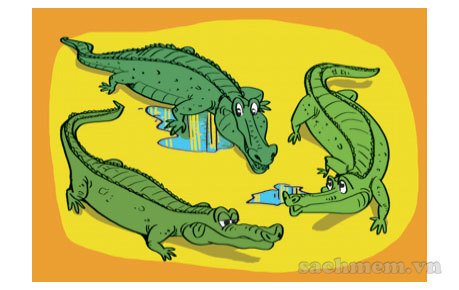 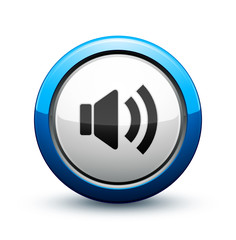 3. Listen and match
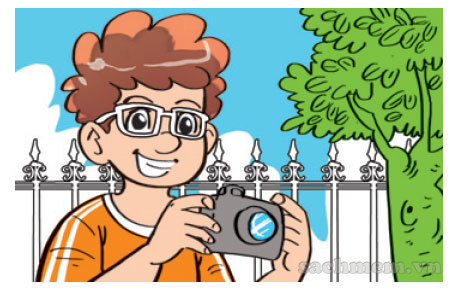 a
1
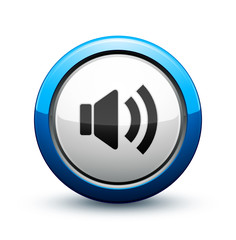 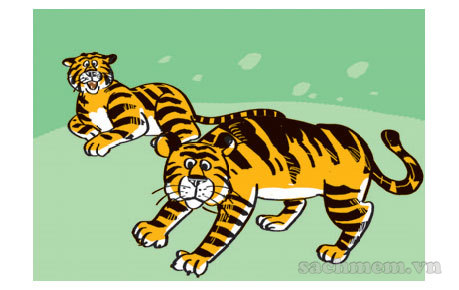 b
2
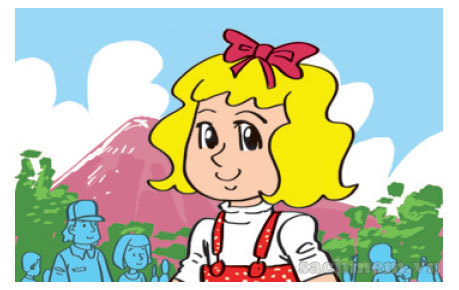 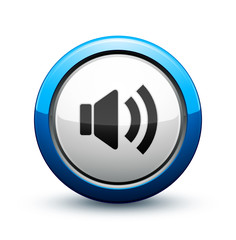 3
c
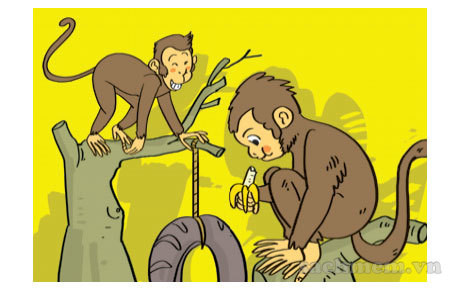 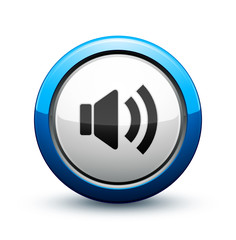 Unit 19
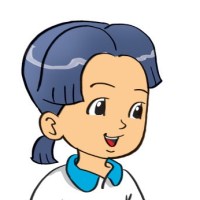 What animal does he/she want to see?
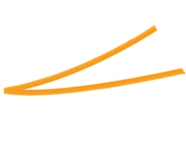 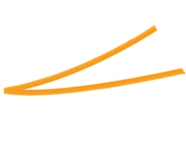 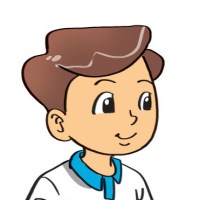 He/she wants to see _____.
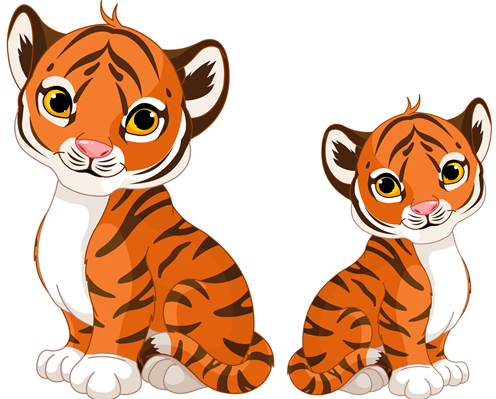 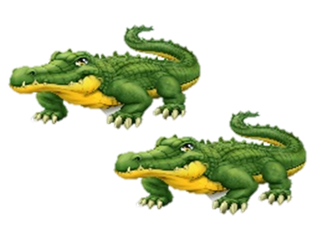 crocodiles
tigers
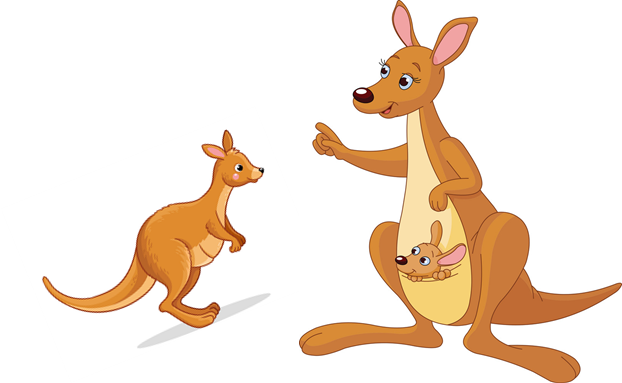 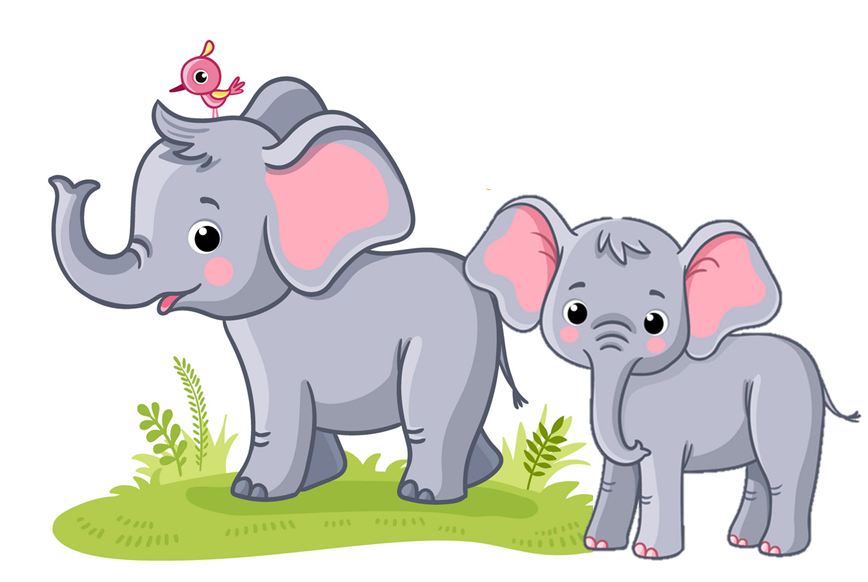 elephants
kangaroos
Ms. Huyền Phạm
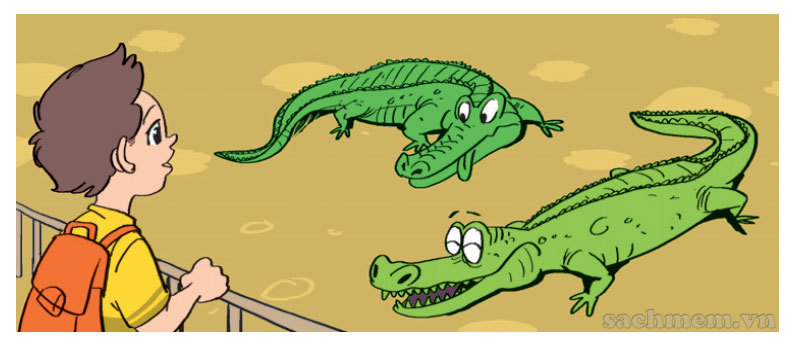 4. Look and write.
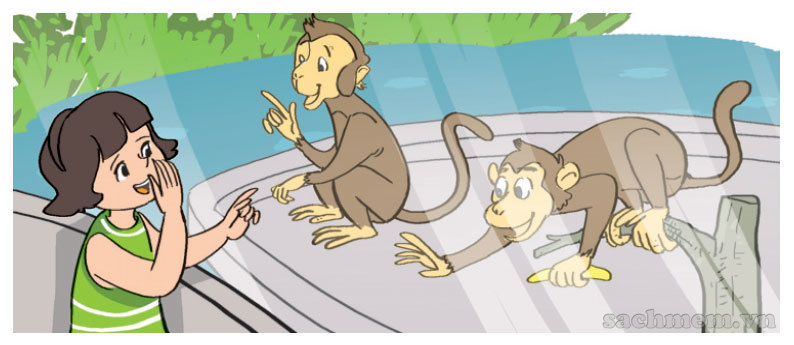 1. What animal does he want to see?_____________________________.

2. What animal does she want to see?
_____________________________.

3. What animal do they want to see?_____________________________.

4. What animal do they want to see?_____________________________.
He wants to see crocodiles.
She wants to see monkeys.
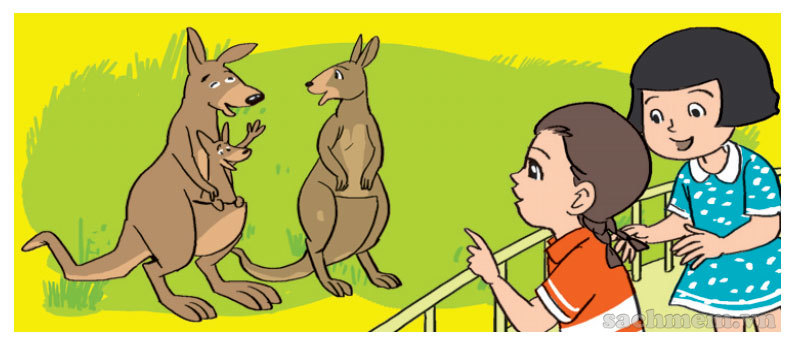 They want to see kangaroos.
They want to see tigers.
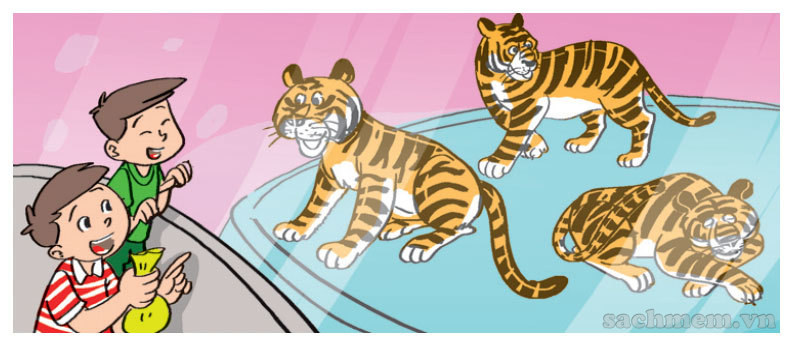 5. Let's play
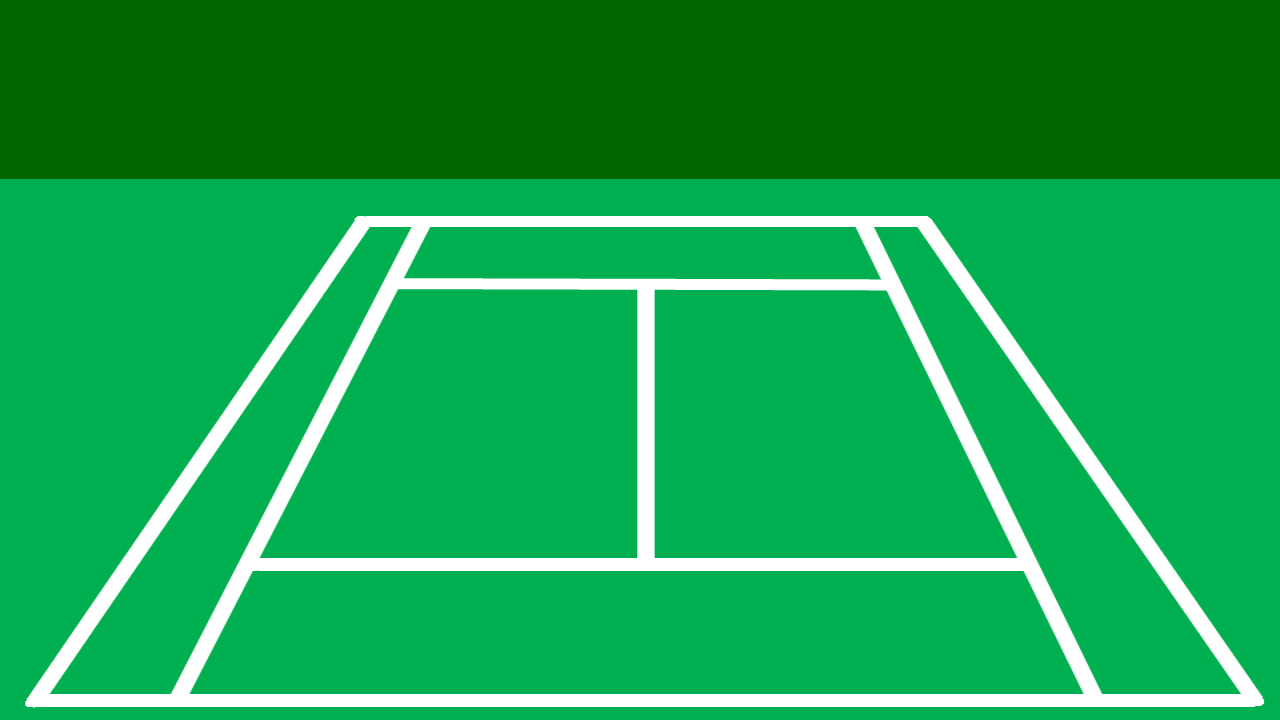 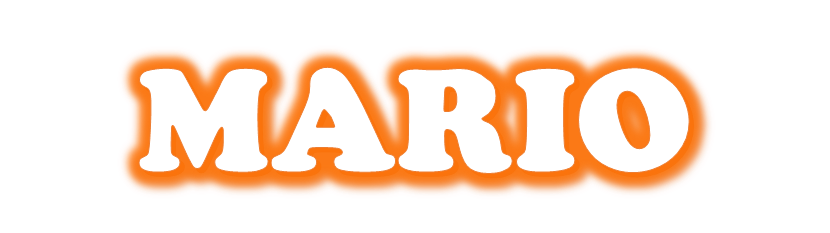 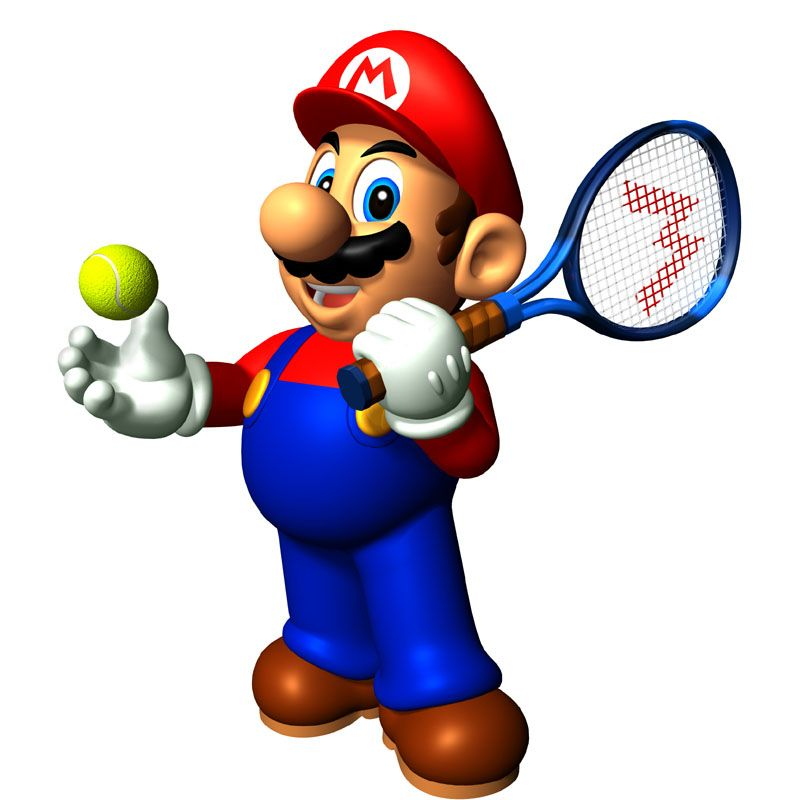 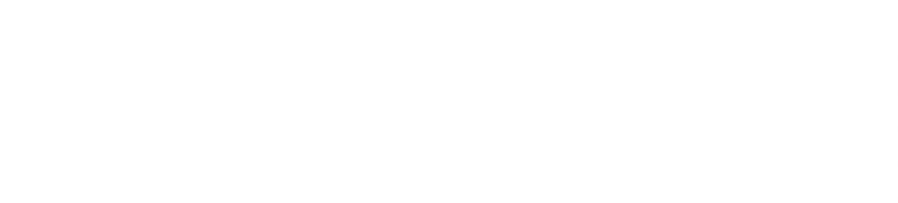 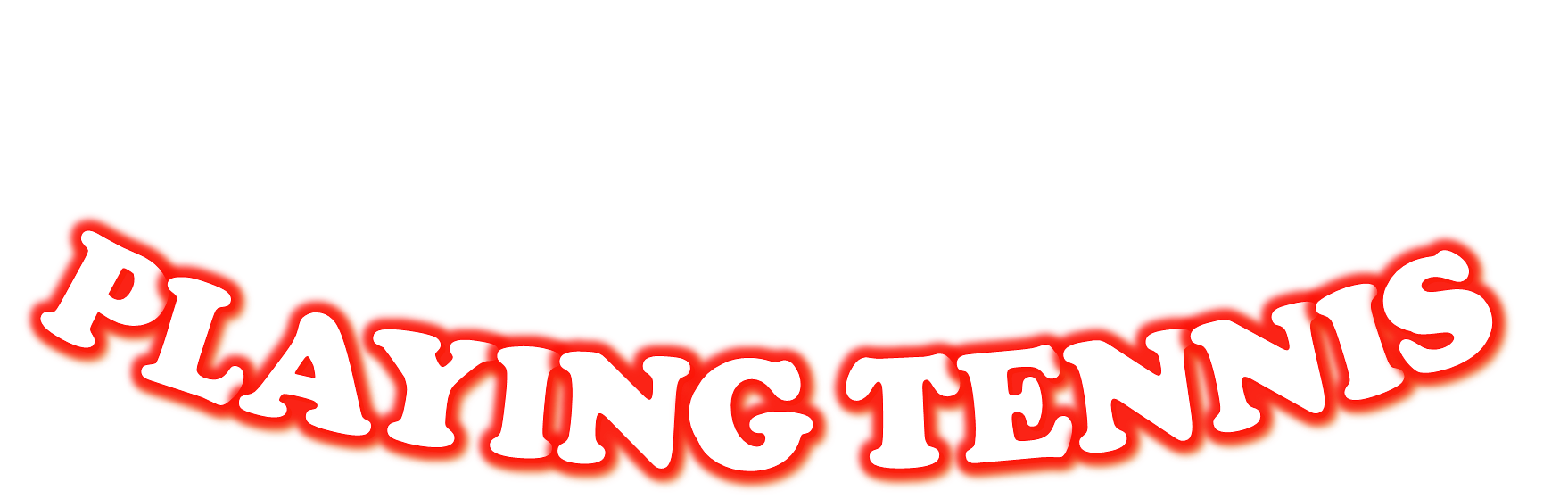 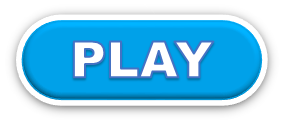 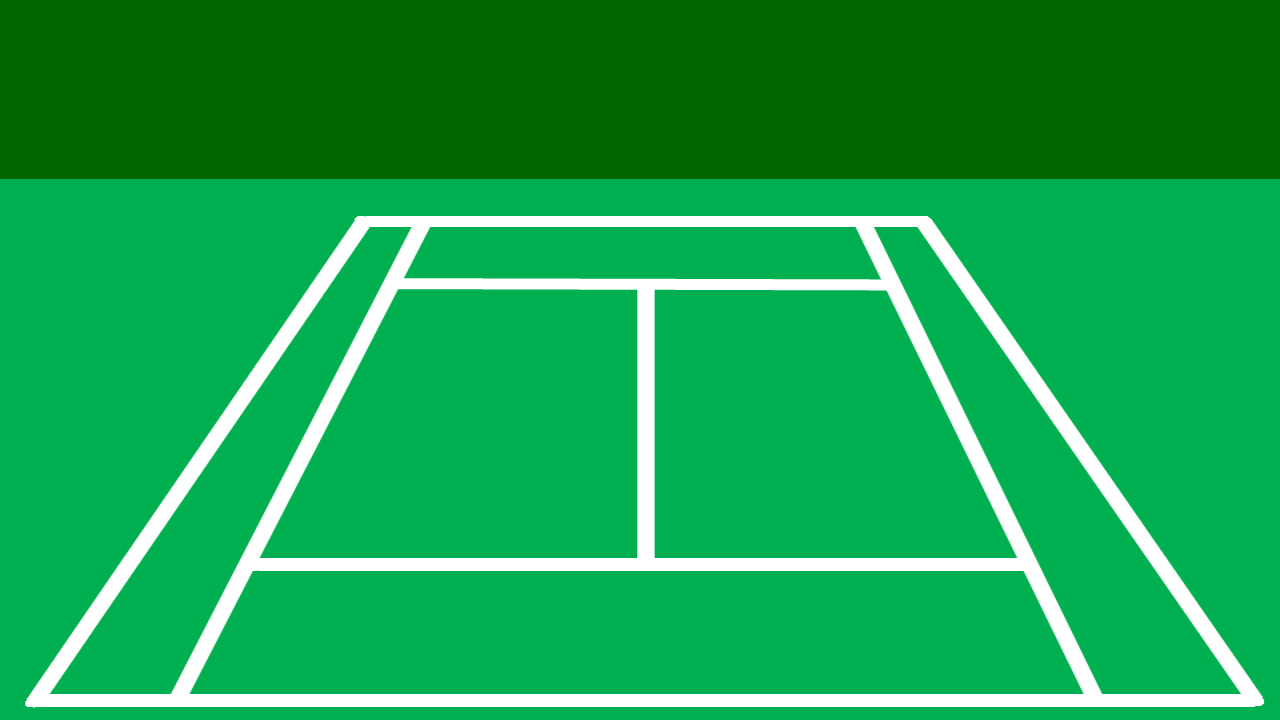 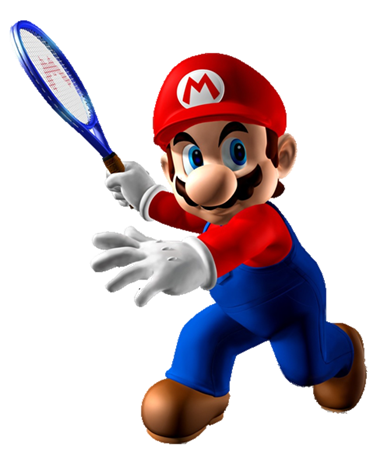 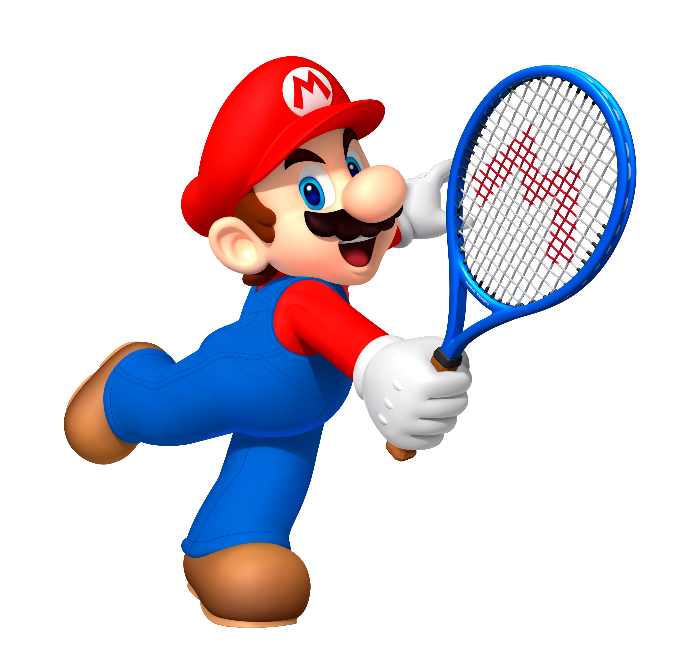 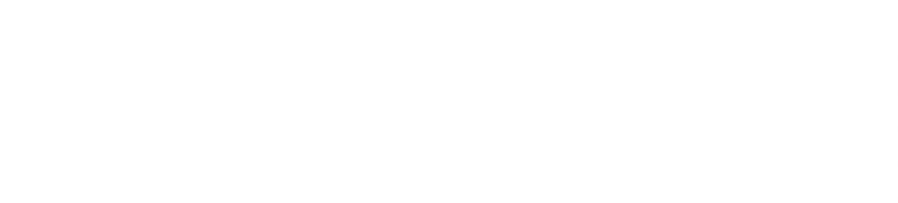 does
What animal ___ he want to see?


He wants to see crocodiles.
do
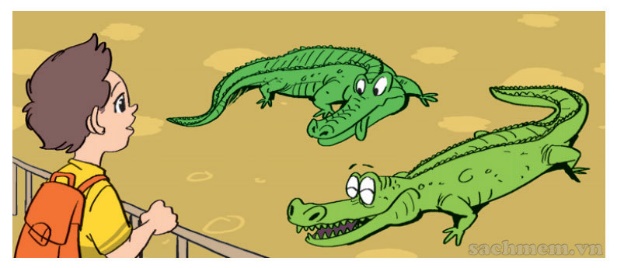 I wants
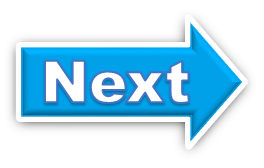 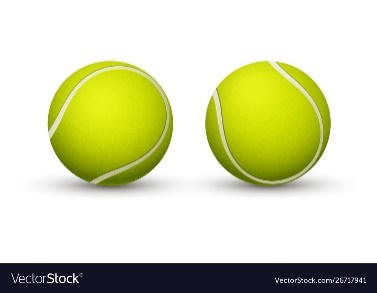 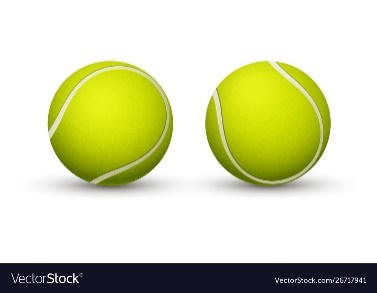 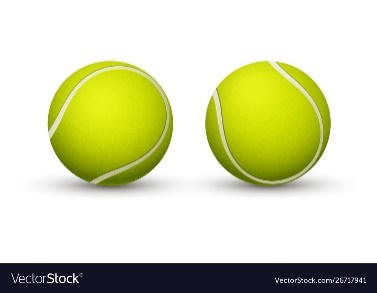 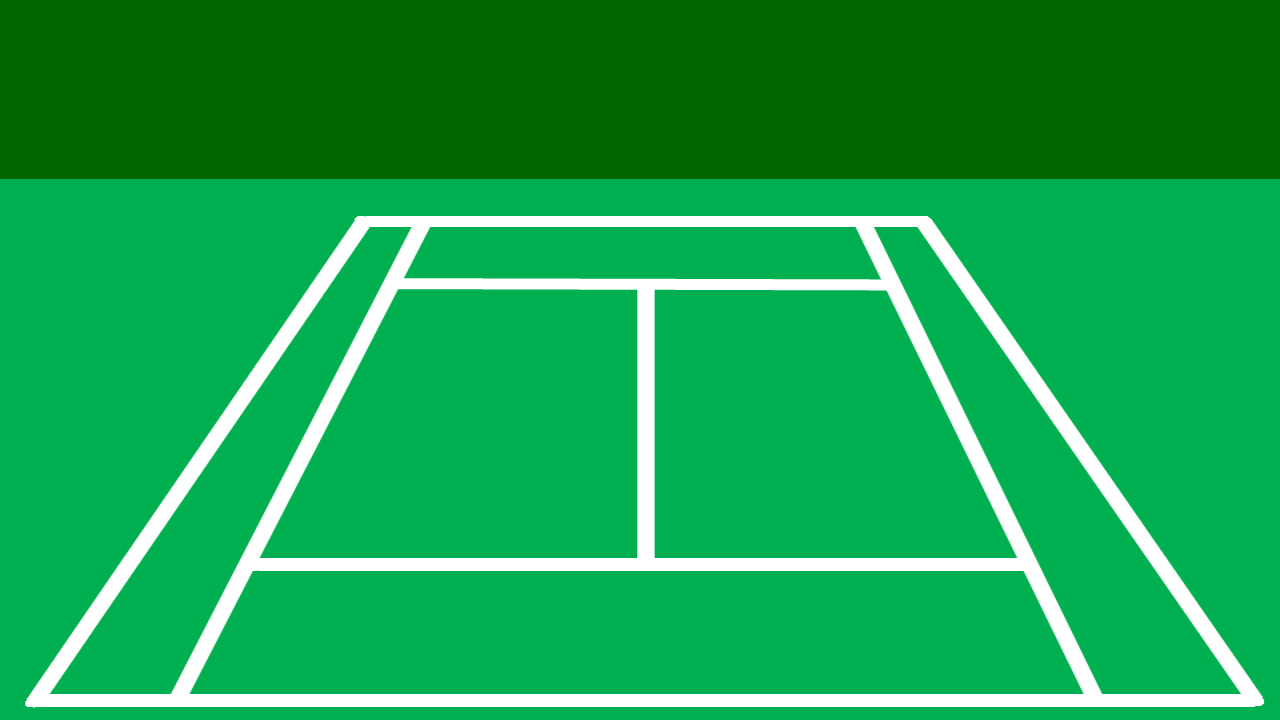 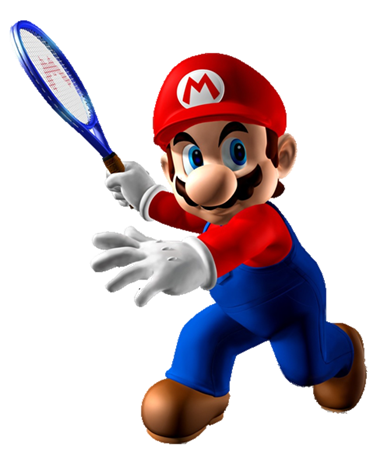 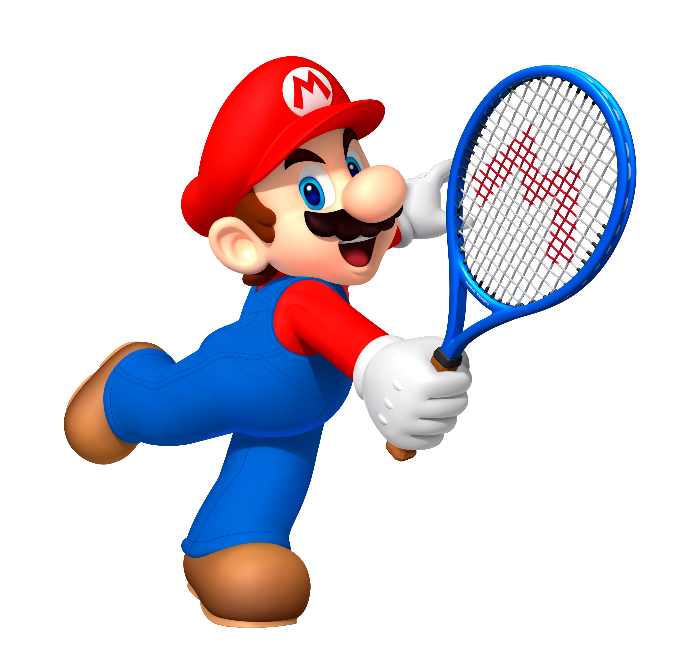 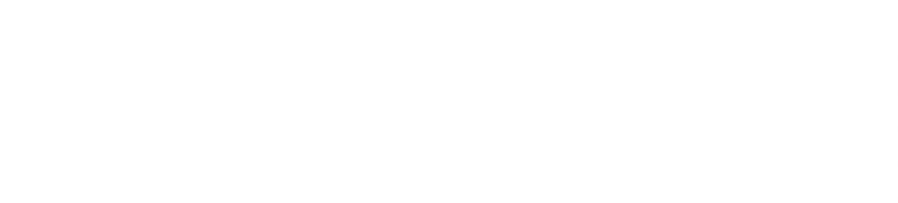 do
What animal ___ they want to see?


They want to see  kangaroos.
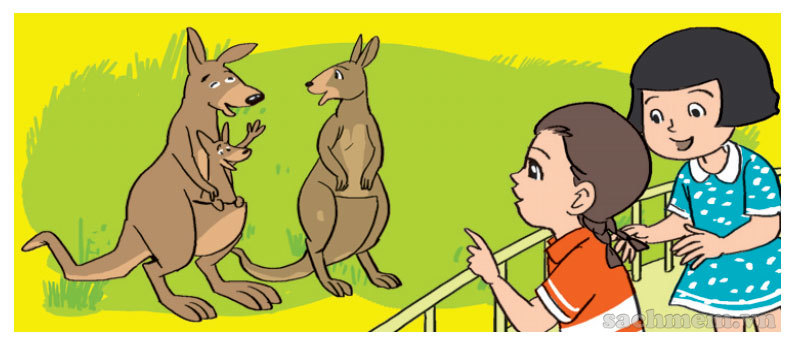 Intelligent
does
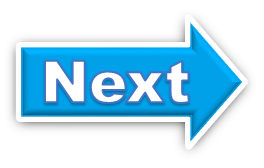 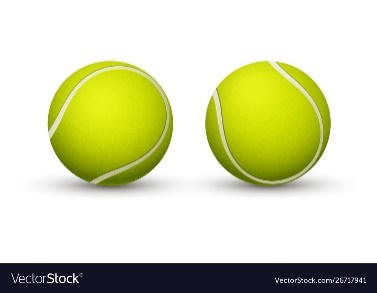 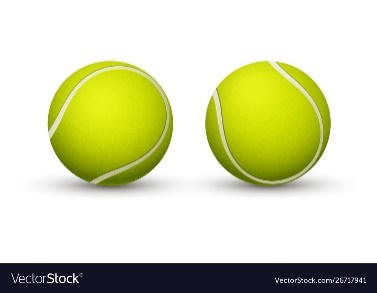 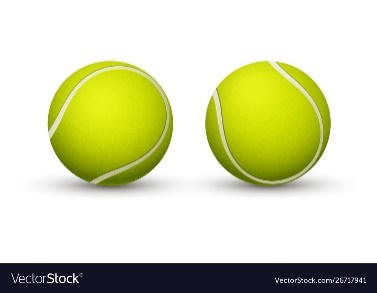 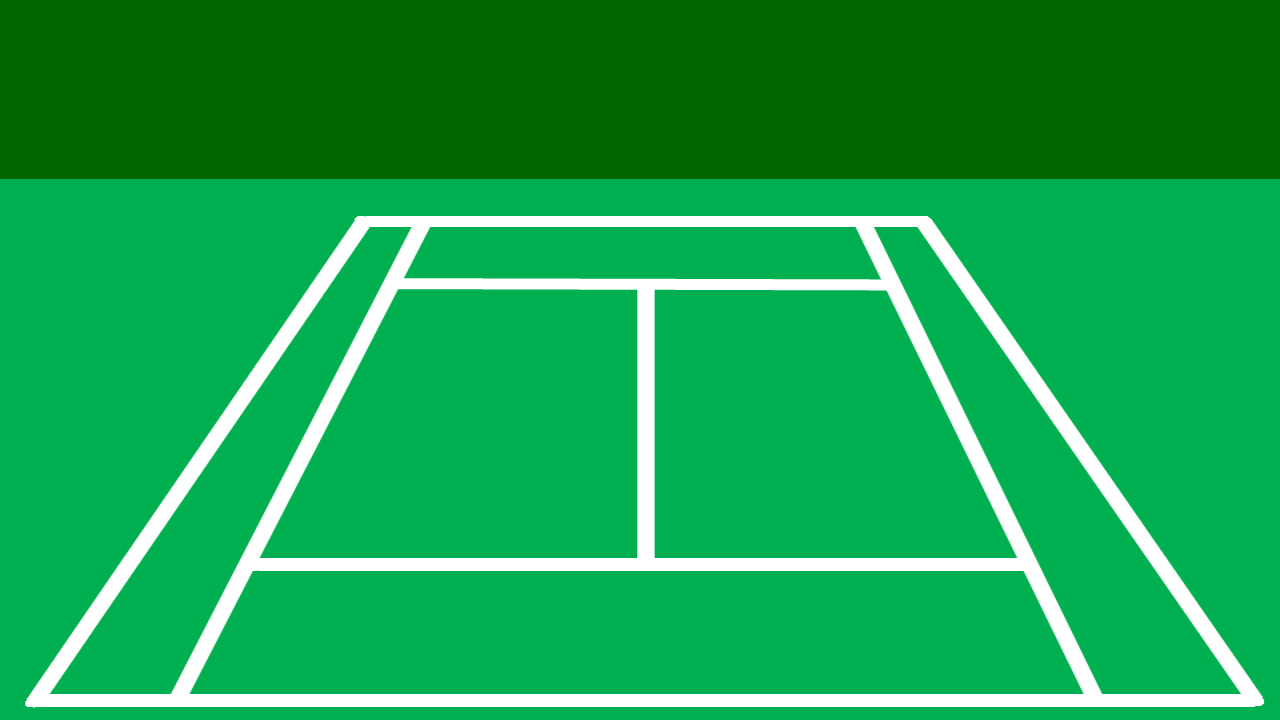 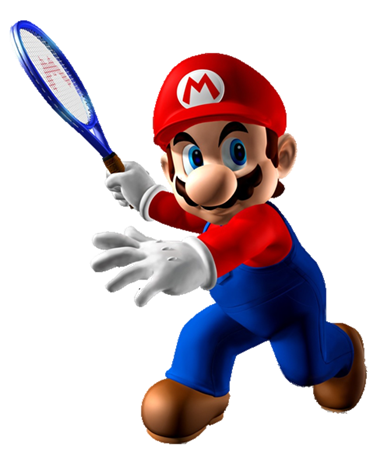 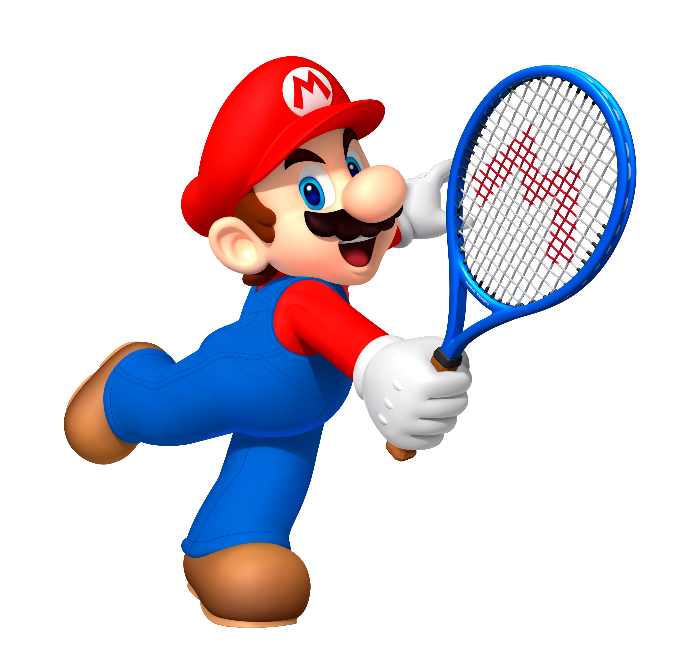 Next
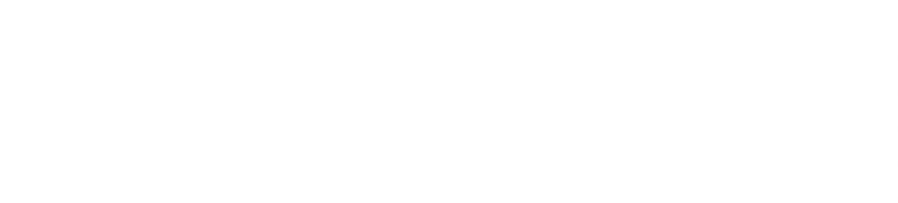 do
What animal ___ she want to see?


She wants to see  monkeys.
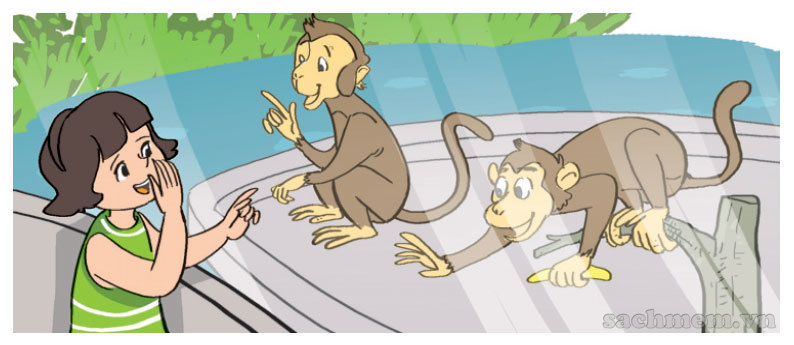 does
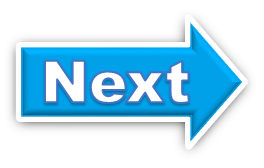 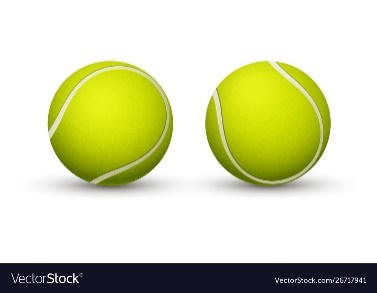 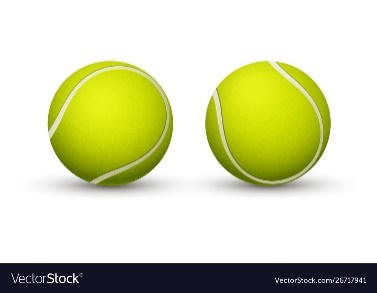 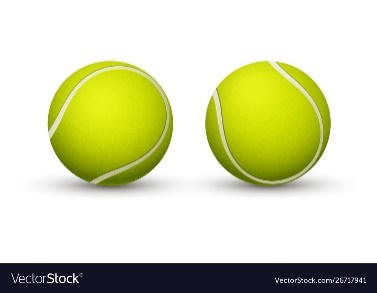 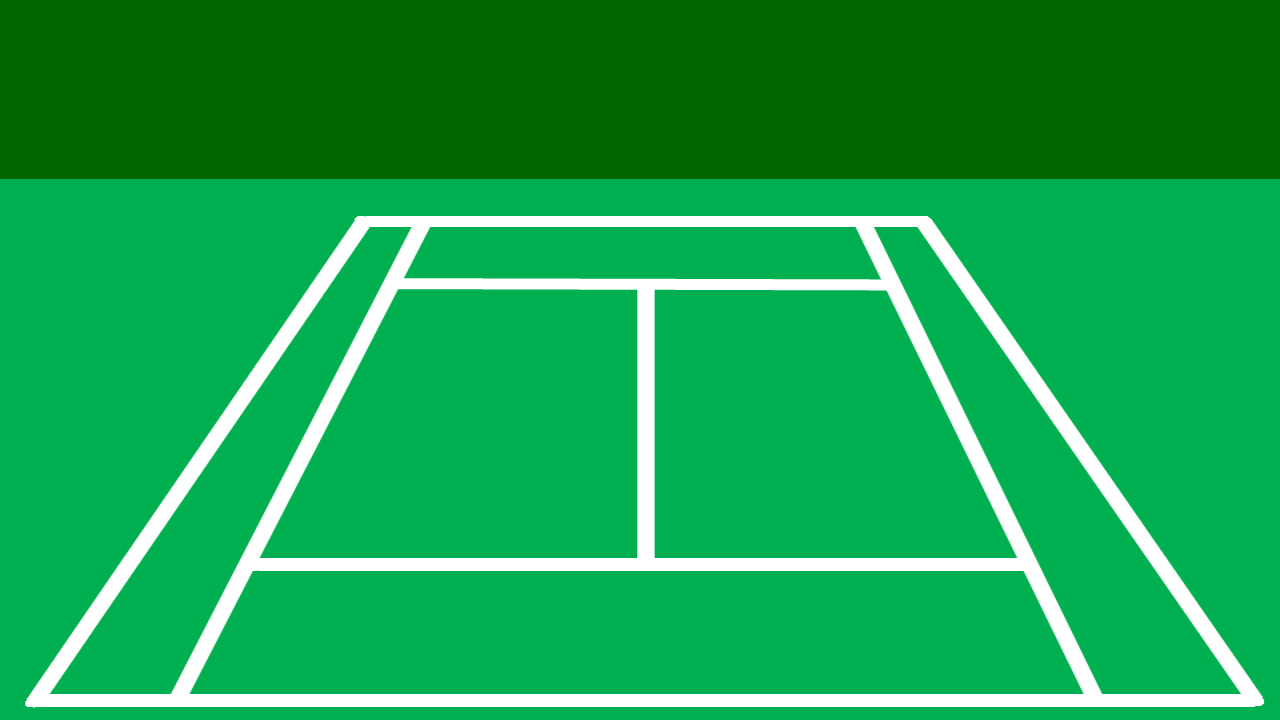 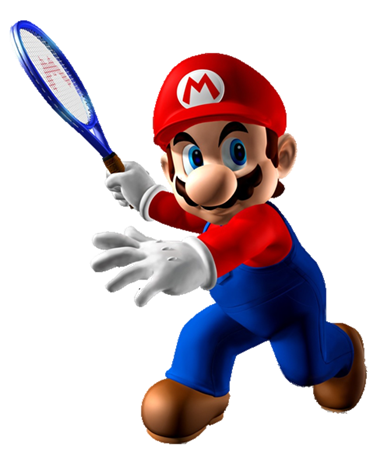 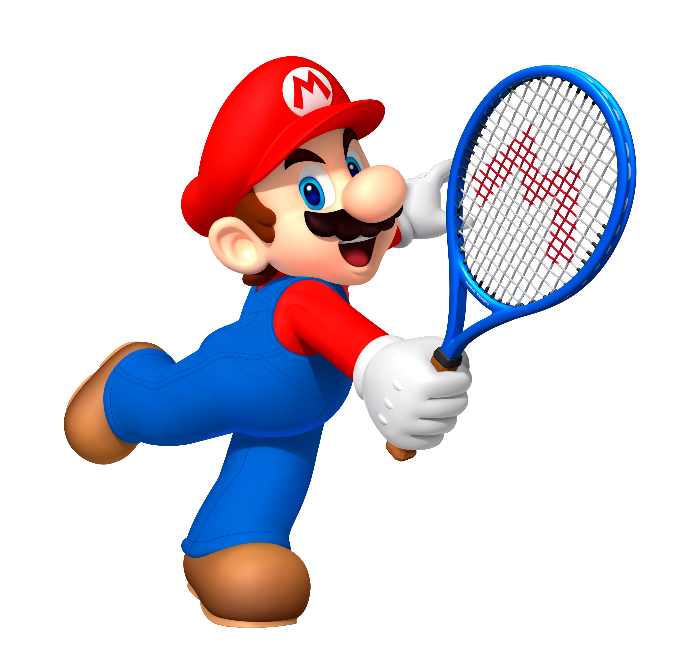 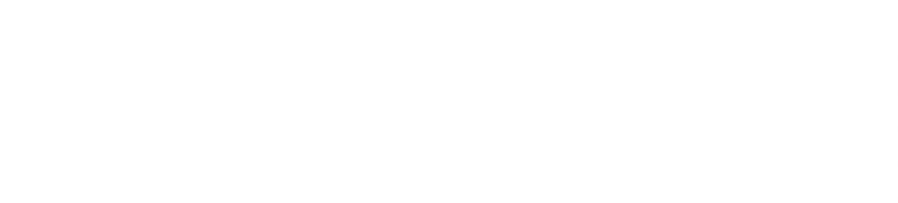 do
What animal ___ they want to see?


She wants to see  tigers.
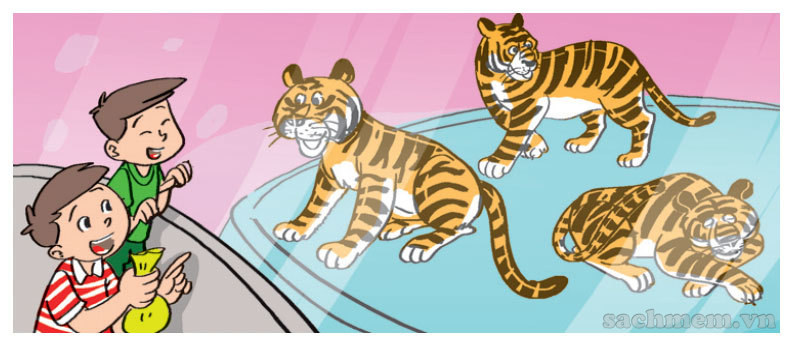 do
does
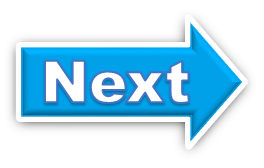 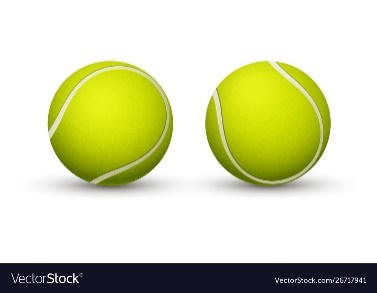 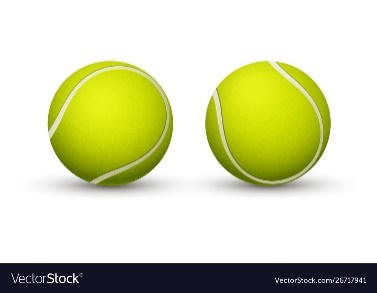 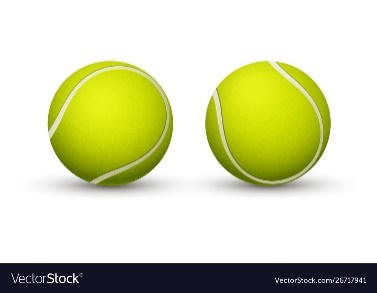 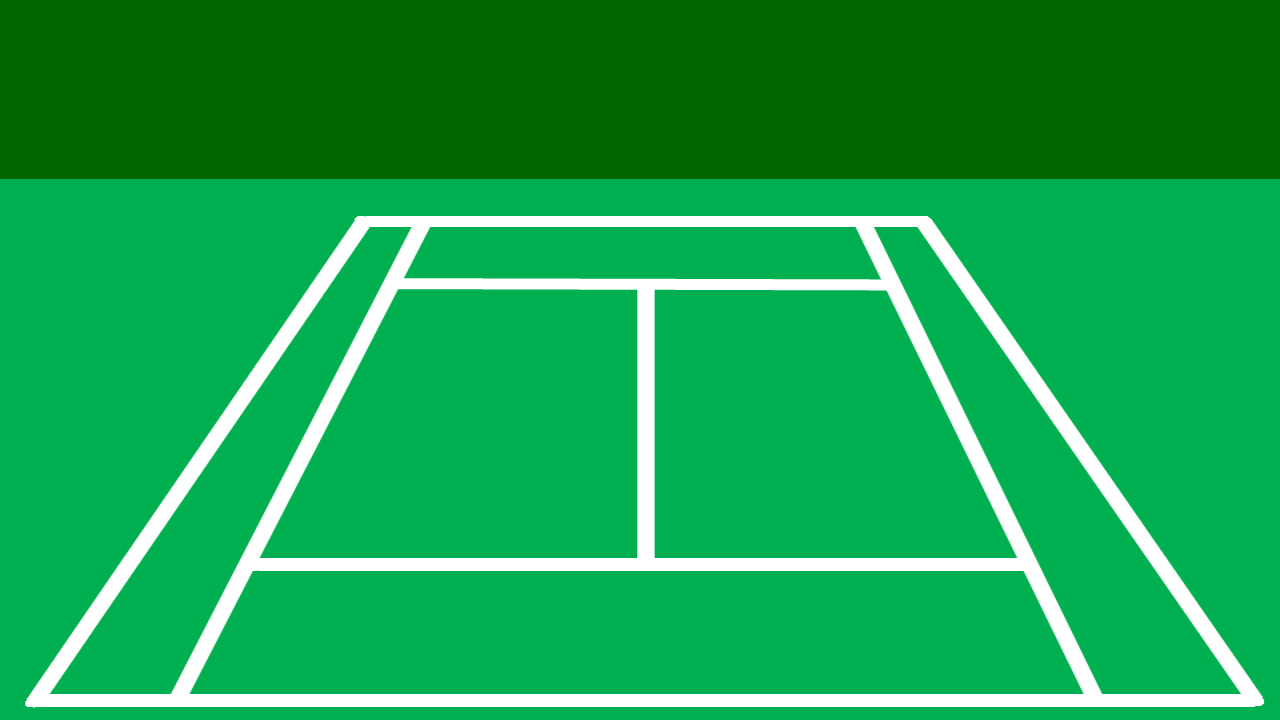 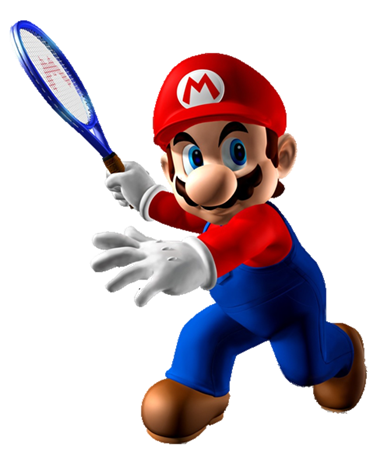 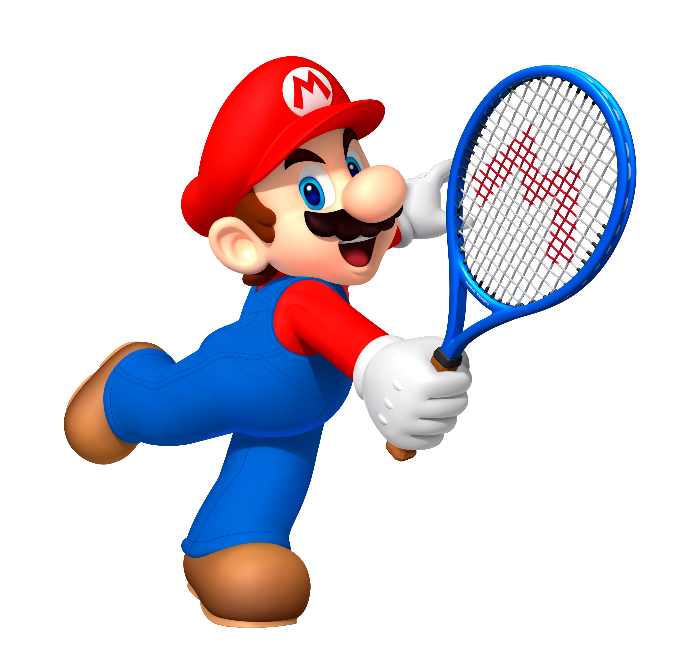 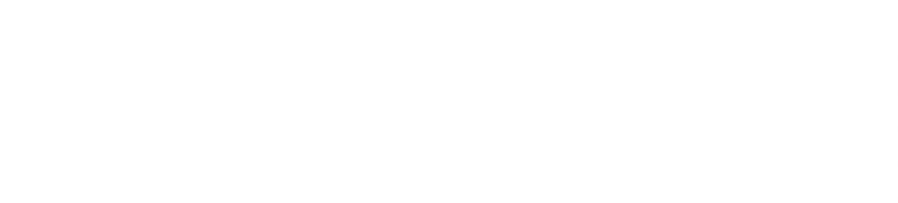 do
What animal ___ you want to see?


I want to see  elephants.
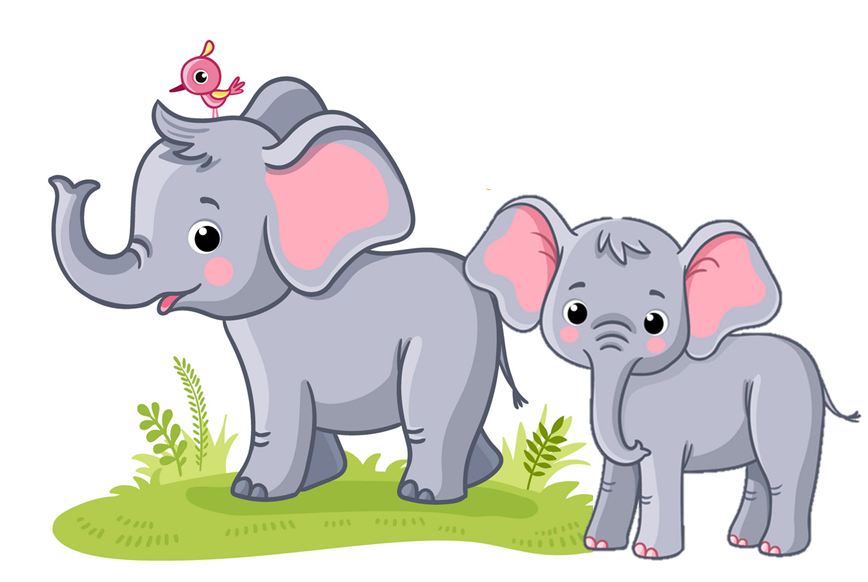 does
cat
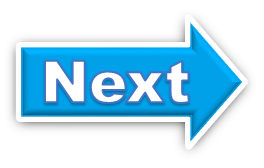 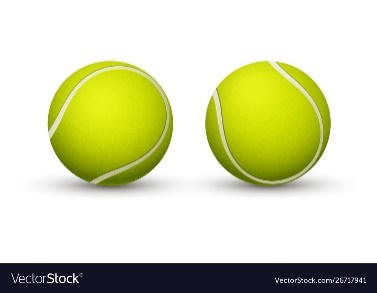 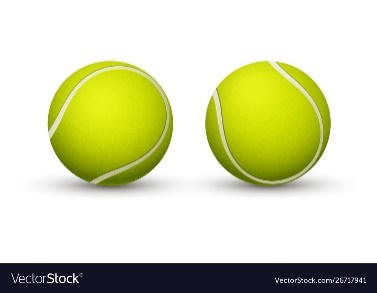 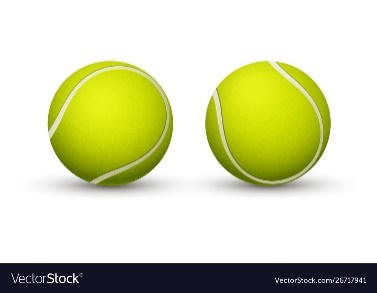 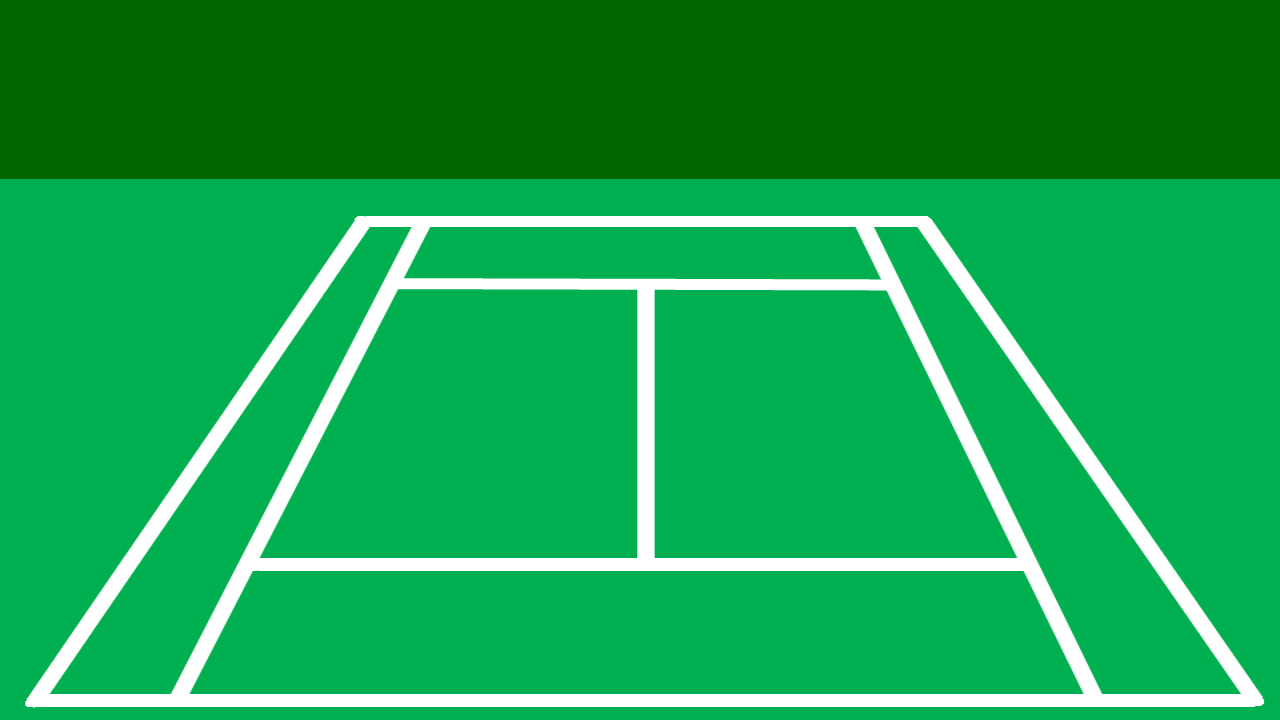 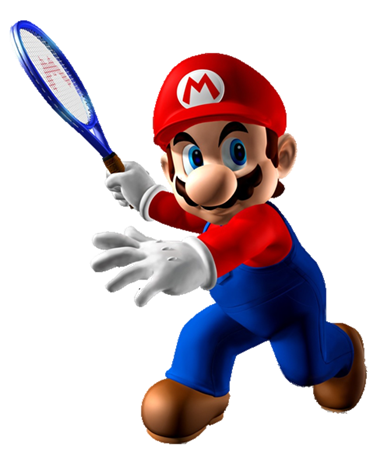 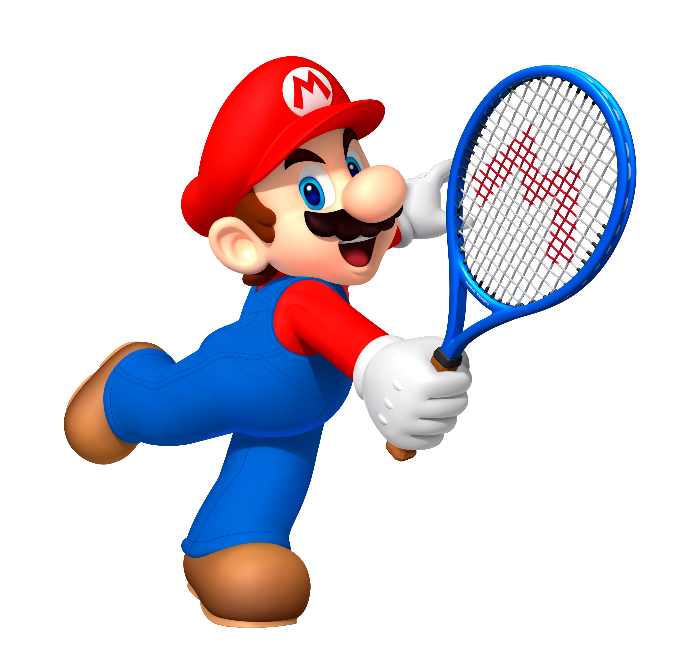 She
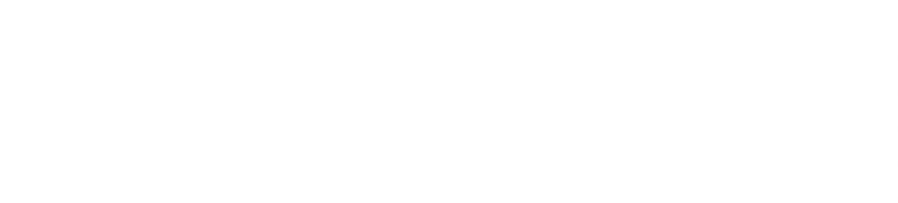 He
What animal do ____ want to see?


I want to see  kangaroos.
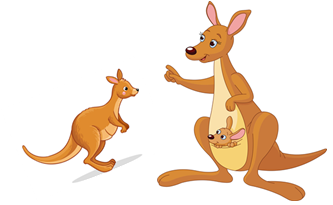 You
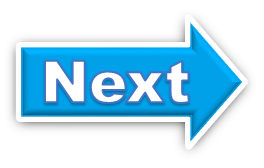 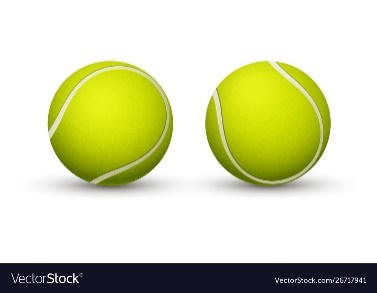 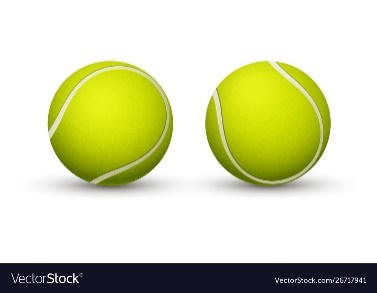 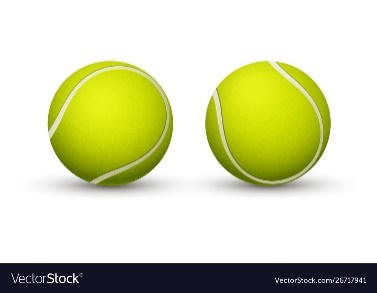 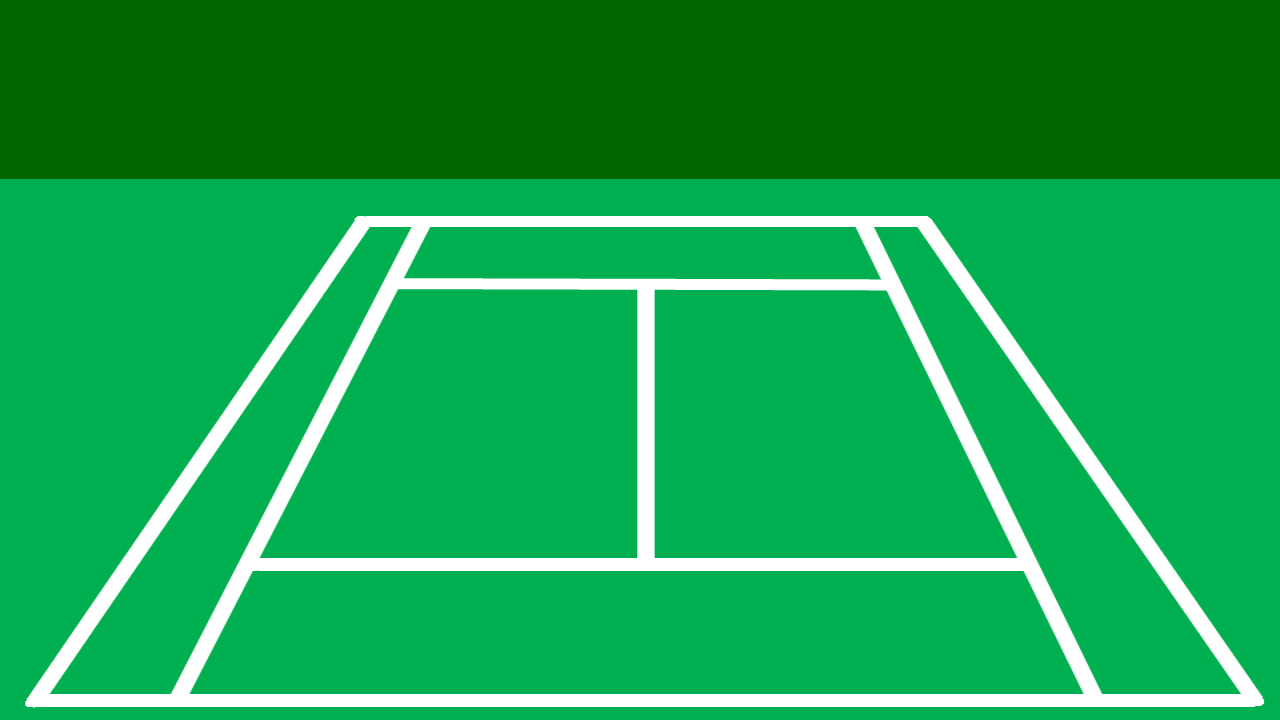 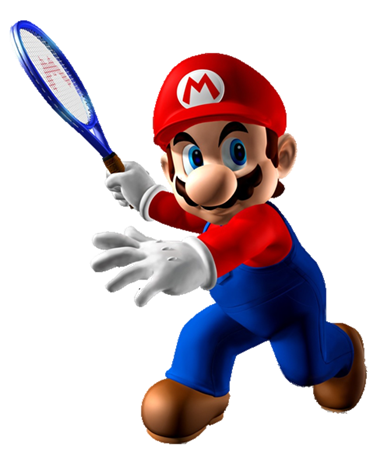 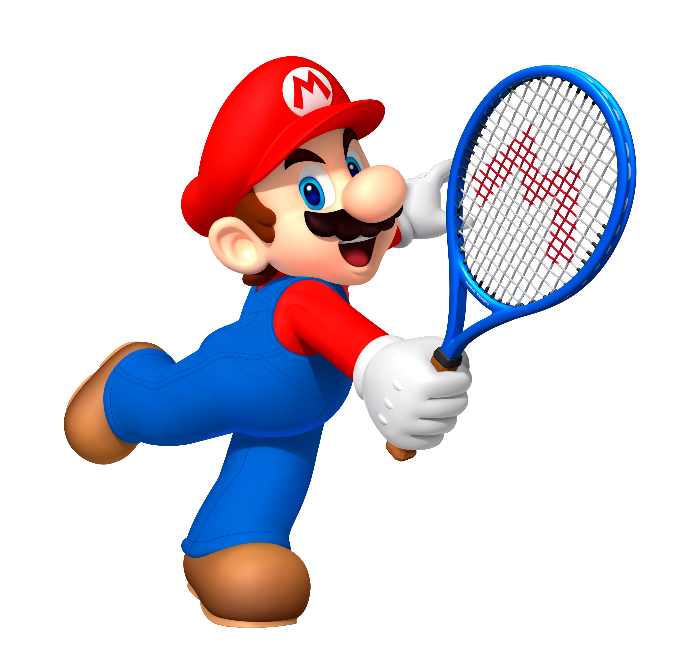 wants
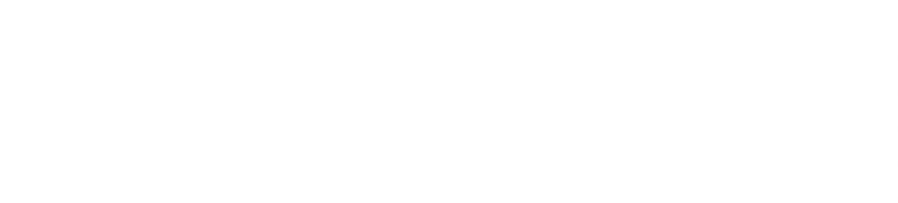 want
What animal does she ___ to see?


She wants to see  monkeys.
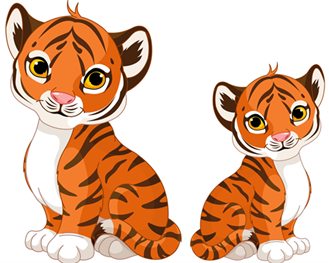 wanted
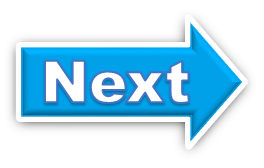 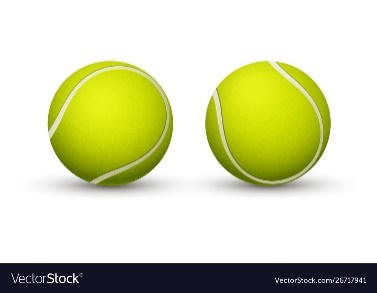 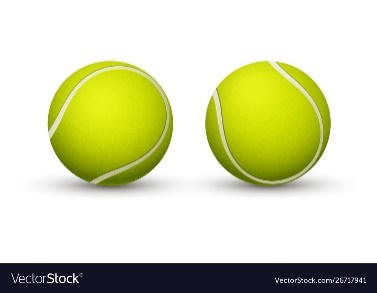 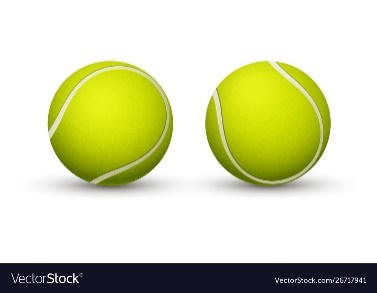 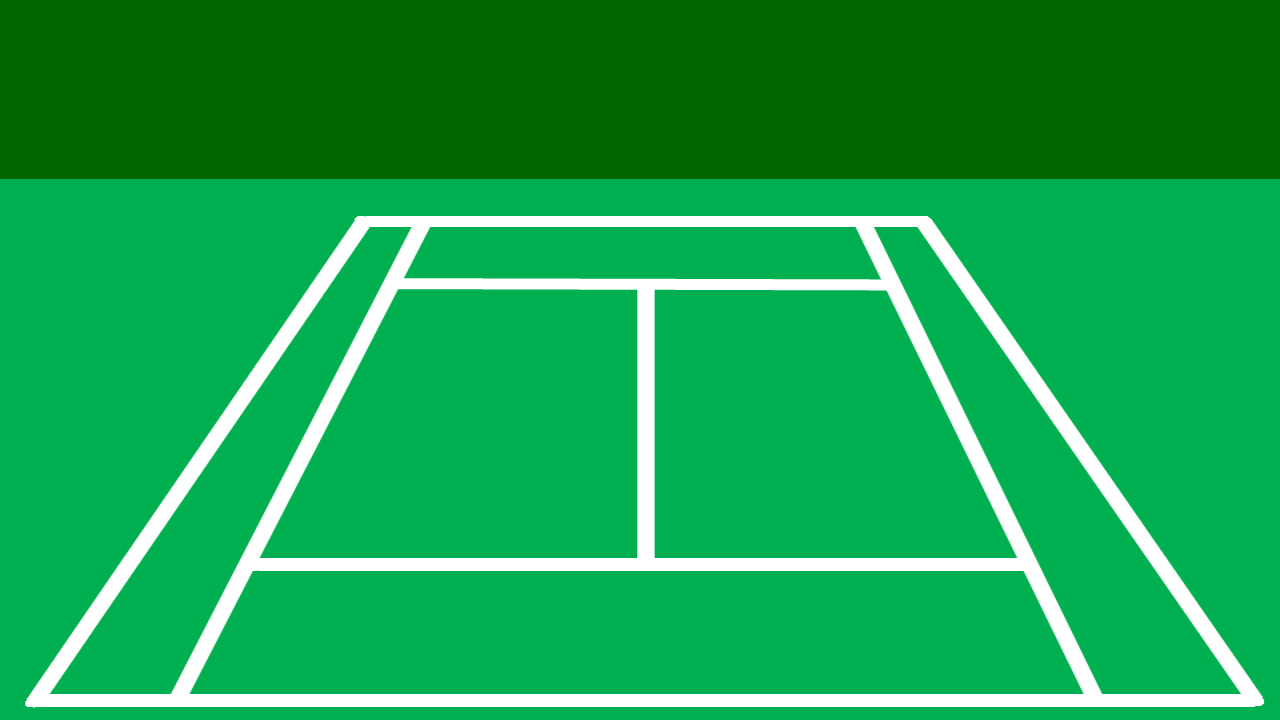 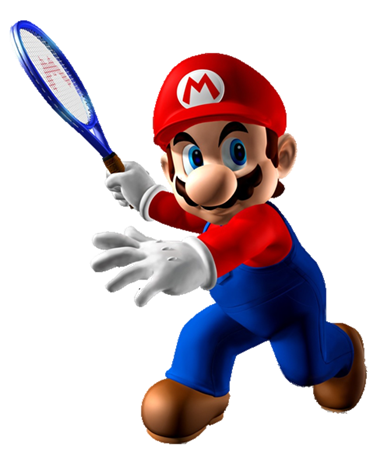 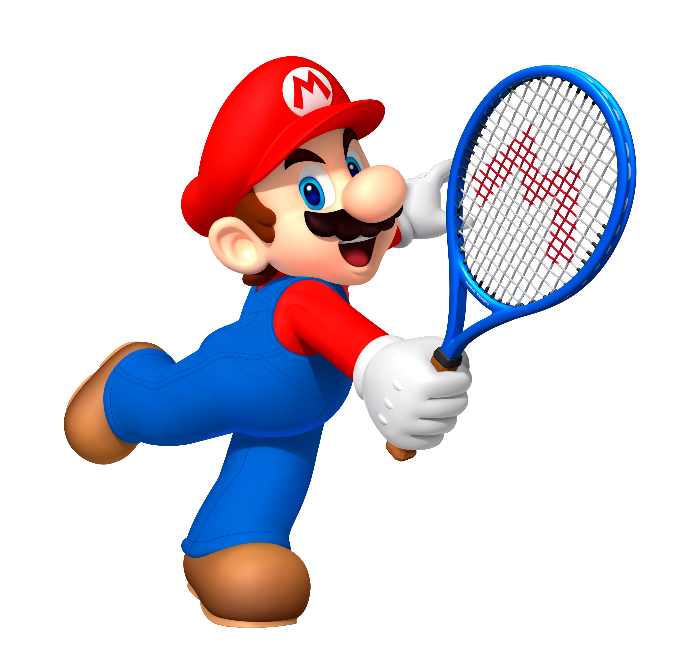 wants
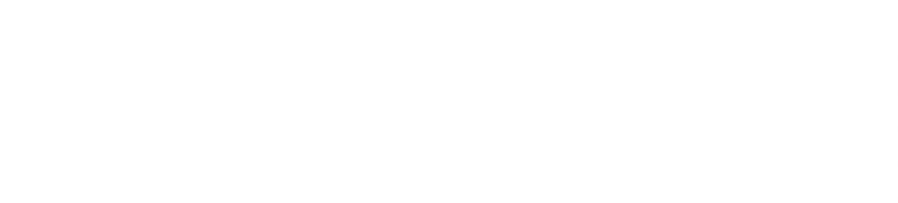 wanted
What animal does he want to see?


He ___ to see crocodiles.
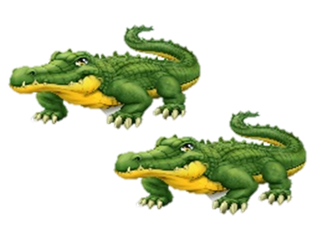 wants
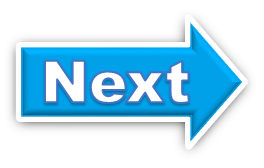 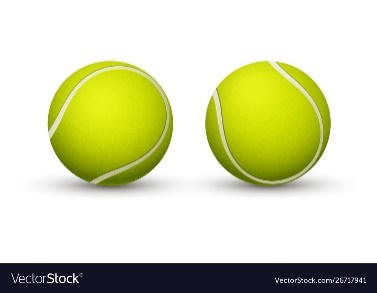 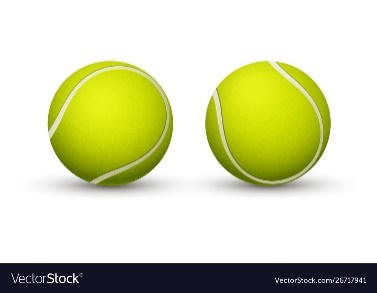 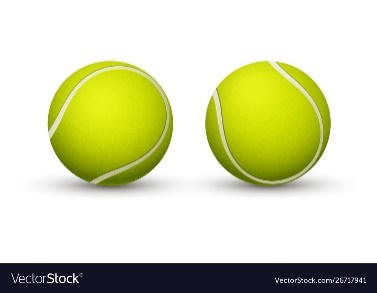 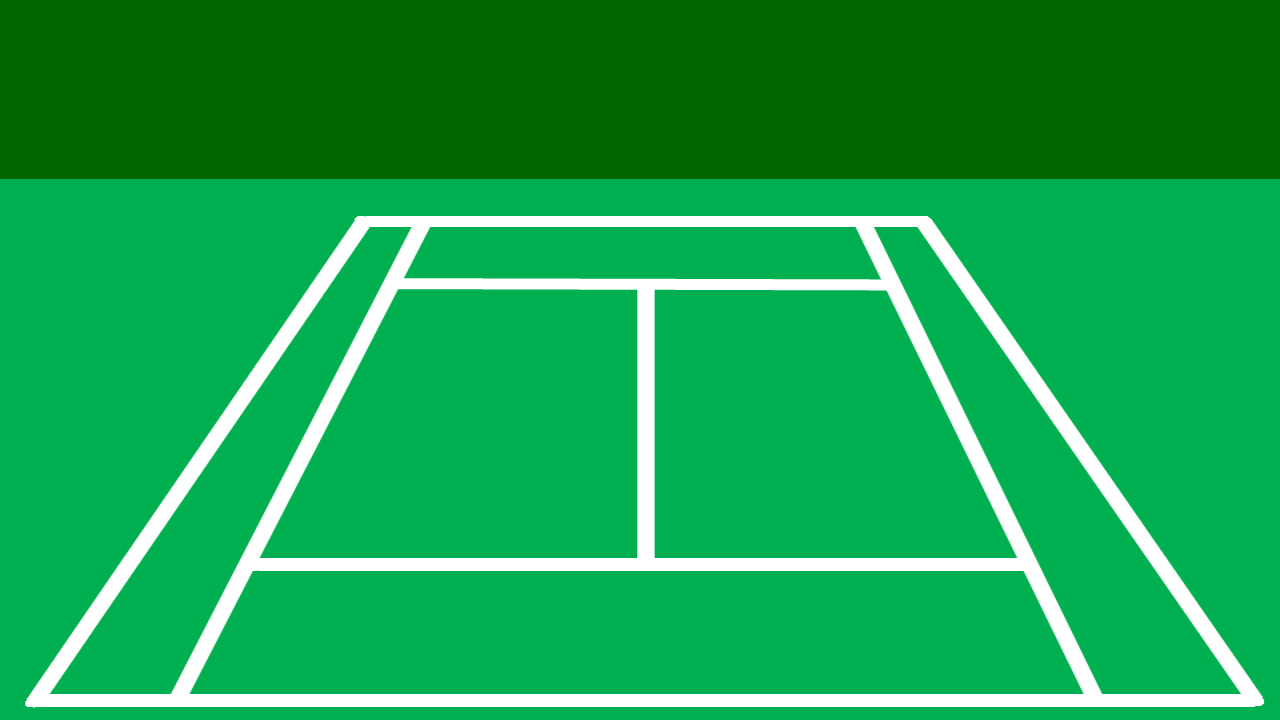 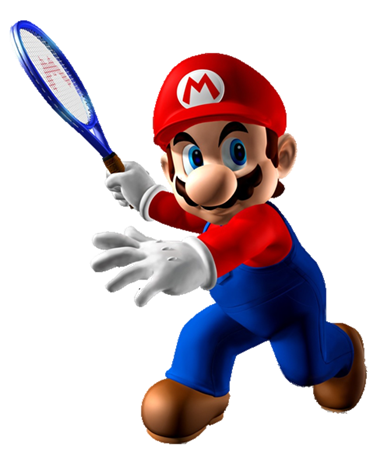 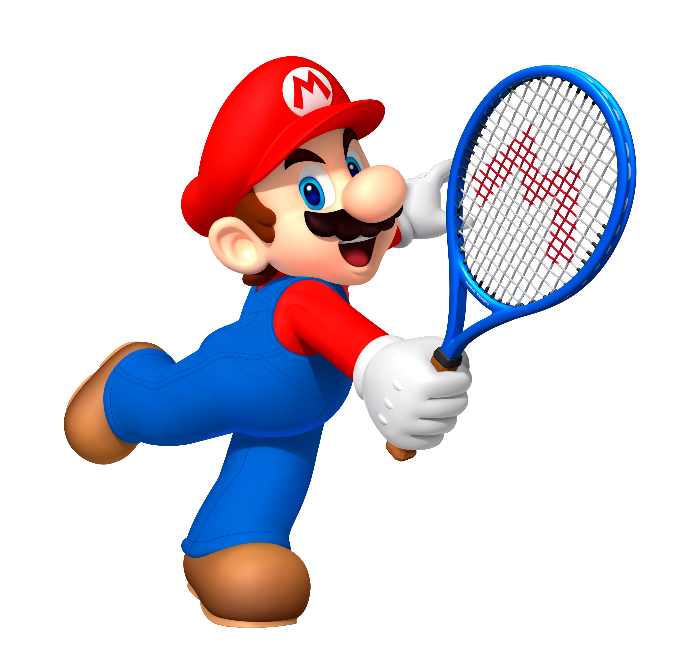 He
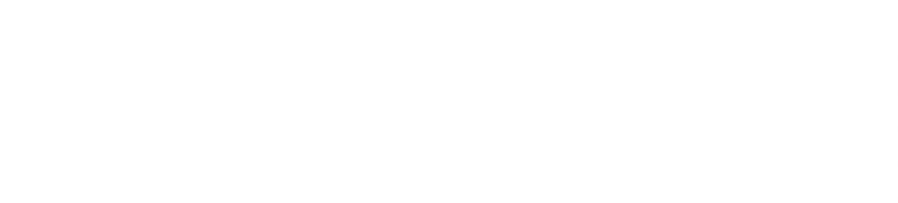 I
What animal do they want to see?


___ want to see  monkeys.
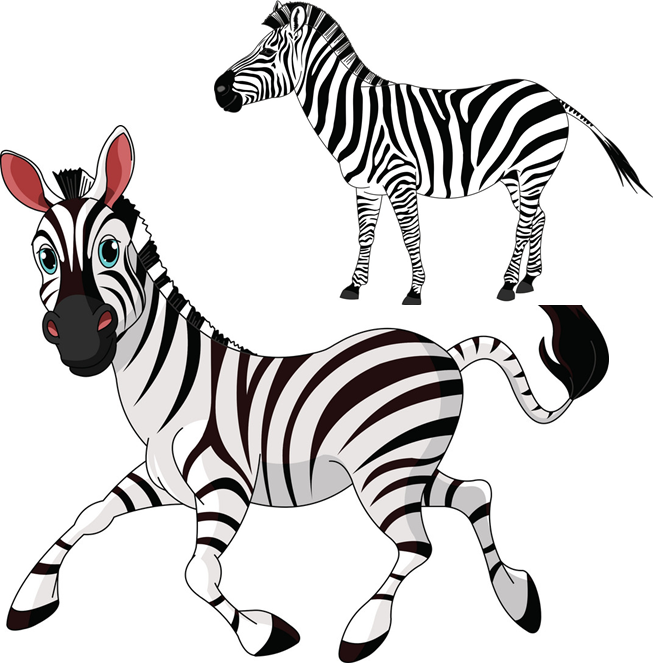 They
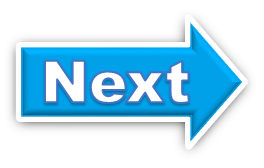 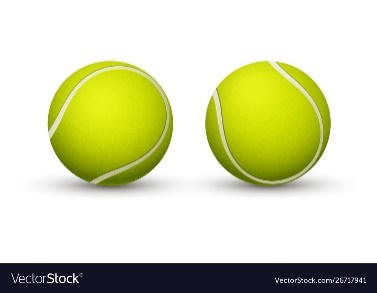 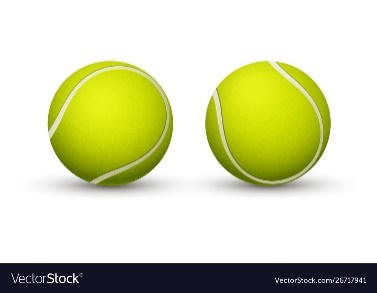 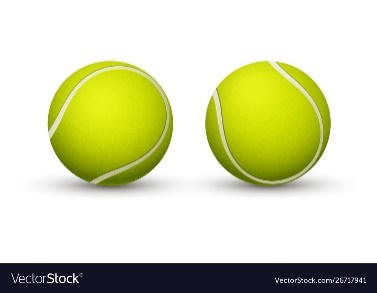 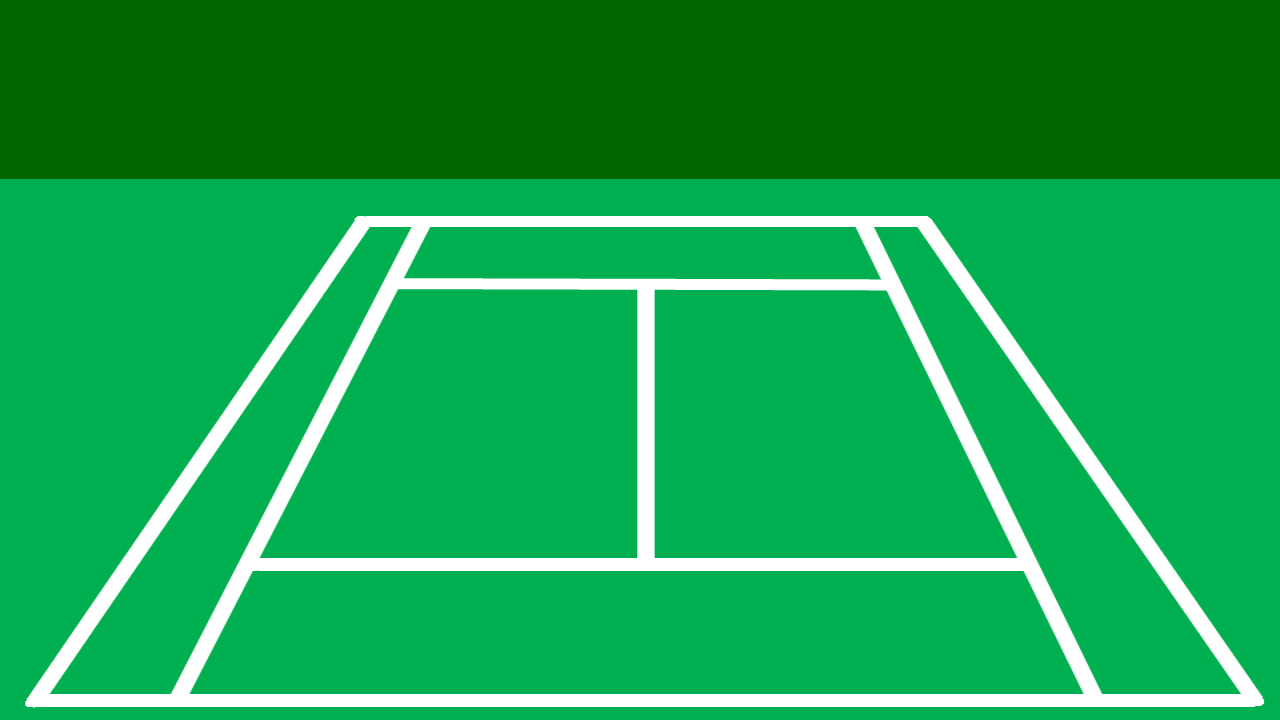 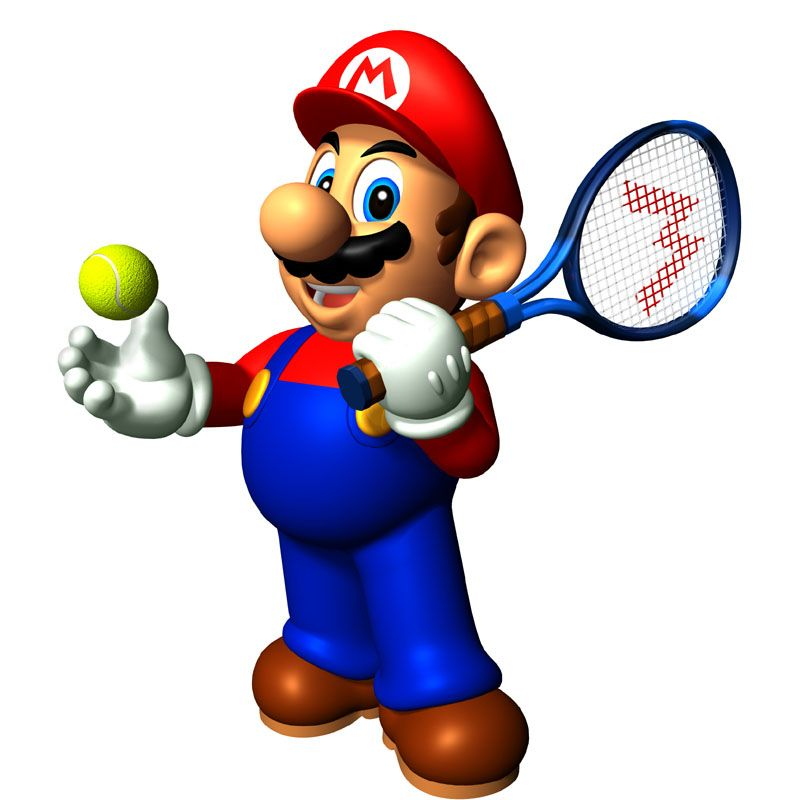 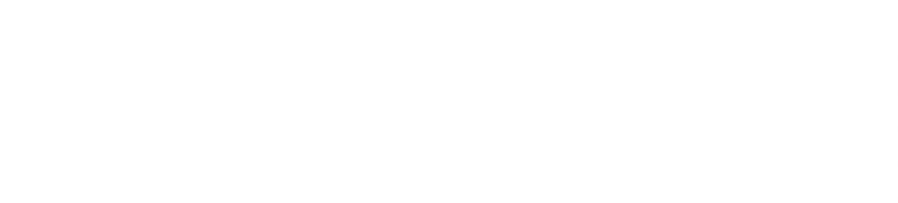 Time’s up!
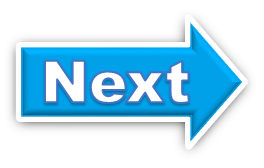 THANK YOU!
Welcome to join with me!
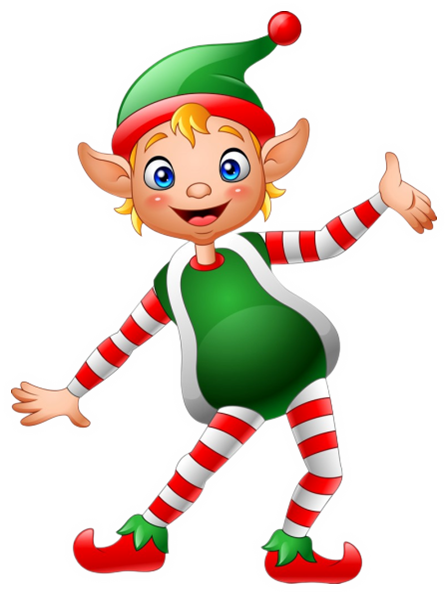 MsPham Powerpoint
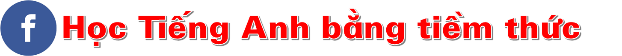 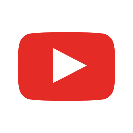 Mspham
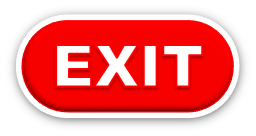